TG
LO: Greet T and their partner; get a basic idea about the topic of 
       this lesson.
Greet Ss.
Ask Ss to greet T and their partner.
Introduce the topic to Ss.
Guide Ss to talk about the pictures on the slide.
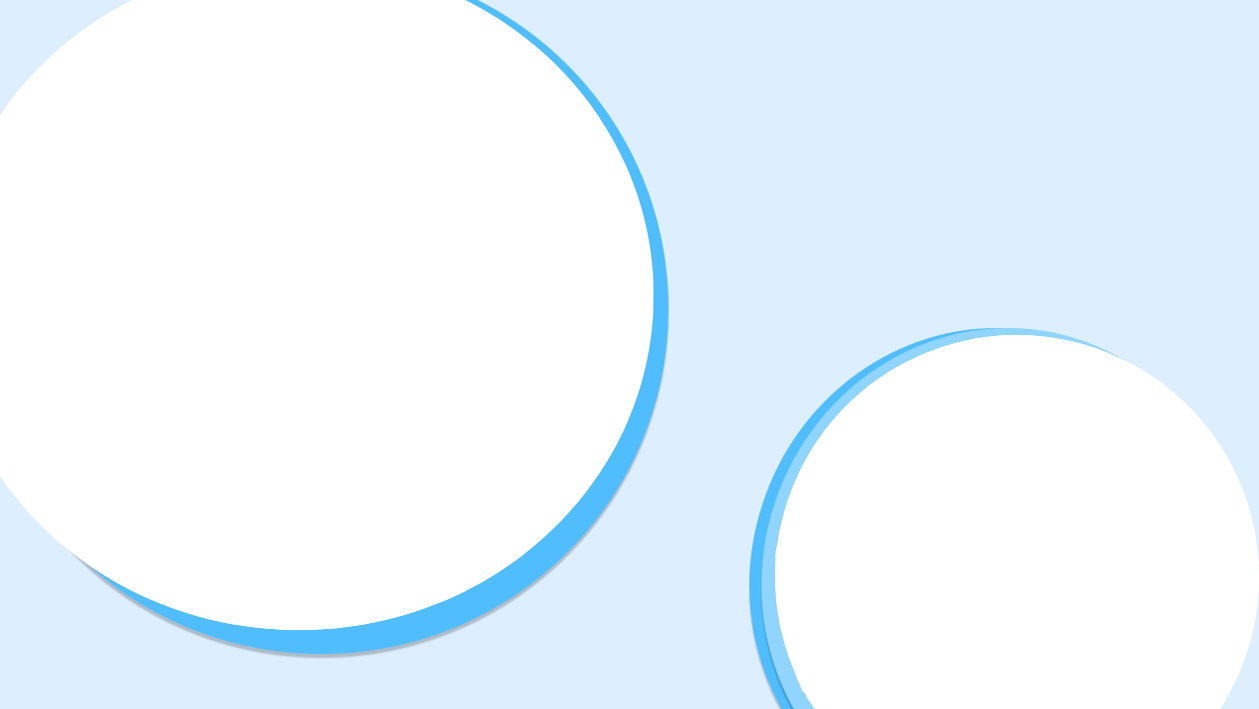 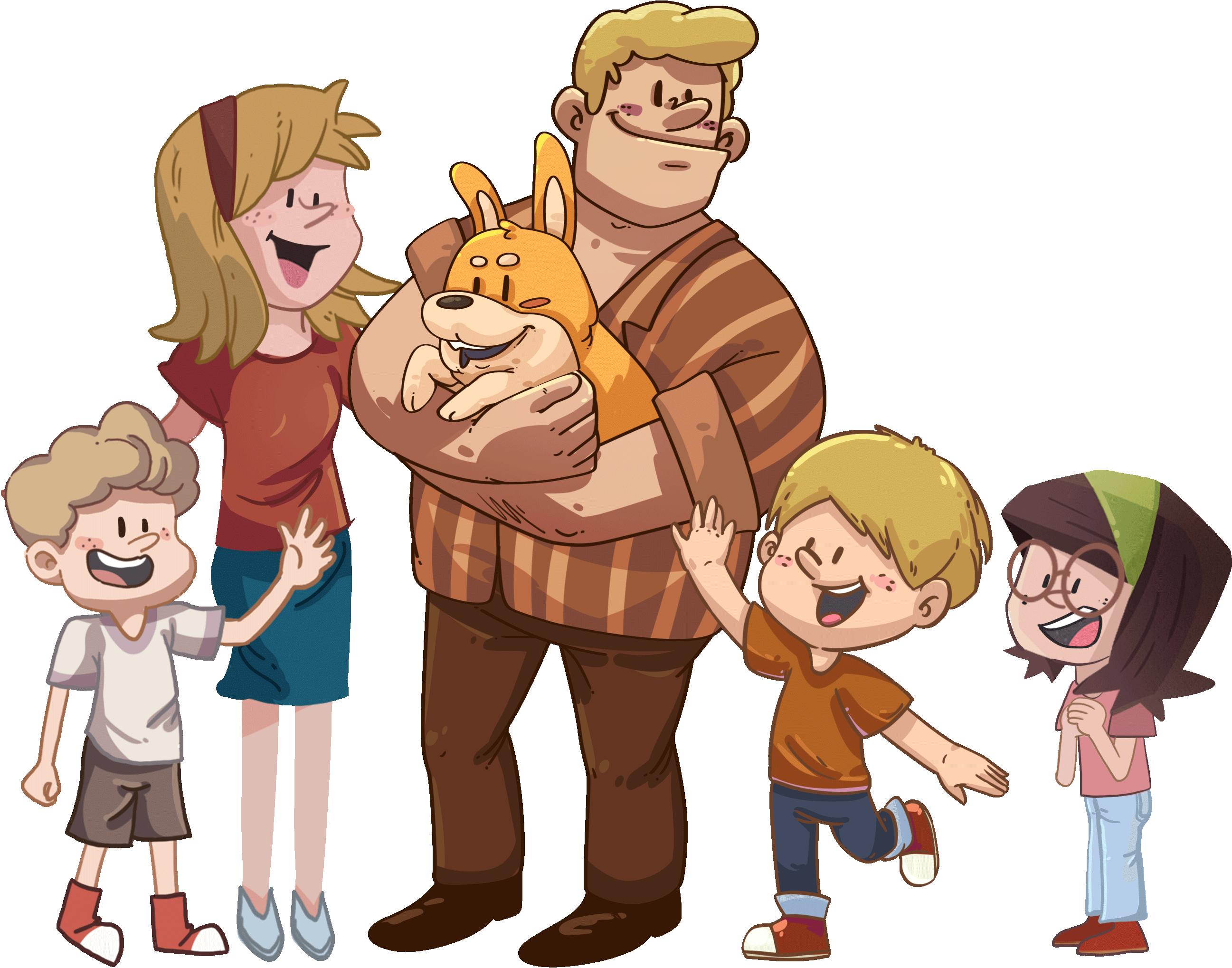 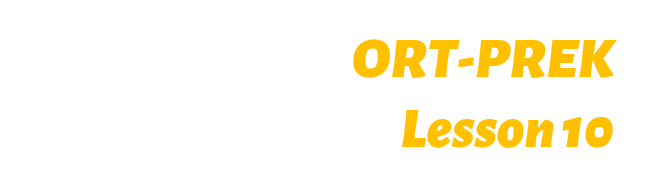 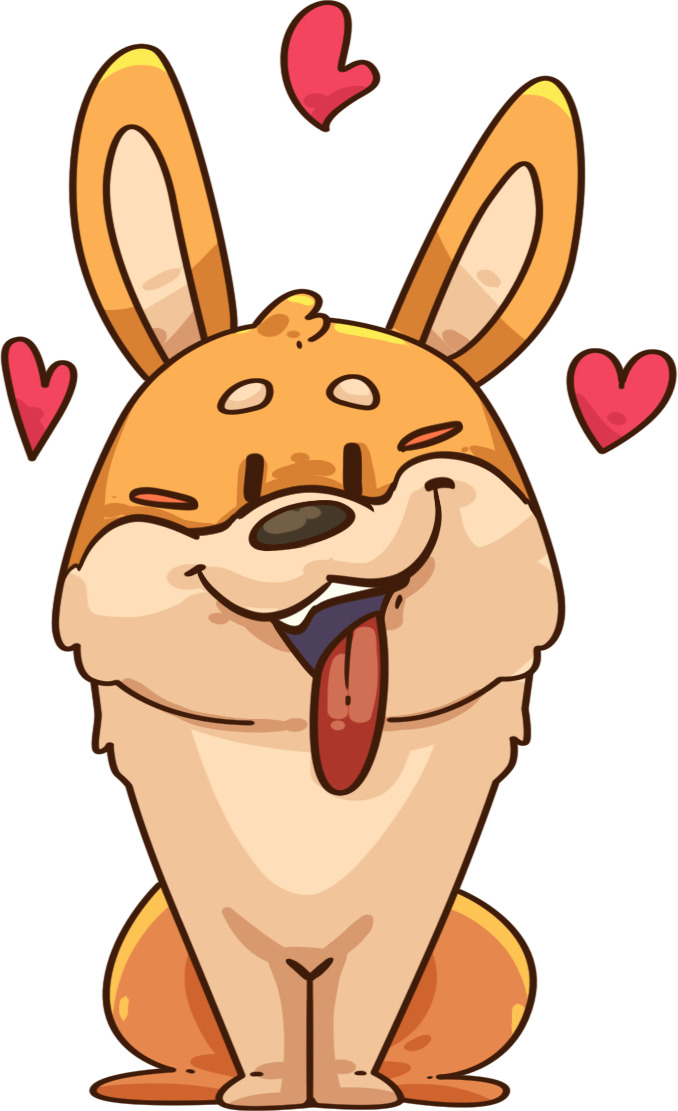 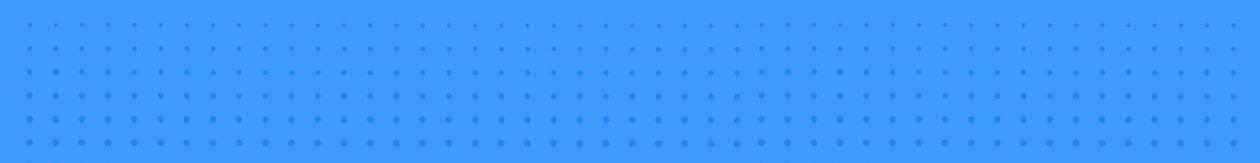 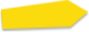 00:30
1/26
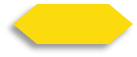 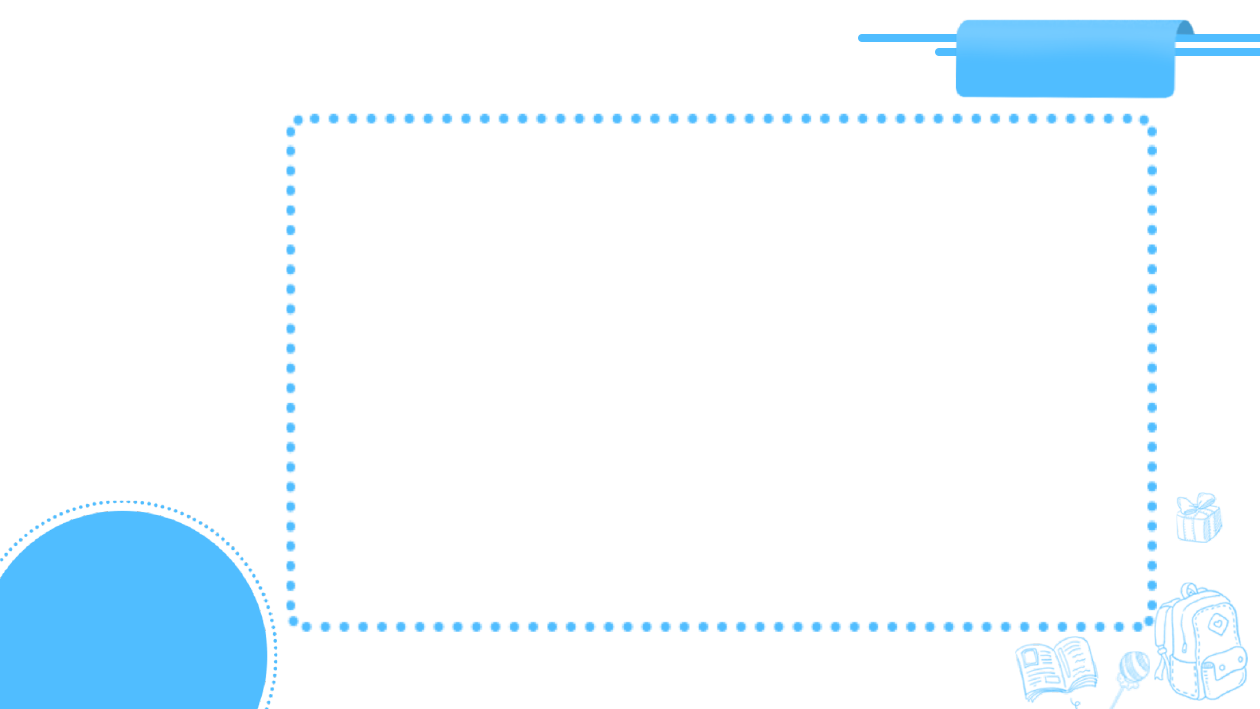 Learning Goals
LO: Know the learning goals of this lesson.  
Briefly go through the learning goals with Ss.
TG
We are going to . . .
Learn and practice the consonant sound m in simple words.
Learn the key words dog, new, big, little, and strong, and use them in sentences.
Read the story A New Dog and identify   
    details in the pictures.
Practice using the sentence structure     
    _____ was too _____.
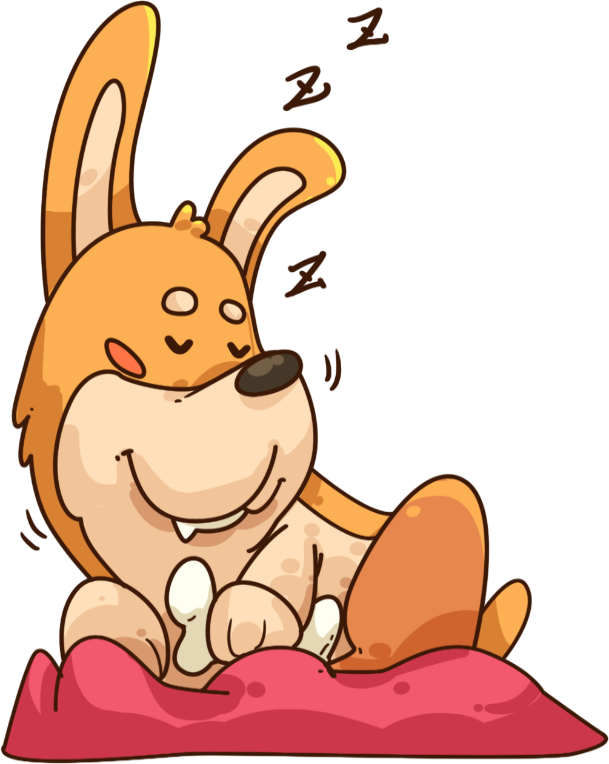 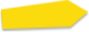 00:30
2/26
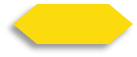 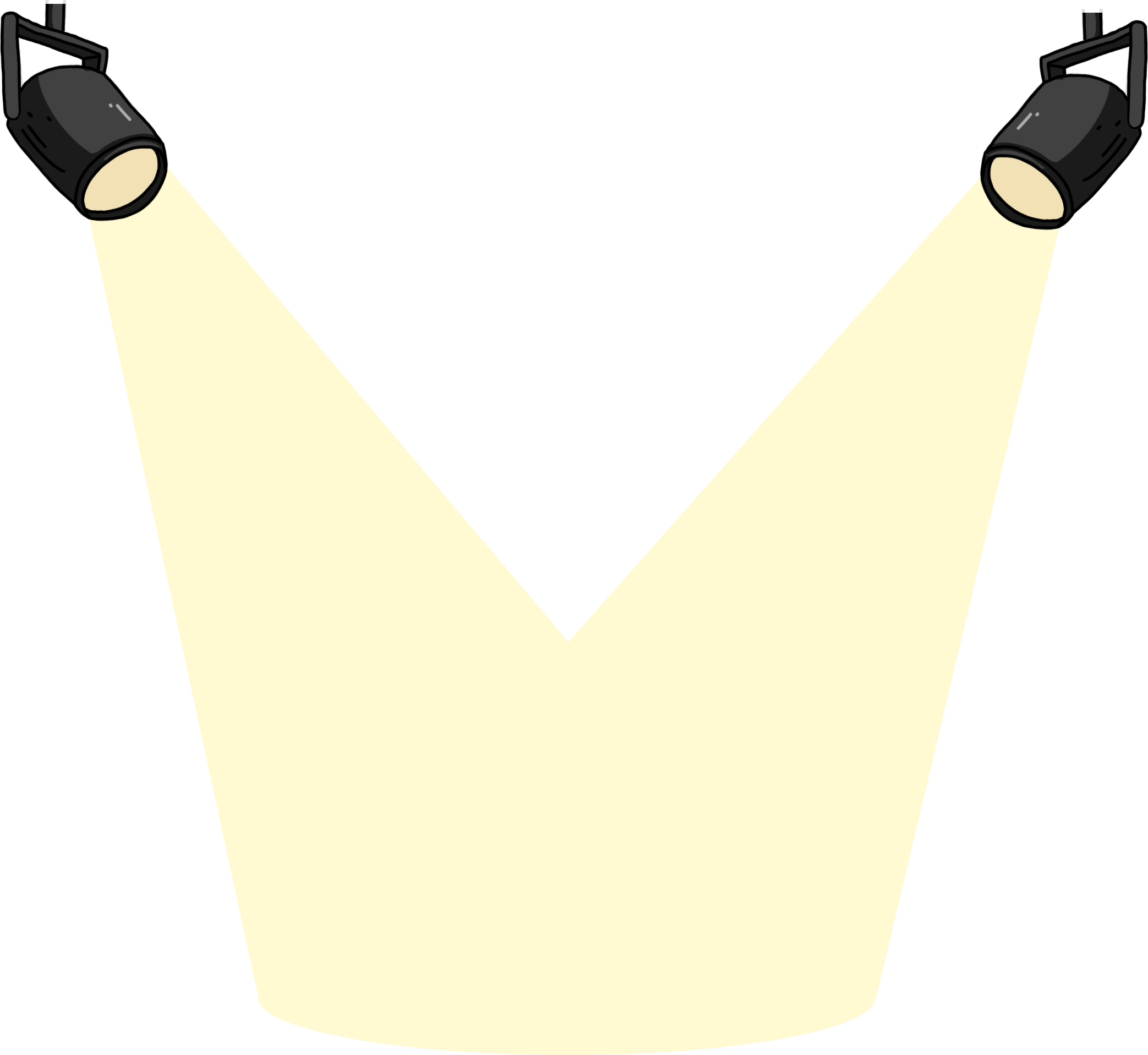 LO: Present homework; talk about what they have drawn. 
Ask Ss to present their homework.
Encourage Ss to describe their homework. 
Give feedback.
TG
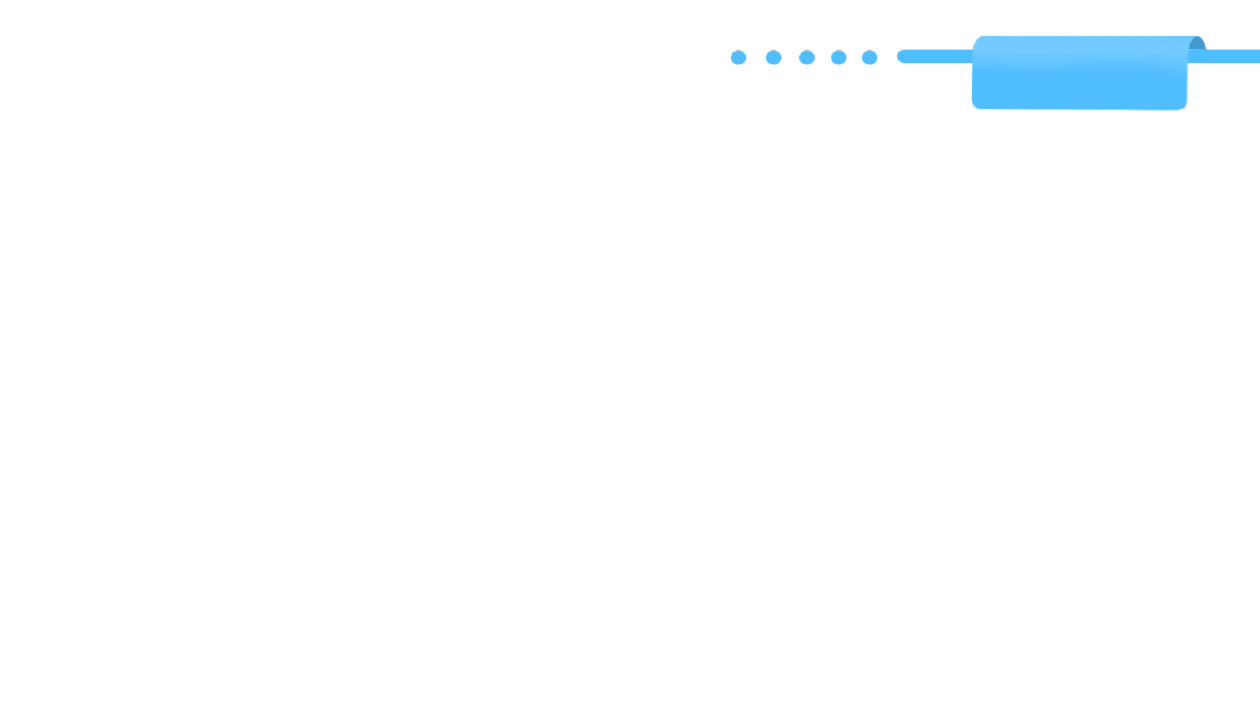 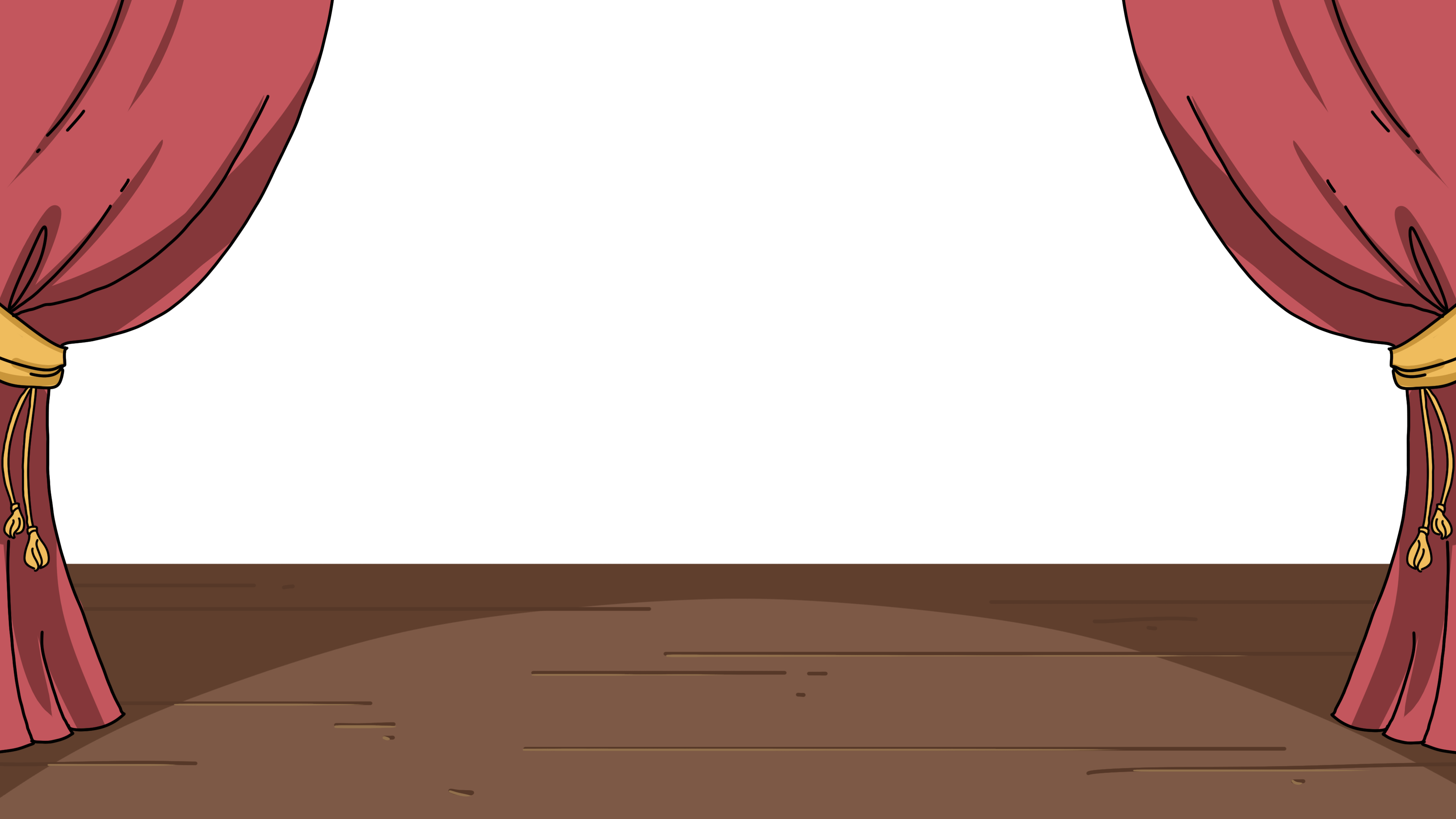 Let’s Show
Presentation
Did you draw the activity you like best?
Now, show it and say, “I like _____ best.”
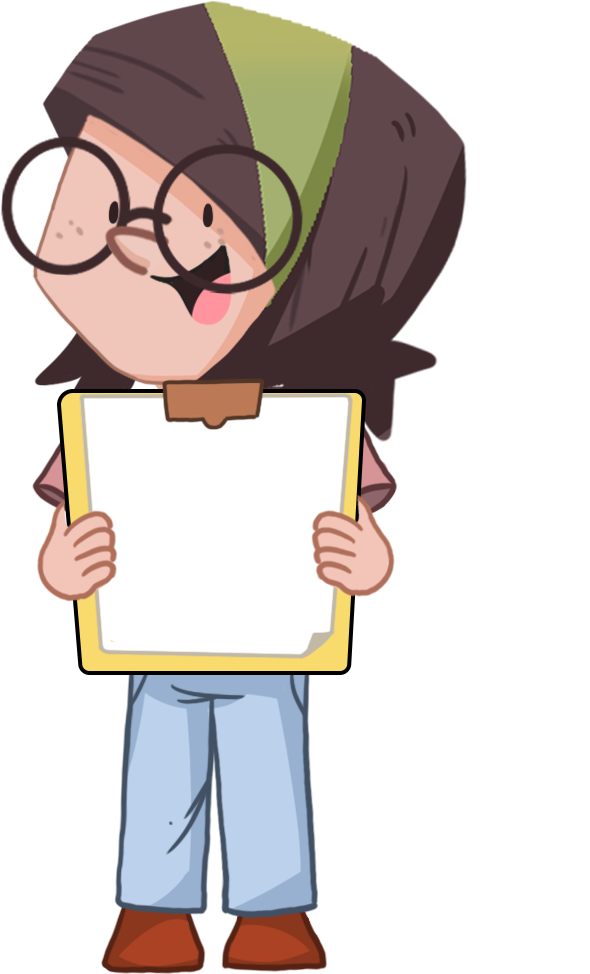 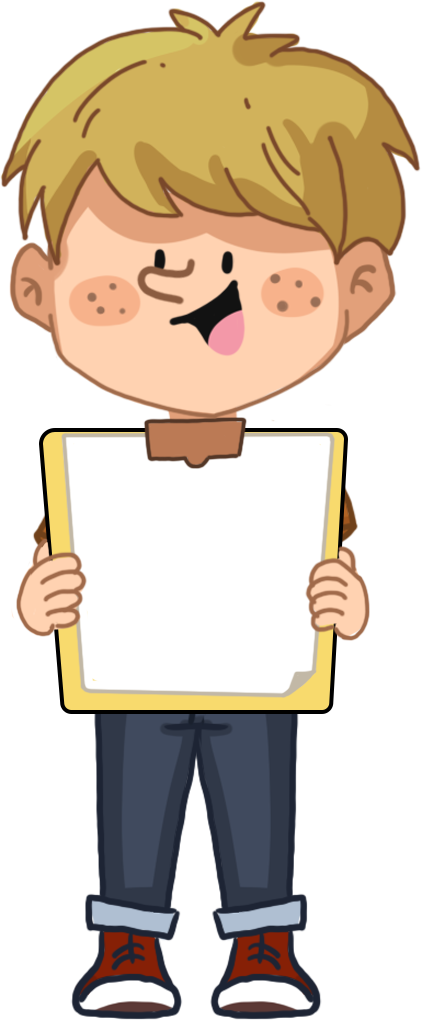 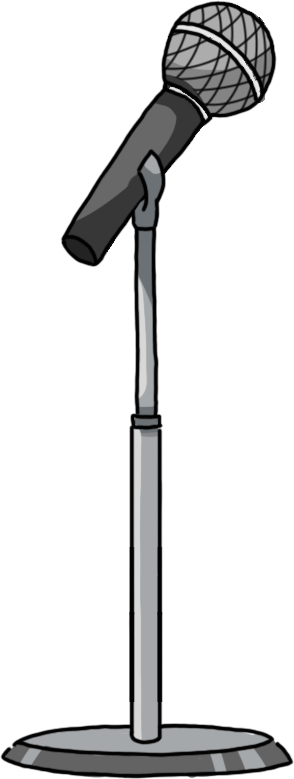 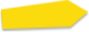 02:00
3/26
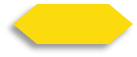 TG
LO: Identify the consonant sound m.
Click and read each word on the bag to Ss like this: m-m-mad.
Click and guide Ss to read the sound m like this: m-m-m.
Note: On this slide, Ss don’t need to read the words after T.
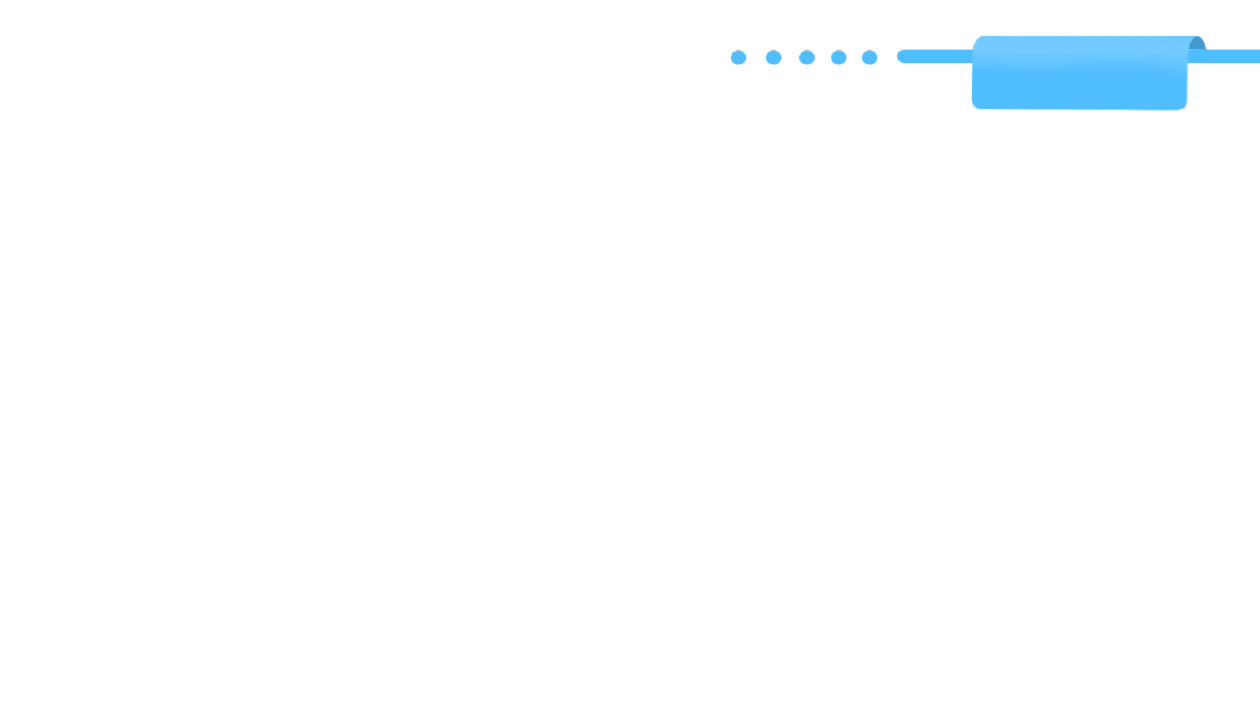 Let’s Listen
Phonics
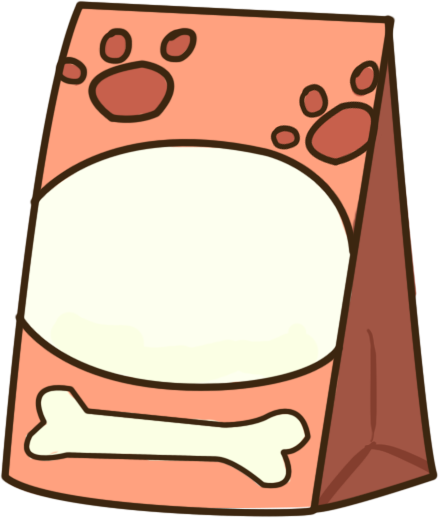 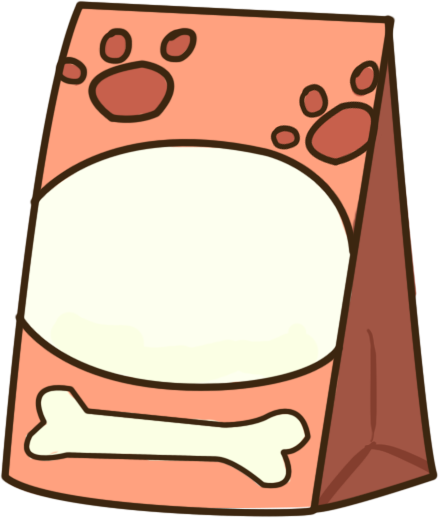 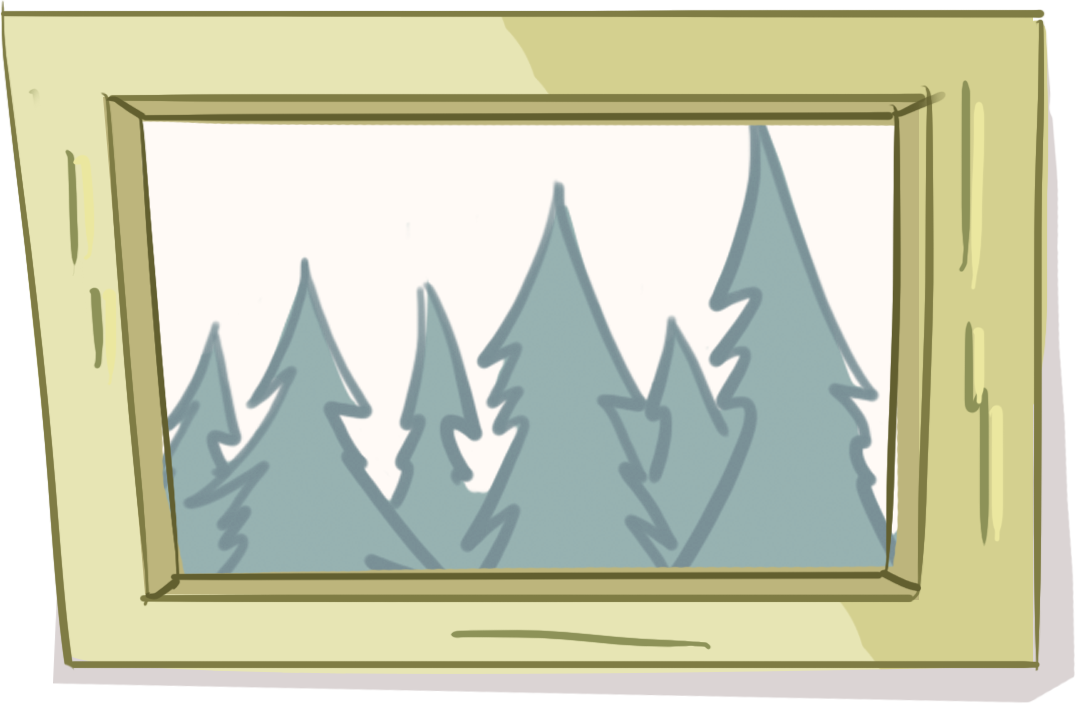 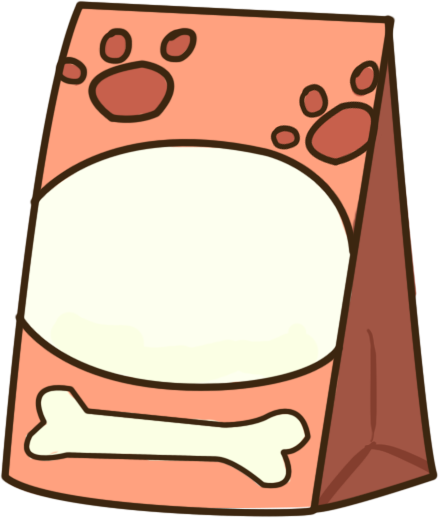 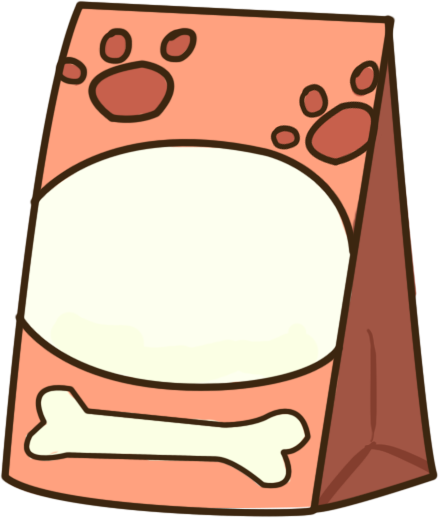 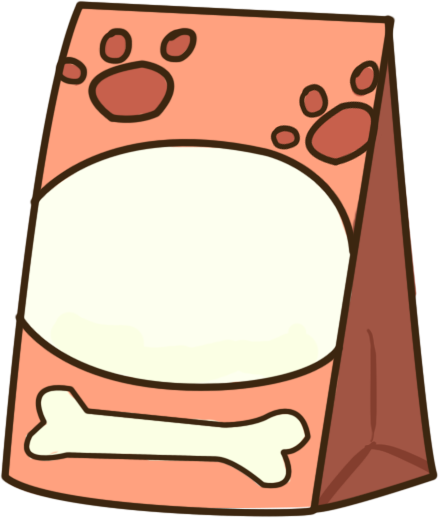 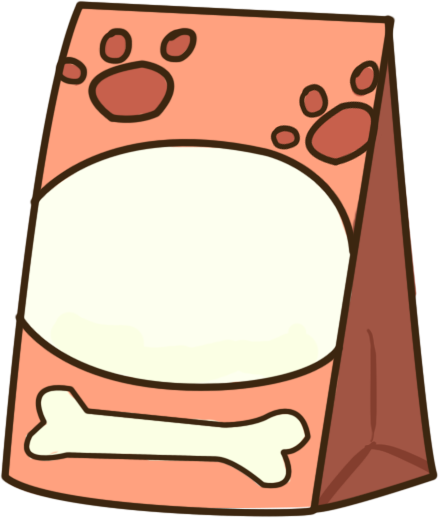 must
mom
mess
mad
match
milk
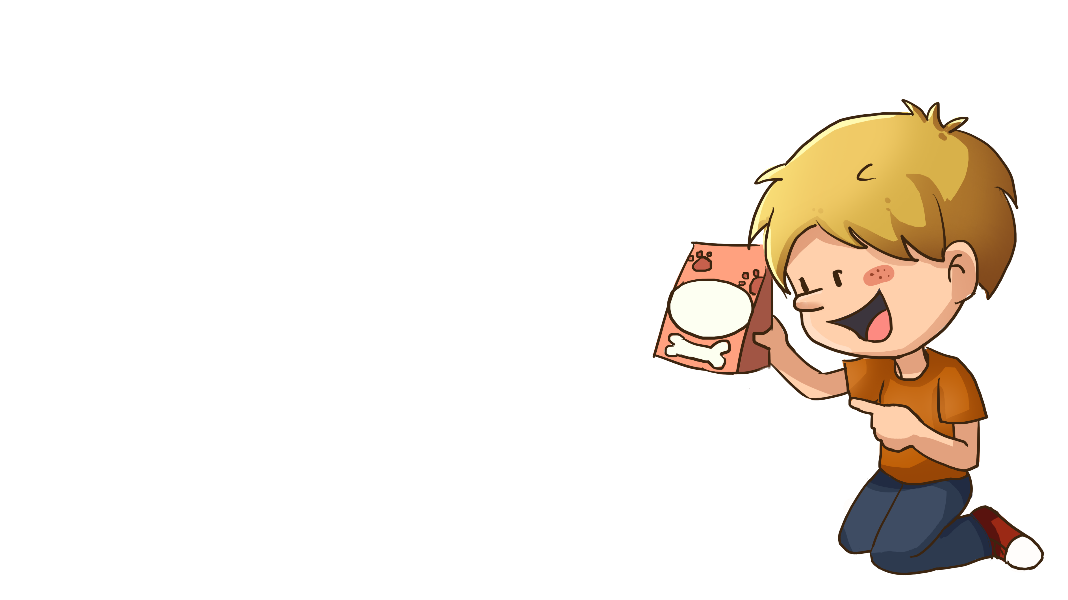 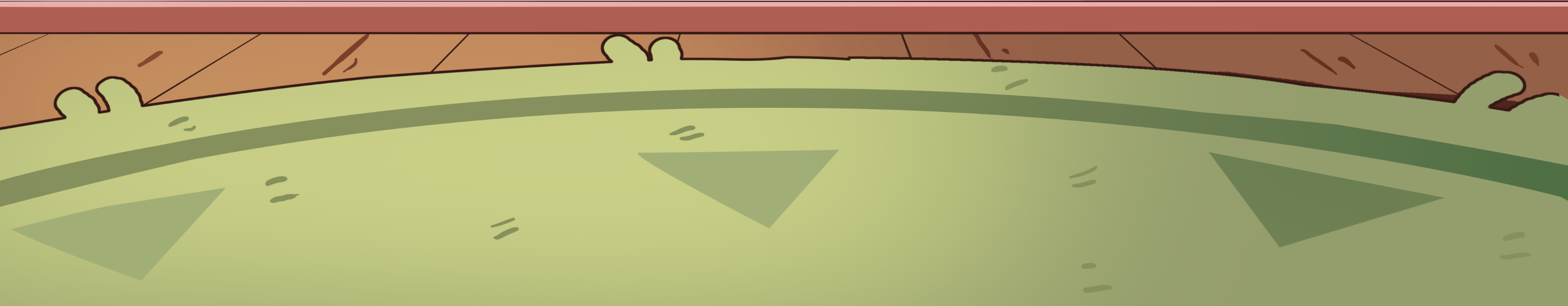 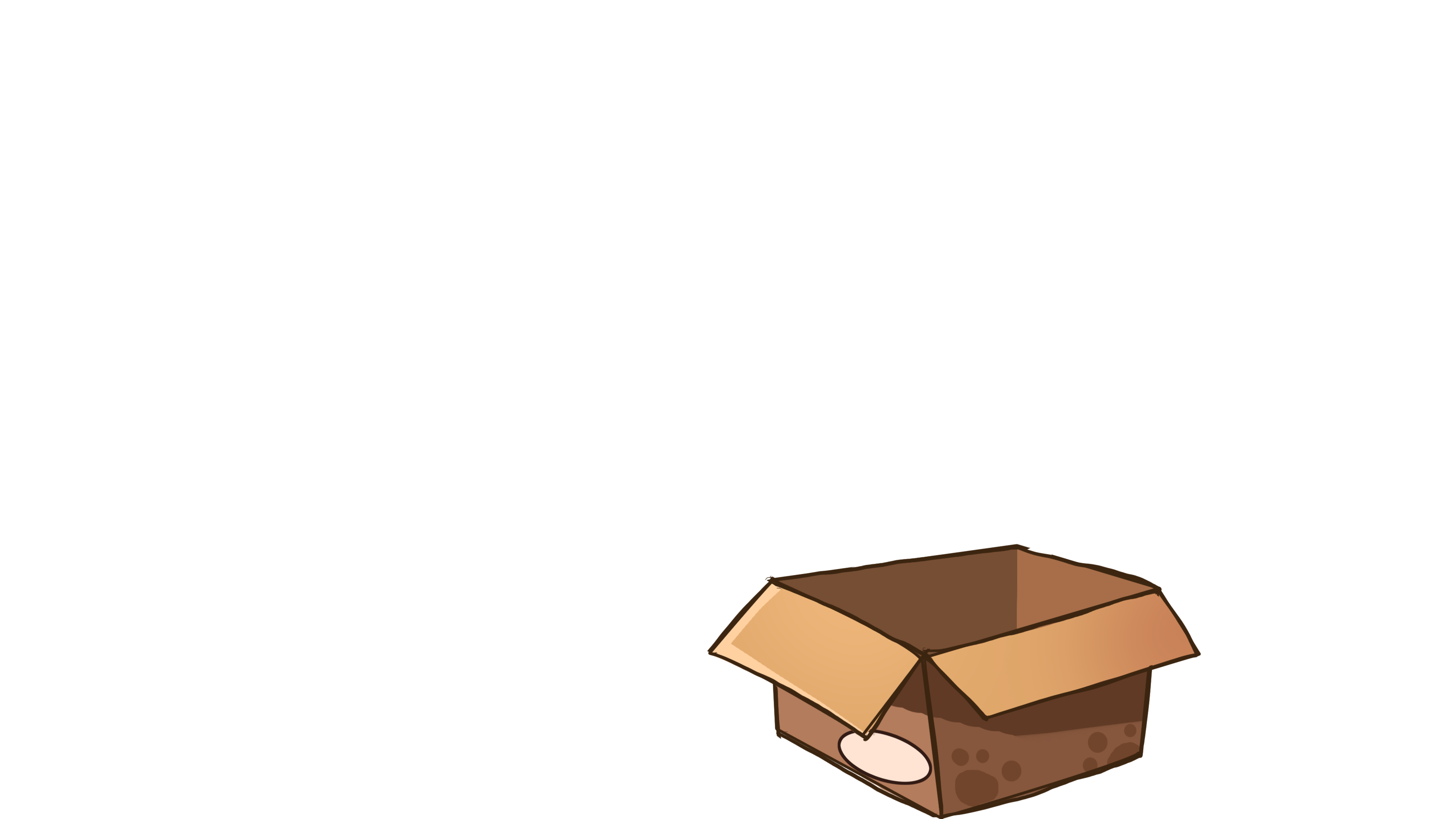 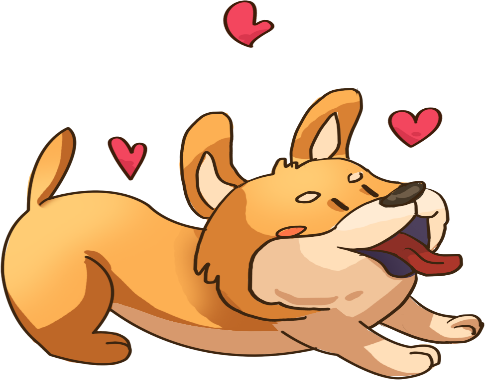 m-m-m
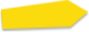 02:30
4/26
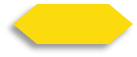 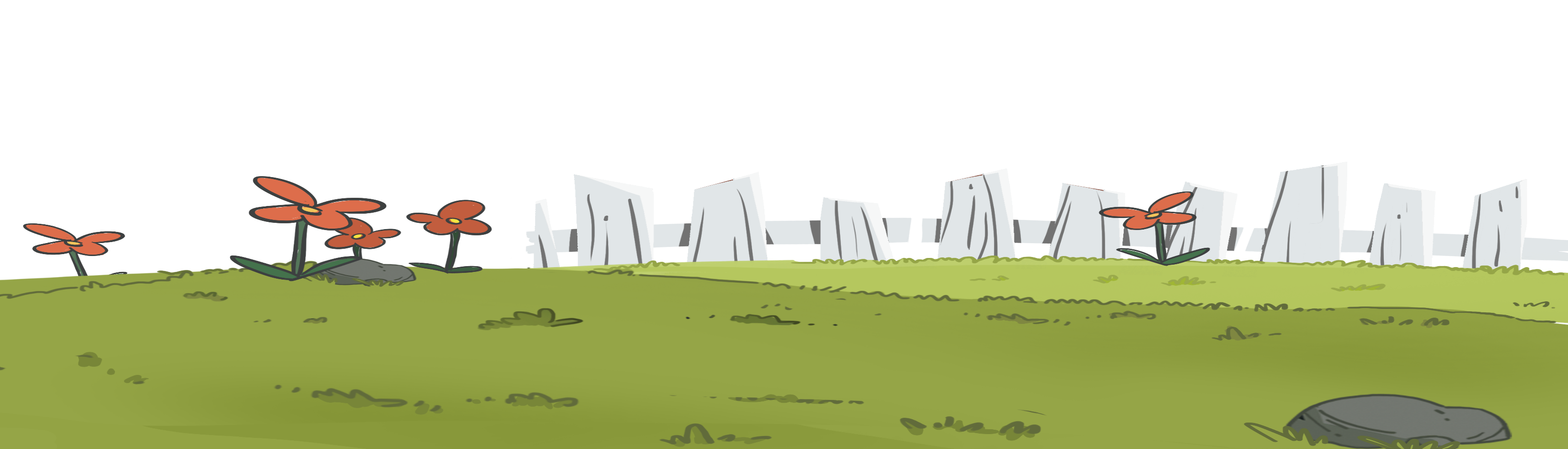 TG
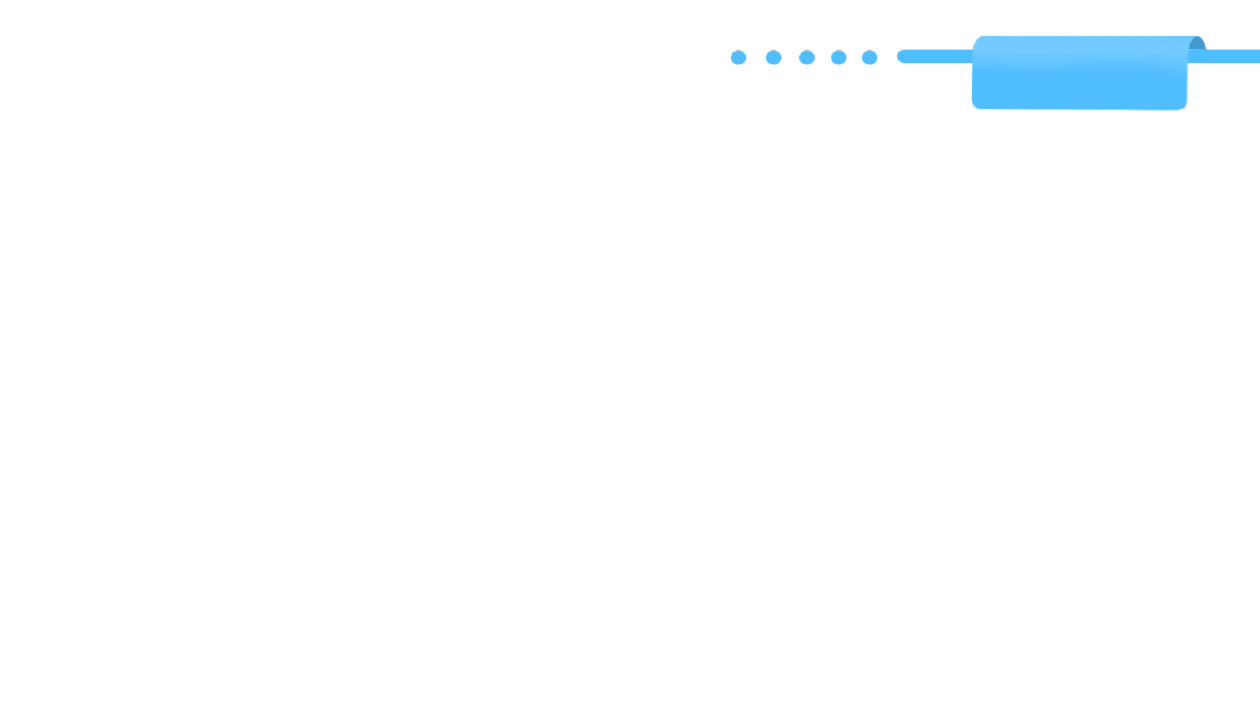 LO: Pronounce the words with the sound m.
Click and have Ss read each word together after T like this: m-m-mad. Note: After Ss read the words correctly, click and throw a bone to the dog.
Let’s Say
Phonics
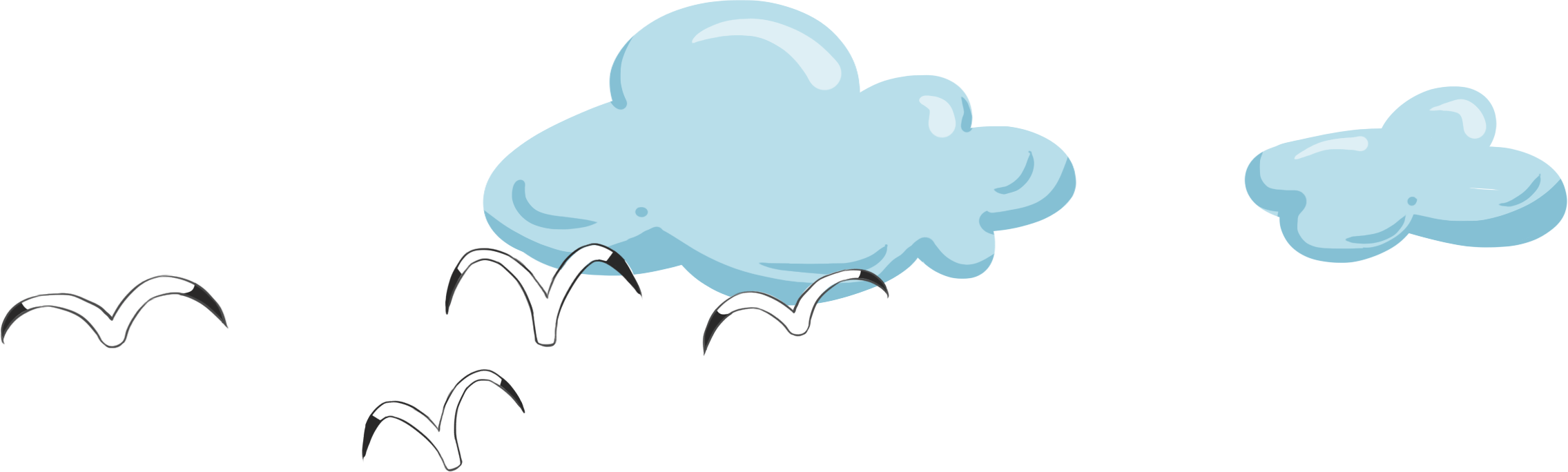 mad
must
mom
milk
mess
match
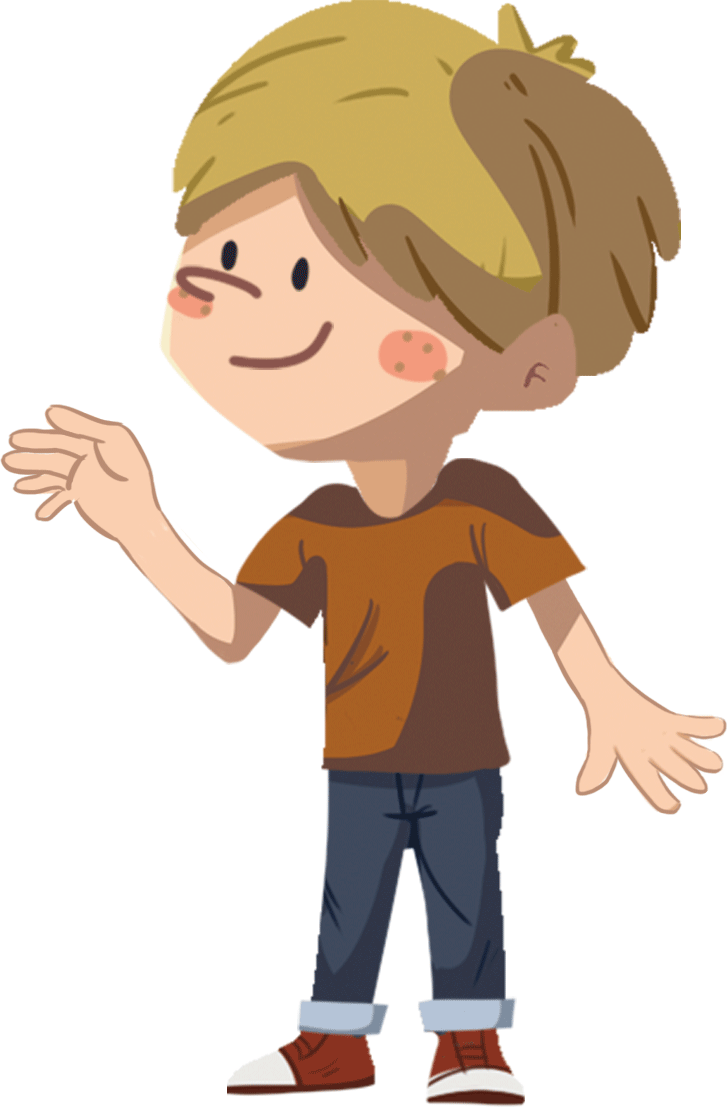 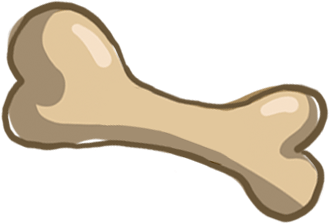 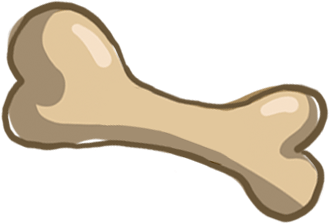 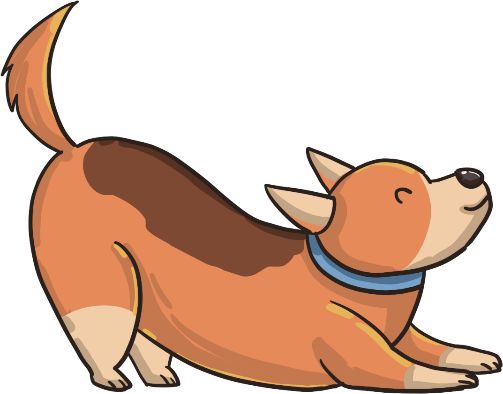 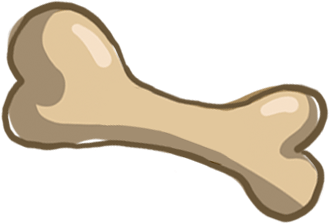 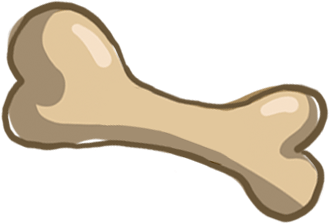 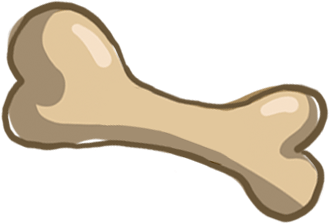 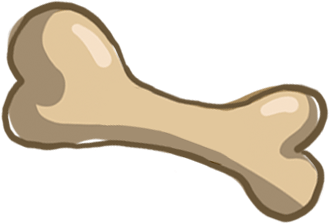 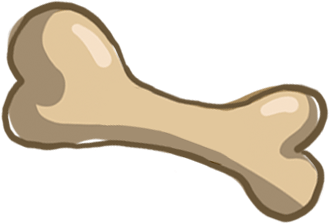 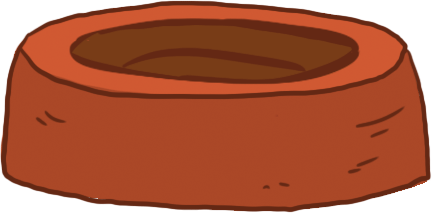 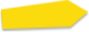 02:30
5/26
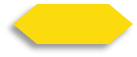 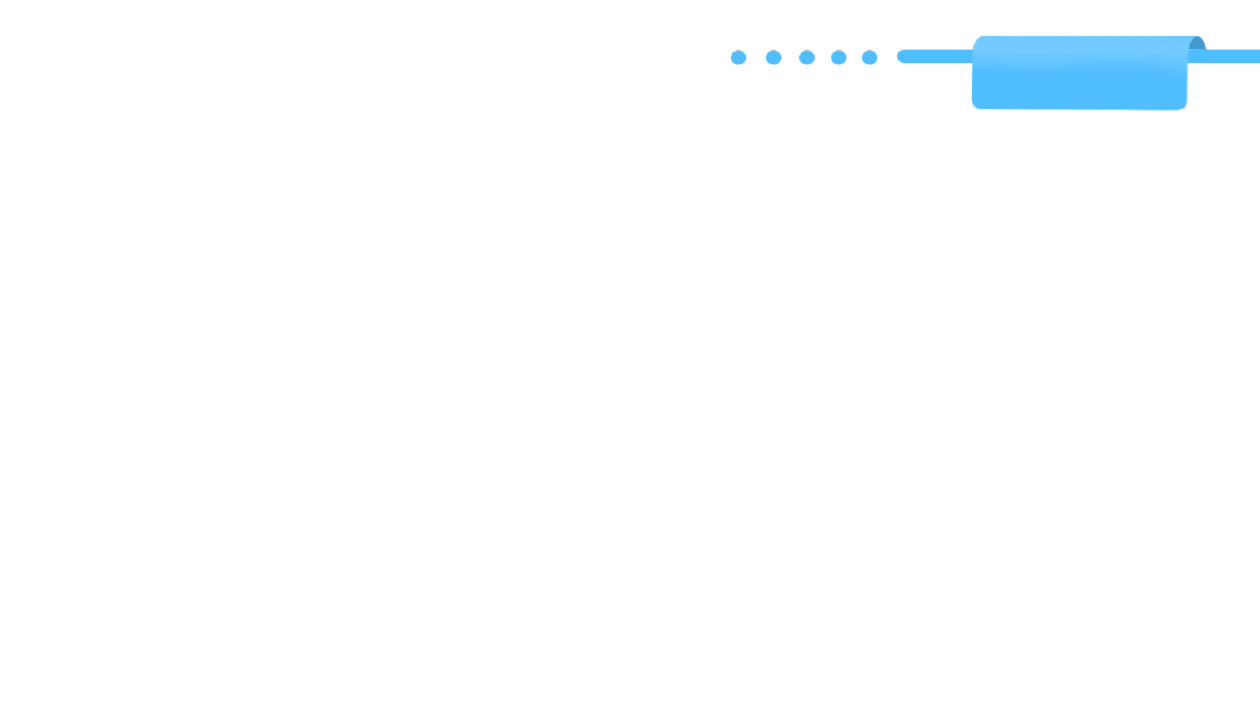 LO: Decode the words learned in the text. 
Click and read the chant to Ss with rhythm. 
Guide Ss to repeat after T; ask them to take turns reading one sentence. 
Give feedback.
TG
Let’s Chant
Phonics
Mom is in a match.
Milk is on a mat.
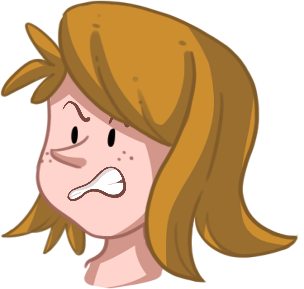 Jack is in a mess.
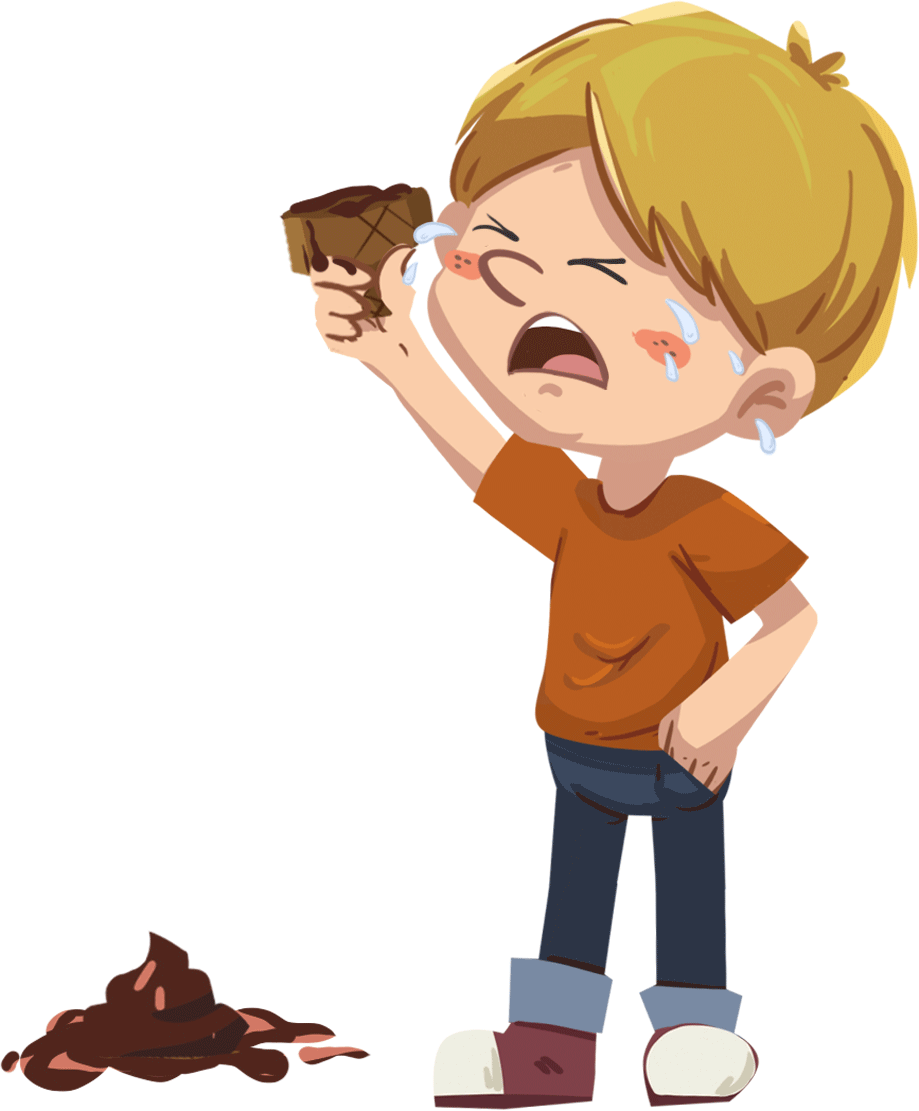 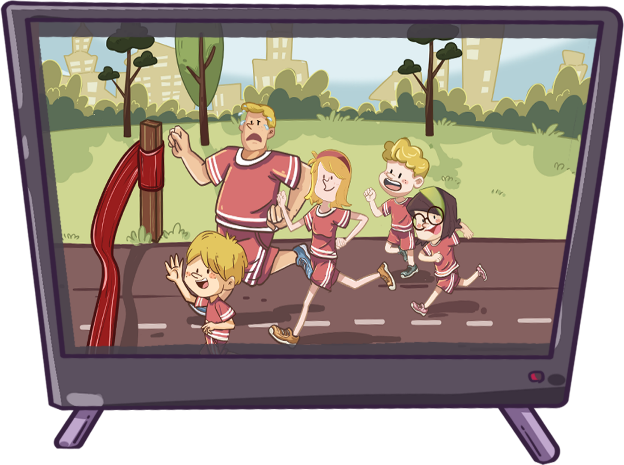 Mom must be mad.
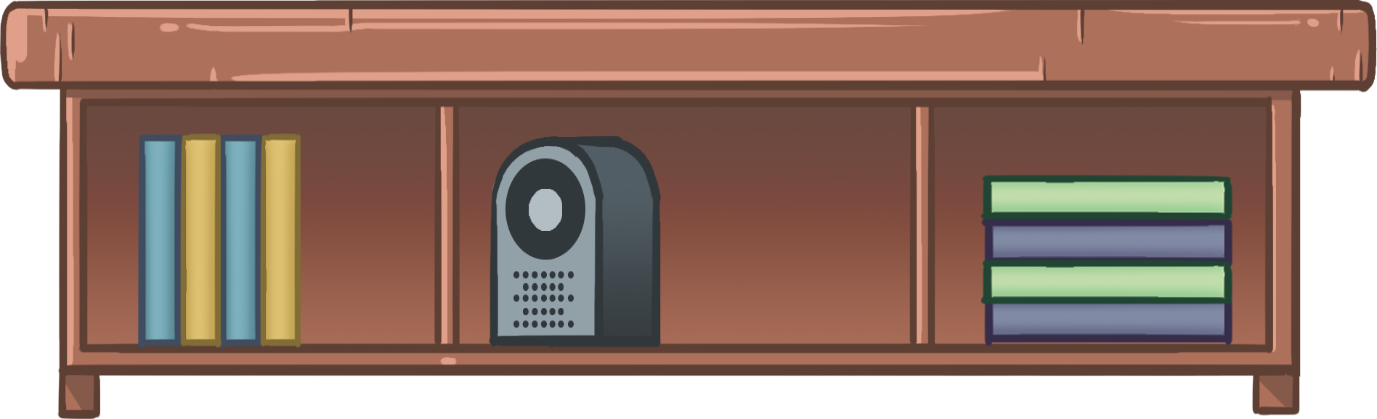 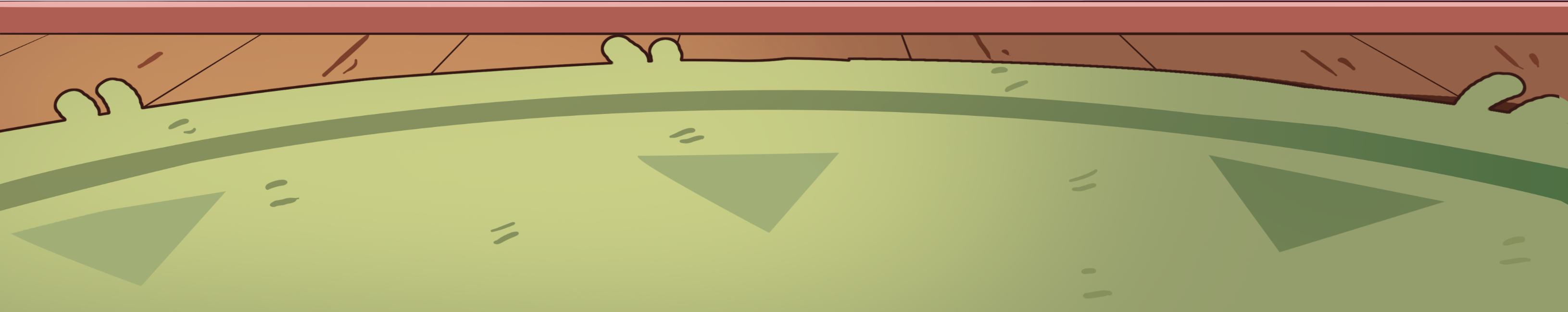 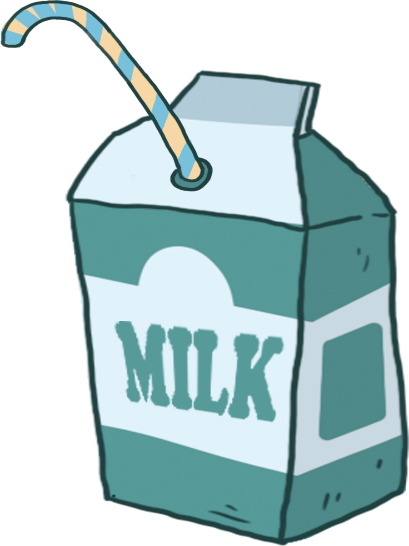 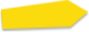 02:00
6/26
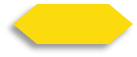 LO: Get to know the title, author, and illustrator of the book; use  
       the book cover to identify details and make predictions; 
       know the meaning of the key vocabulary word and make 
       sentences with it.
Guide Ss to look at the book cover and encourage them to talk about what they see.
Ask Ss to find the title, author, and illustrator;
Explain the key vocabulary word and the example sentence; encourage Ss to make sentences with the key vocabulary word.
Guide them to talk about the given questions. 
Note: On this slide, Ss don’t need to say the names of the author and the illustrator.
TG
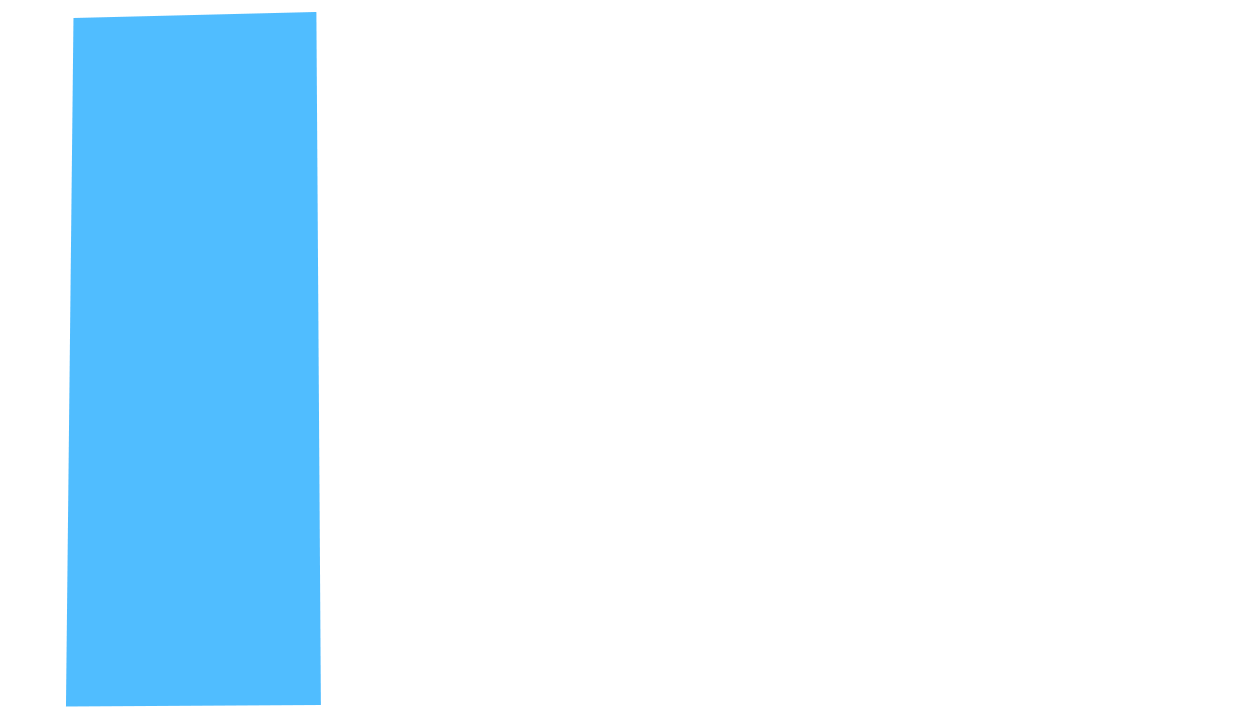 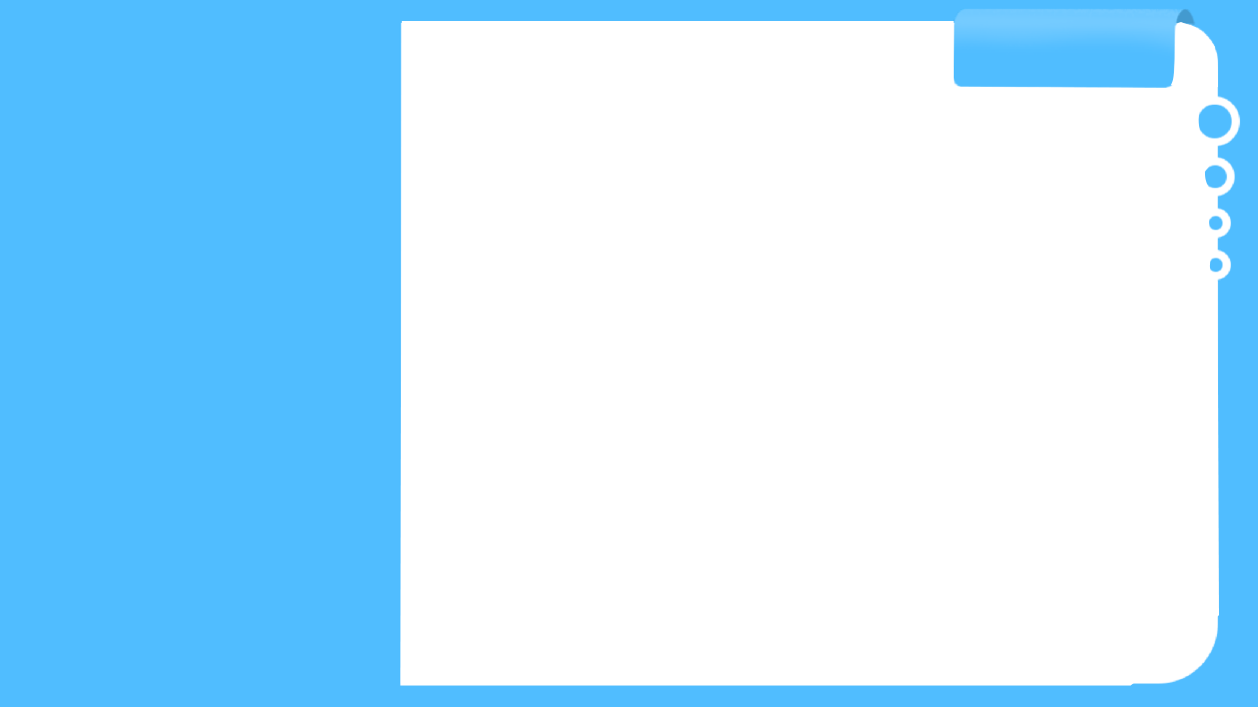 Introduction
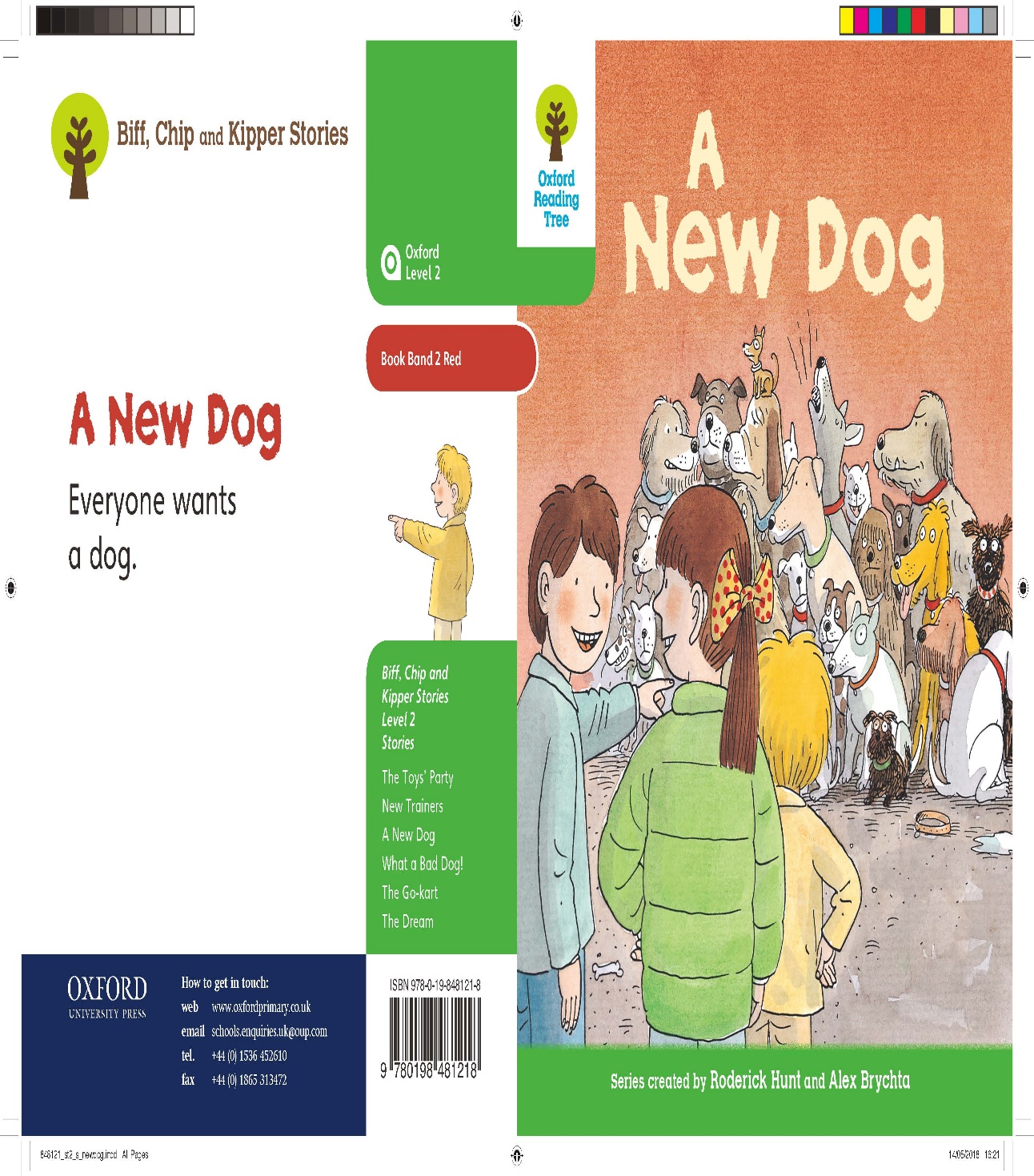 Let’s Begin
Who can you see on the book cover?
What animals can you see on the book cover?
How many animals can you see?
Which one do you think Chip will take?
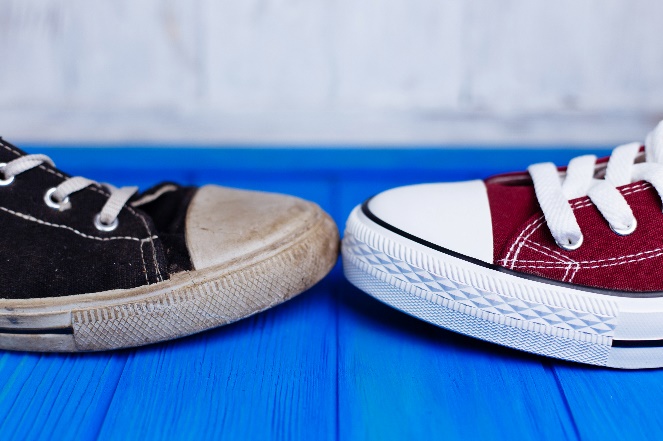 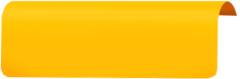 Vocabulary
new
The red shoe is new.
Vocabulary
Written by Roderick Hunt
Illustrated by Alex Brychta
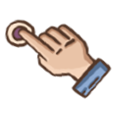 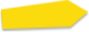 02:00
7/26
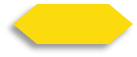 LO: Use the illustration to identify details and make predictions       
      about the story.
Guide Ss to look at the illustration and talk about what they see.
Ask Ss the given questions and encourage them to make predictions.
TG
Lead-in
Let’s Predict
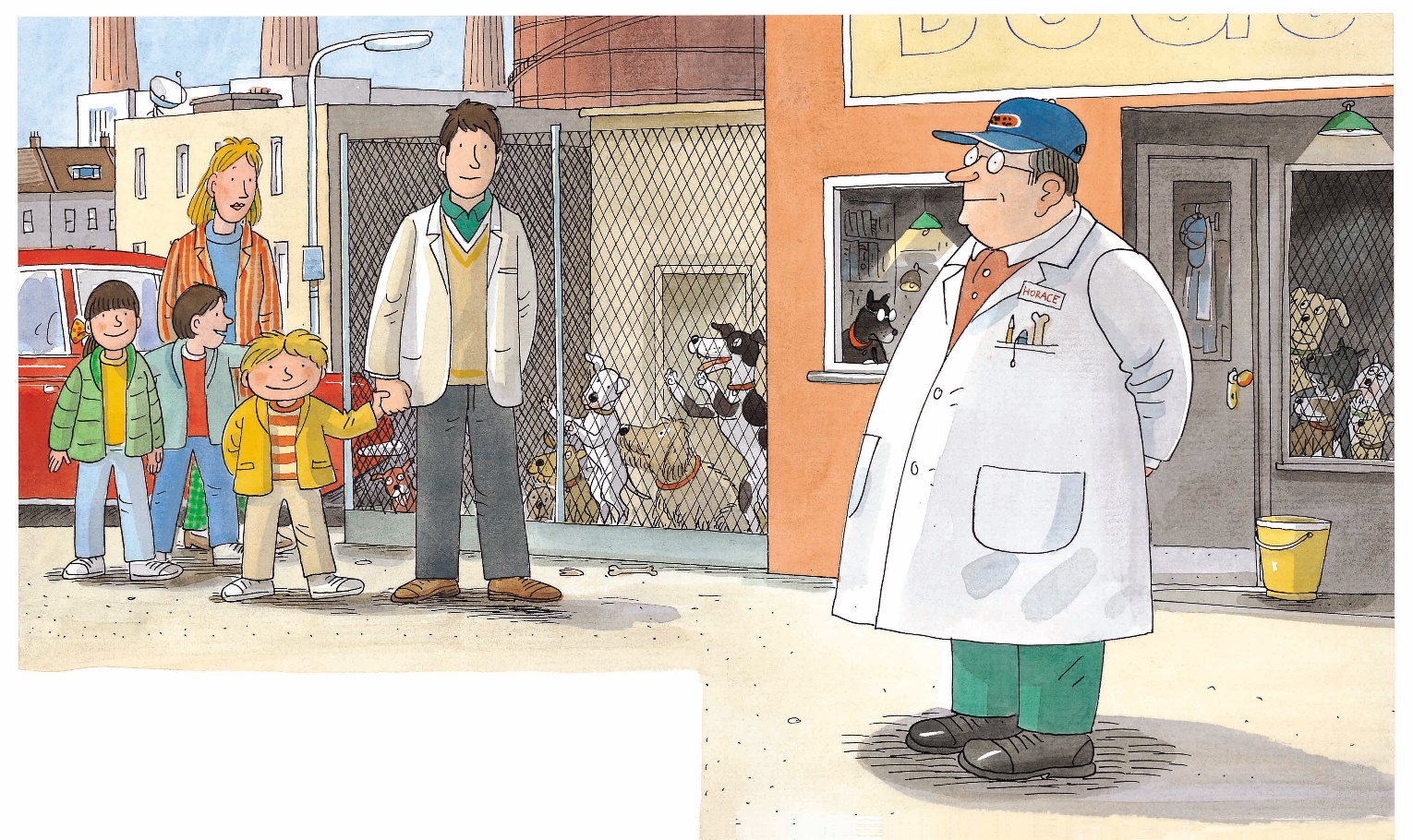 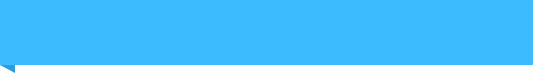 1. Where will the family go?
    I think _____.
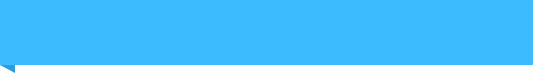 2. Why do you think they
    want to go there?
    I think _____.
8/26
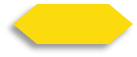 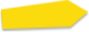 02:00
TG
LO: Identify details using the illustration; know the meaning of   
      the key vocabulary word and make sentences with it; 
      understand the text.
Read the text to Ss.
Explain the key vocabulary word and the example sentence; encourage Ss to make sentences with the key vocabulary word. 
Guide Ss to look at the illustration and talk about the given questions with complete sentences.
Guide Ss to read the text together.
Reading
A New Dog
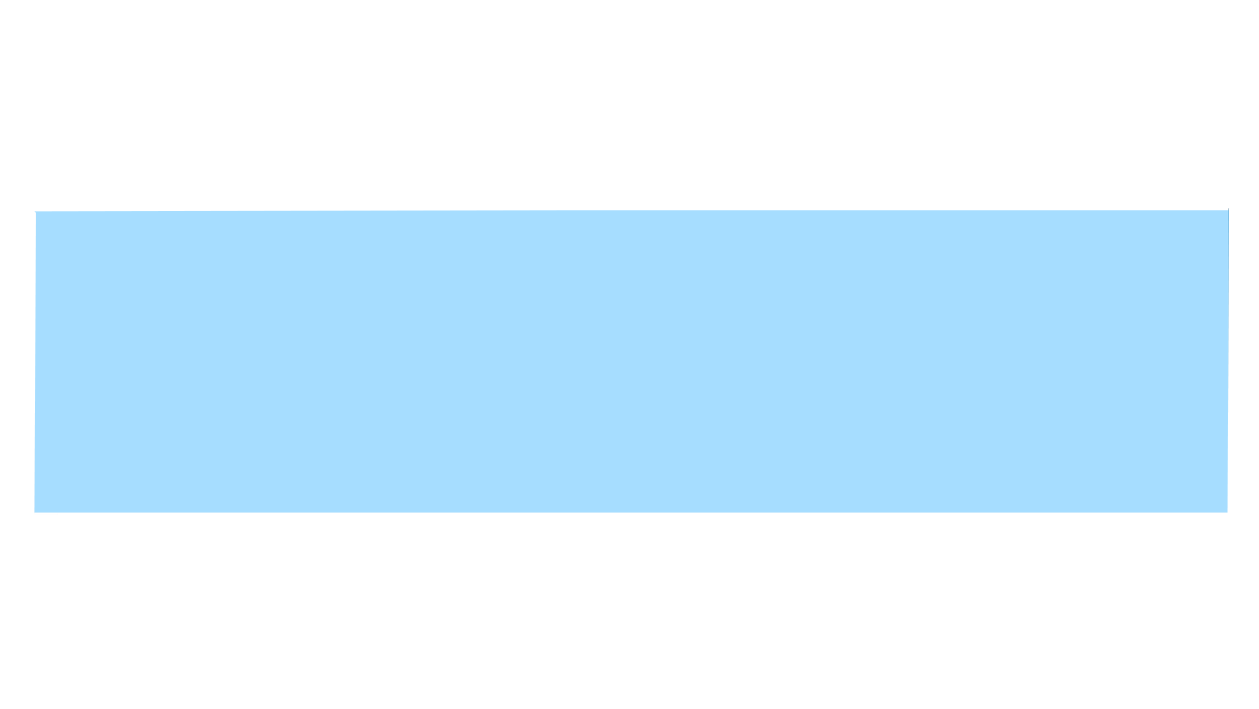 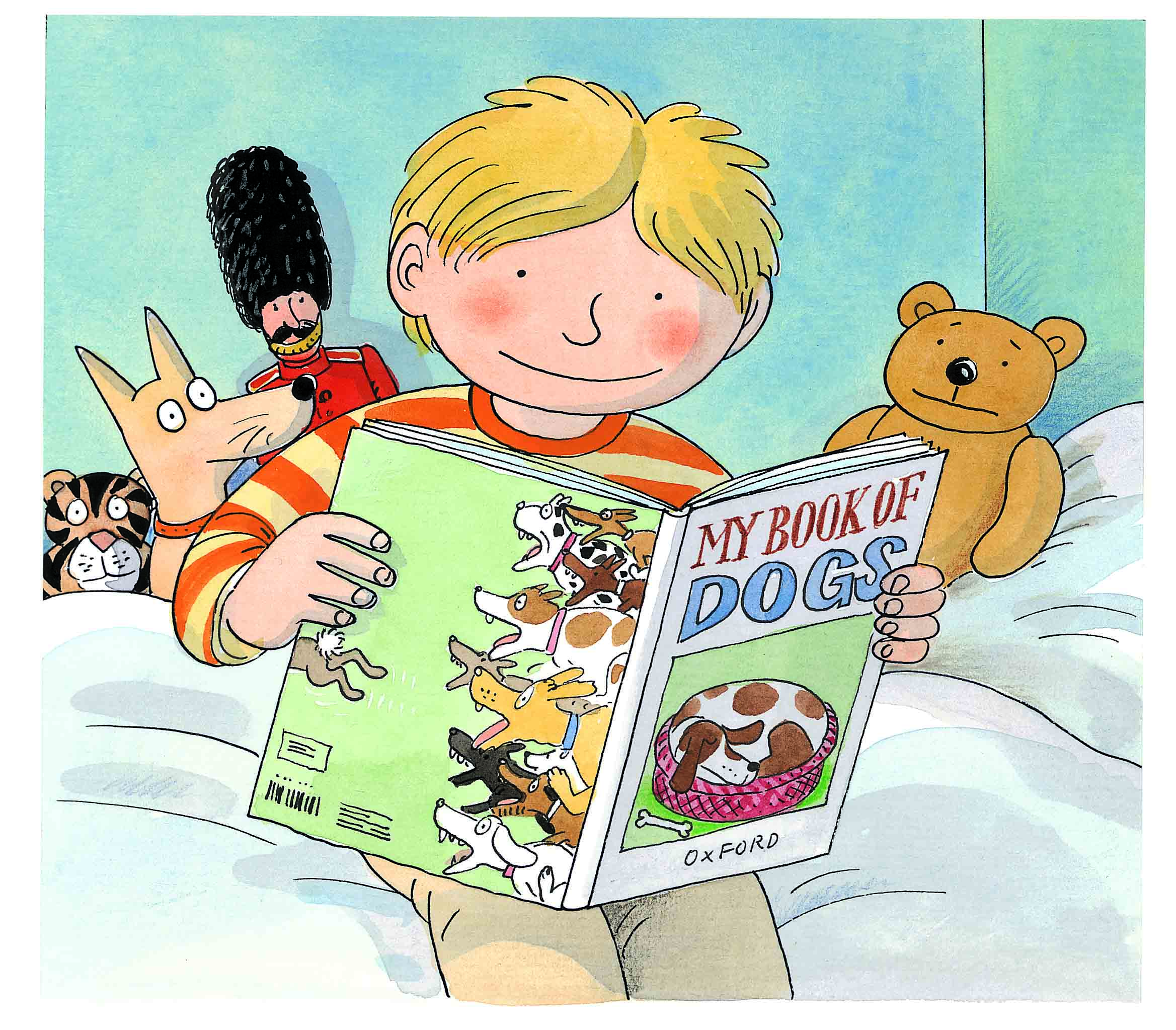 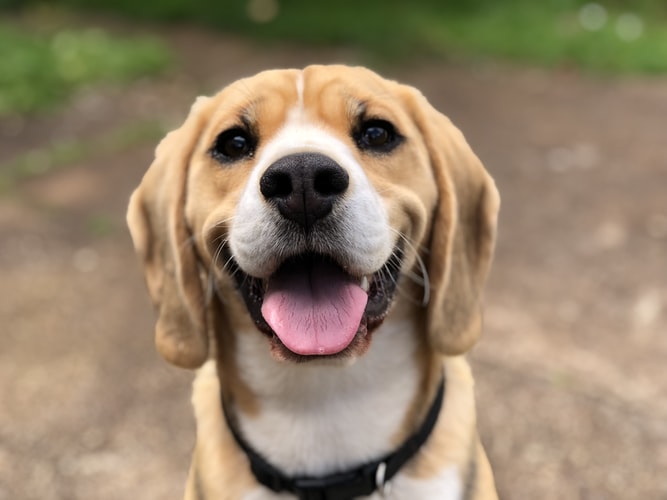 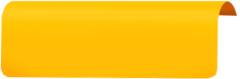 Vocabulary
Details
dog
What book was Kipper reading?
What was Kipper’s book about?
What did Kipper want?
It is a cute dog.
Vocabulary
Kipper wanted a dog.
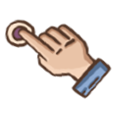 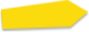 02:00
9/26
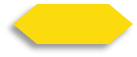 LO: Identify details using the illustration; understand the text; 
      read the text accurately.
1. Read the text to Ss. 
2. Guide Ss to look at the illustration and talk about the given
    questions with complete sentences.
3. Guide Ss to take turns reading the text. 
4. Check Ss’ accuracy and give feedback.
TG
Reading
A New Dog
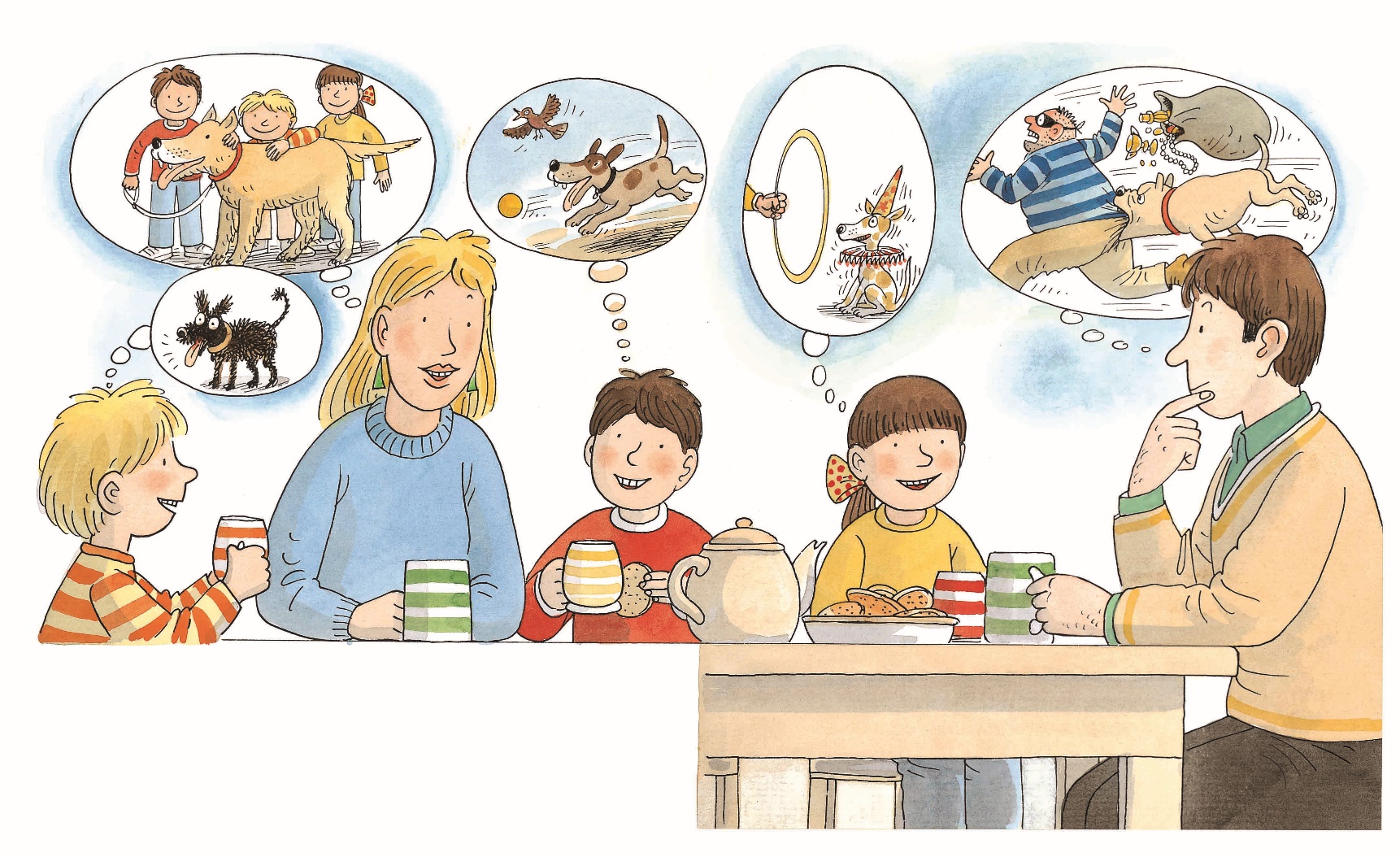 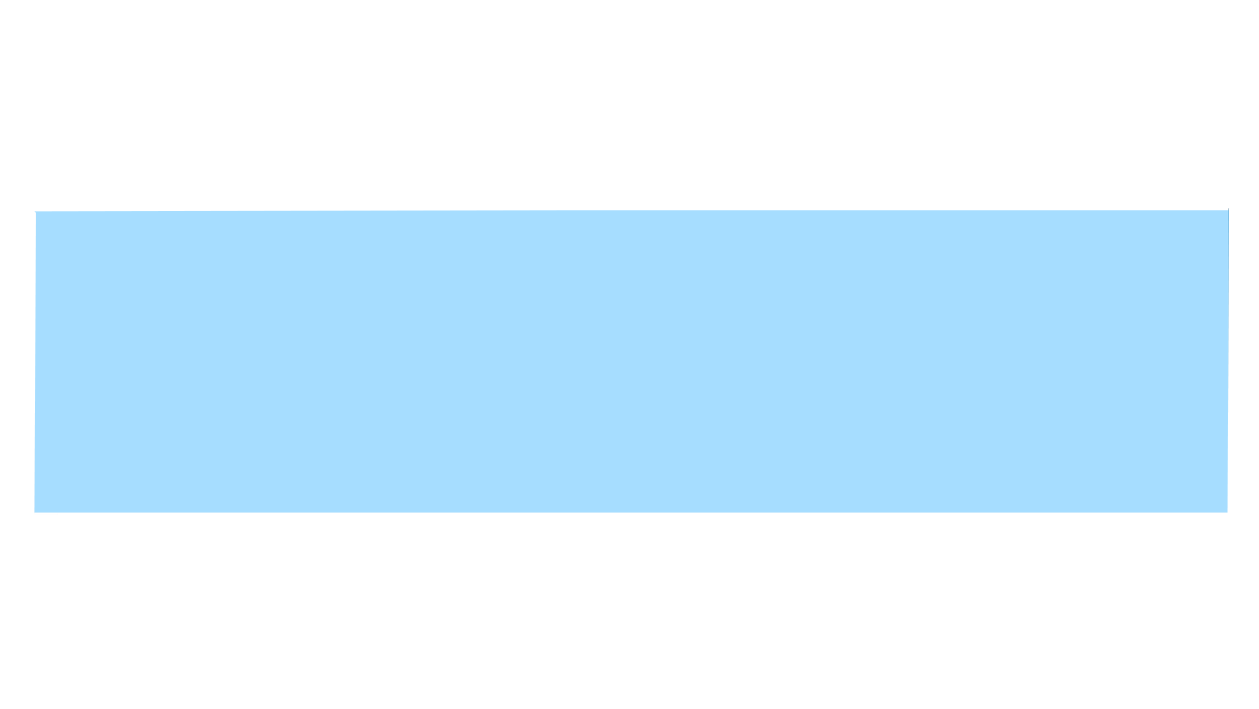 Details
Decoding
What did the family want? They wanted ___.
Why did Dad want to have one? Look for clues in the illustration.
Read accurately.
Everyone wanted a dog.
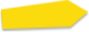 02:00
10/26
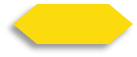 TG
LO: Identify details using the illustration; comprehend the story;
      understand the text; read the text accurately.  
1. Read the text to Ss. 
2. Guide Ss to look at the illustration and talk about the given
    questions with complete sentences.
3. Ask Ss to talk about the comprehension question. 
4. Guide Ss to take turns reading the text together.
5. Check Ss’ accuracy and give feedback.
Reading
A New Dog
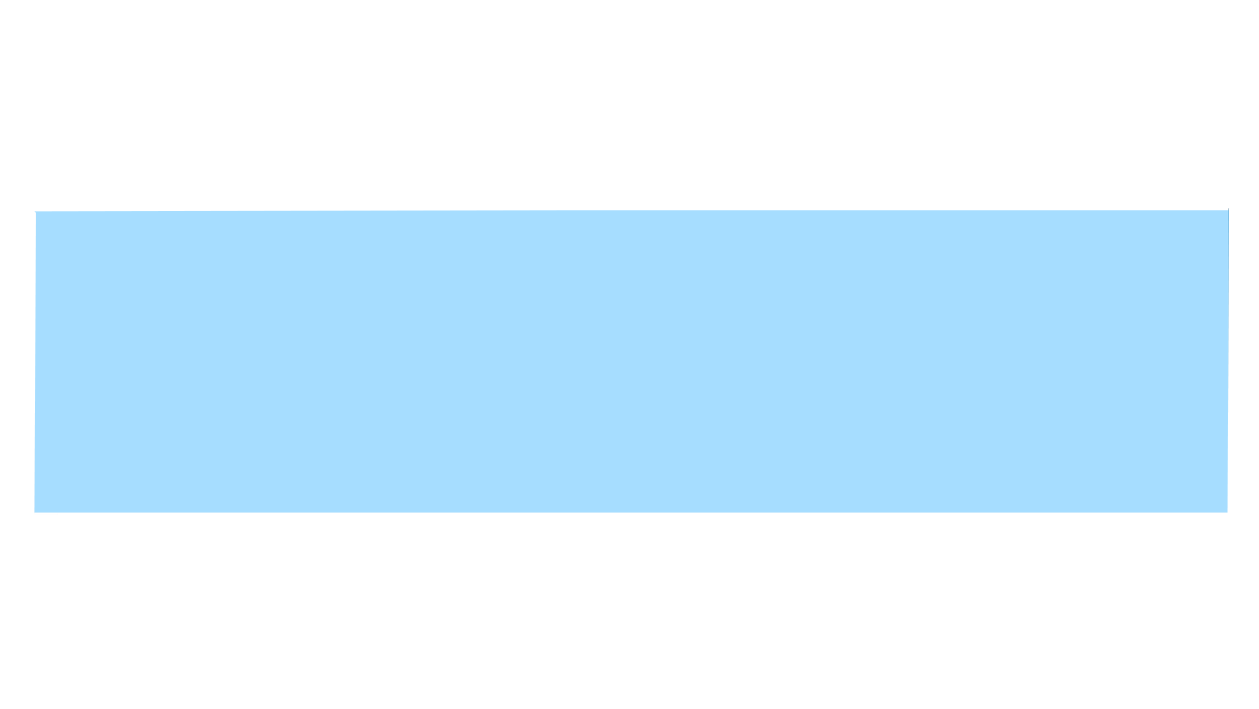 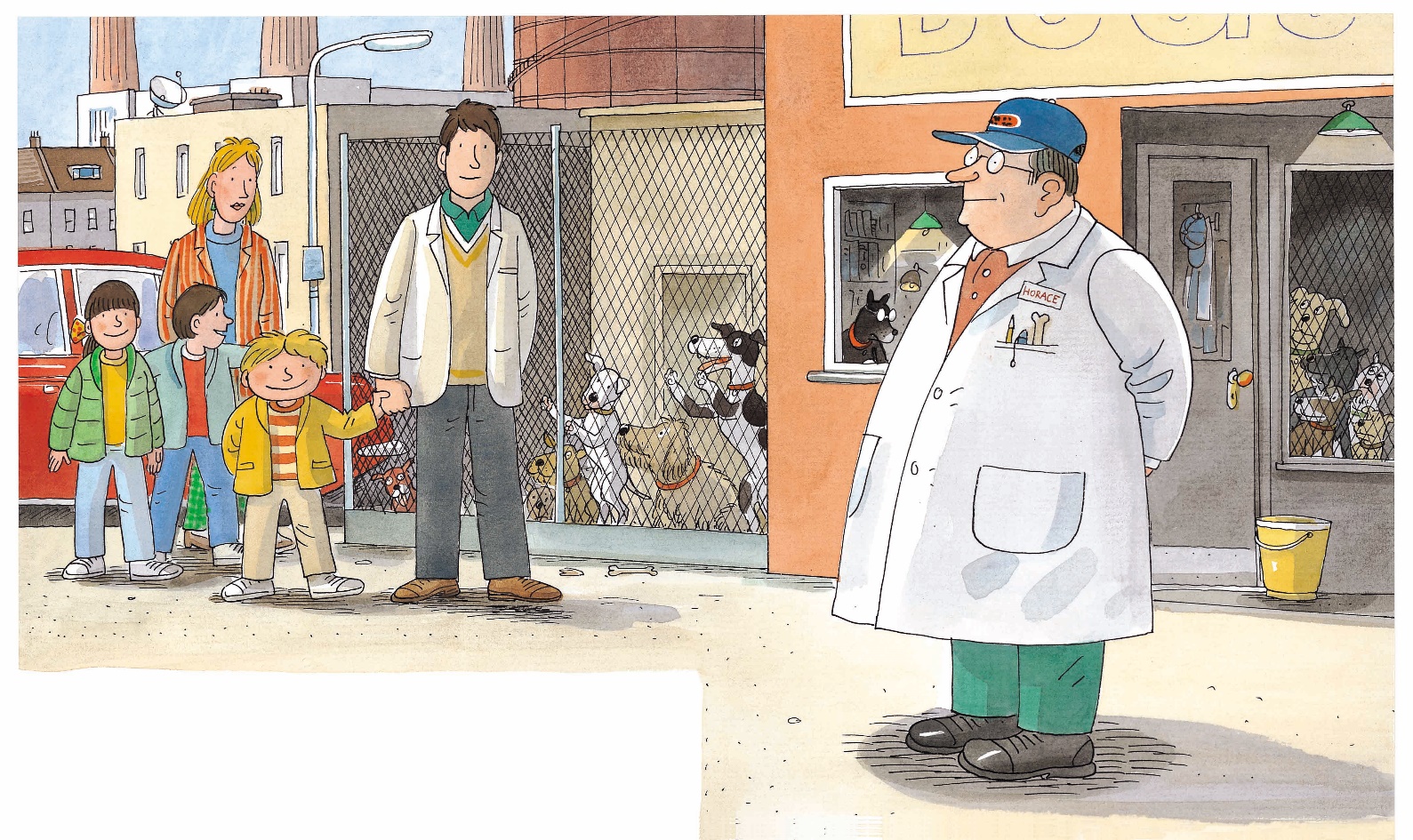 Details
Decoding
Comprehension
Why did the family go to
 the dogs’ home?
Where did the family go? 
 They went to ___.
Read accurately.
They went to the dogs’ home.
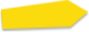 02:00
11/26
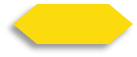 LO: Identify details using the illustration; understand the text; make
      connections.
Read the text to Ss. 
Guide Ss to look at the illustration and talk about the given questions in complete sentences.
Guide Ss to read the text and do the action of “look at” together.
Guide Ss to talk about the connections question; model first; encourage them to take turns talking more about themselves.
TG
Reading
A New Dog
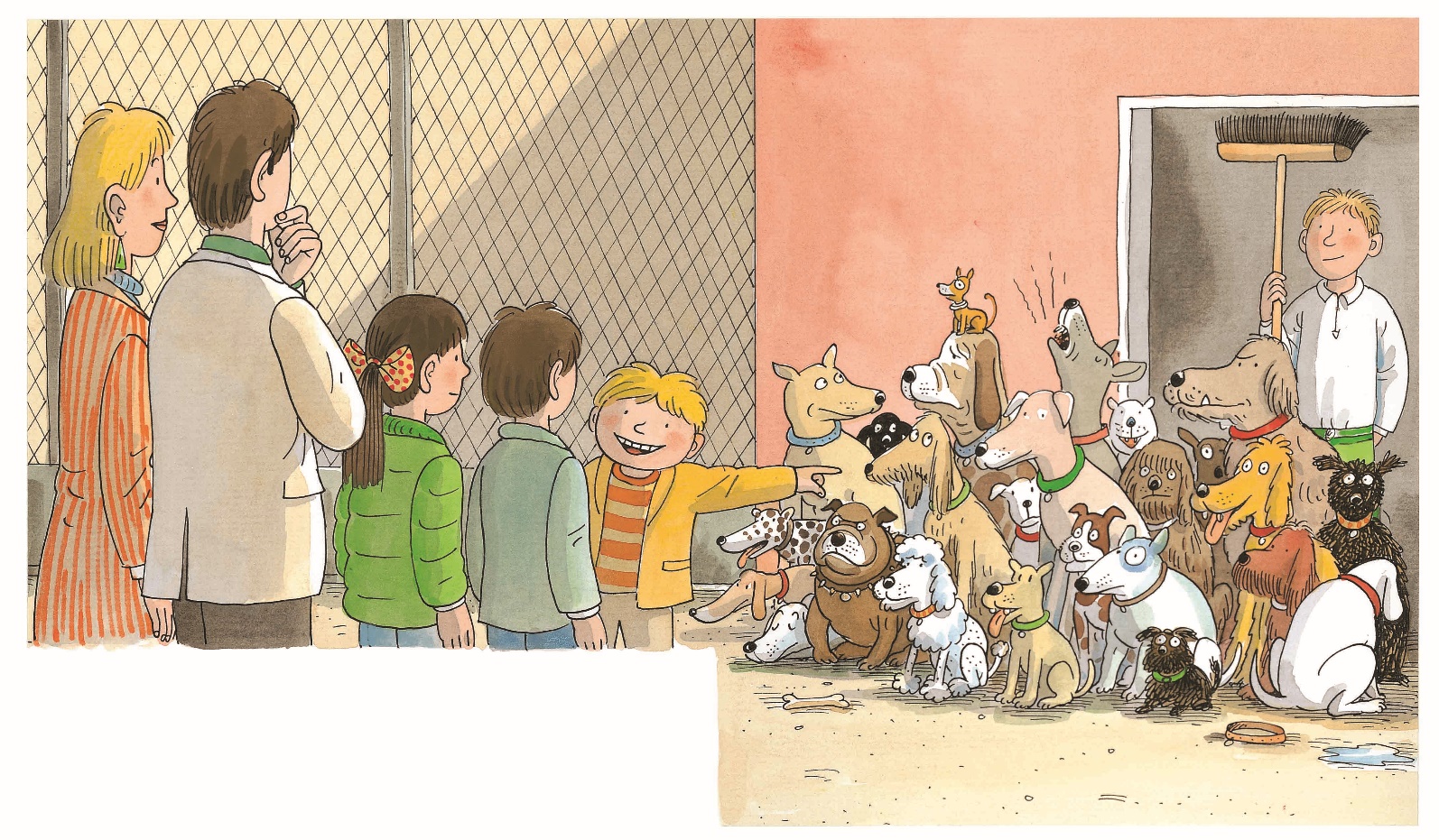 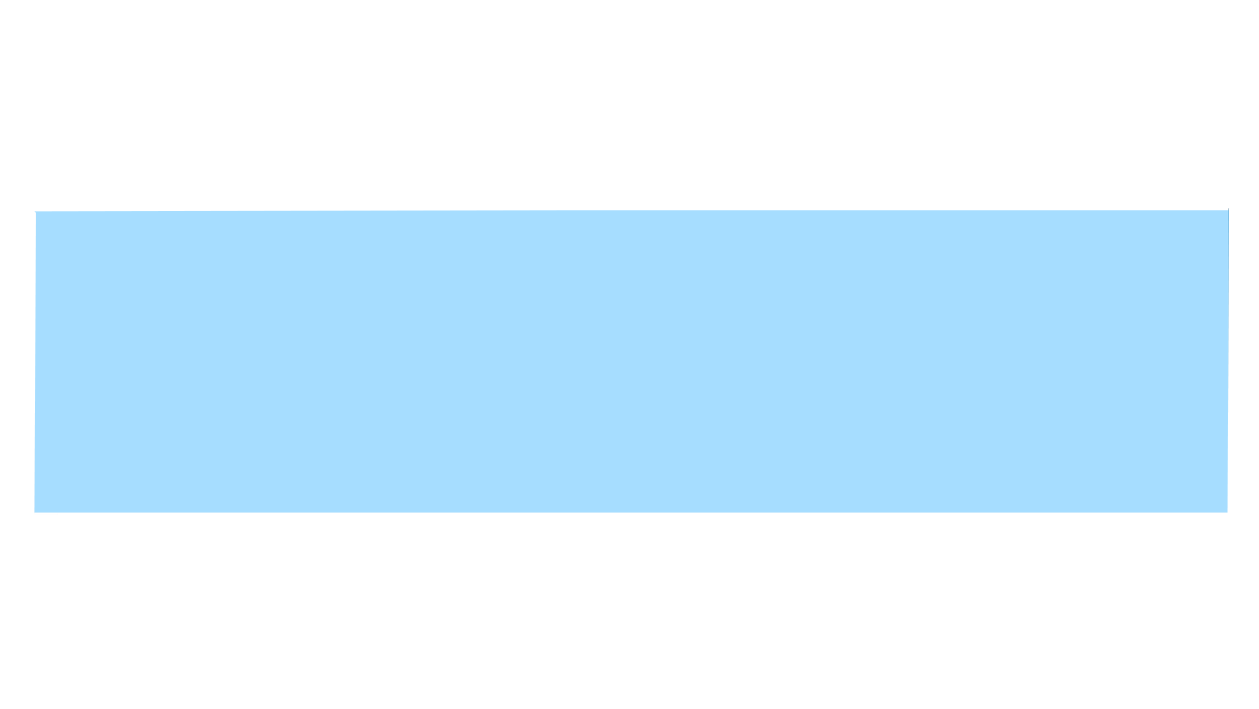 Details
Connections
Which dog would
you choose?
What did the family do?
How were these dogs different? Which one do you think everyone in the family would   choose?
They looked at the dogs.
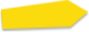 02:00
12/26
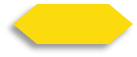 LO: Identify details using the illustration; know the meaning of
      the key vocabulary word and make sentences with it;
      decode the sight word; understand the text.
Read the text to Ss. 
Explain the key vocabulary word and the example sentence; encourage Ss to make sentences with the key vocabulary word.
Guide Ss to read the sight word and have them repeat it. 
Guide Ss to look at the illustration and talk about the given questions in complete sentences.
Guide Ss to read the text and do the action of “too big” together.
TG
Reading
A New Dog
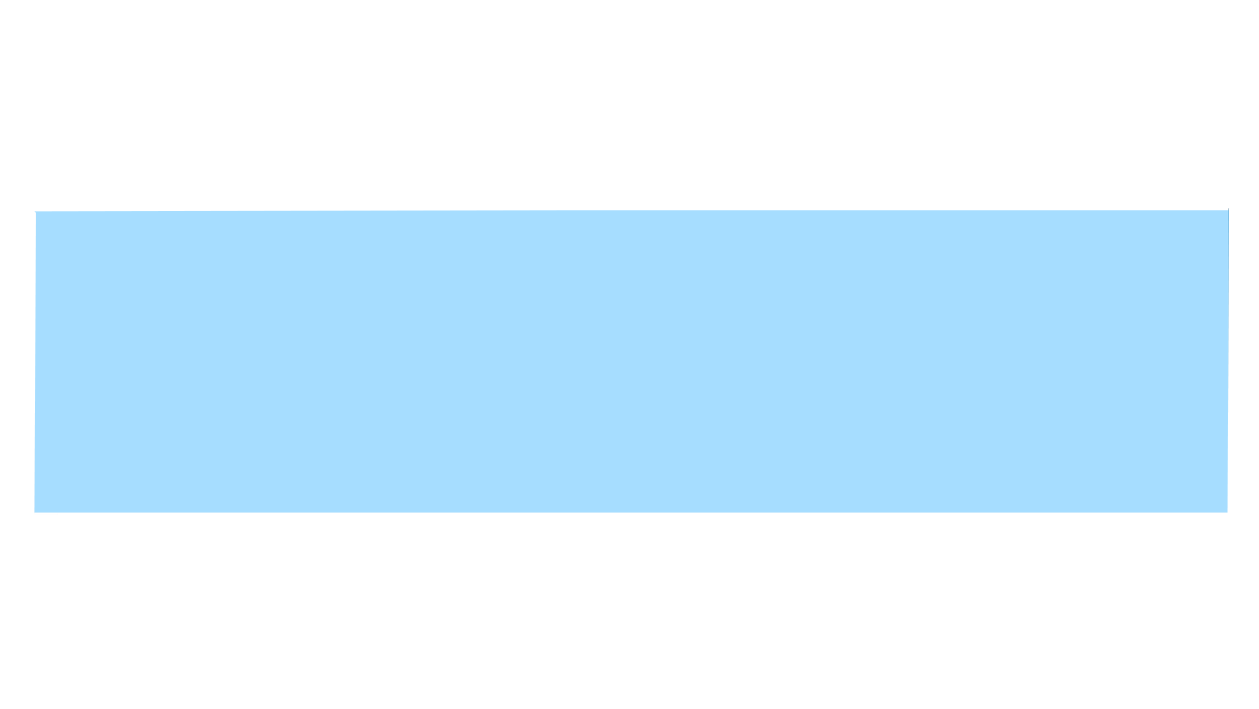 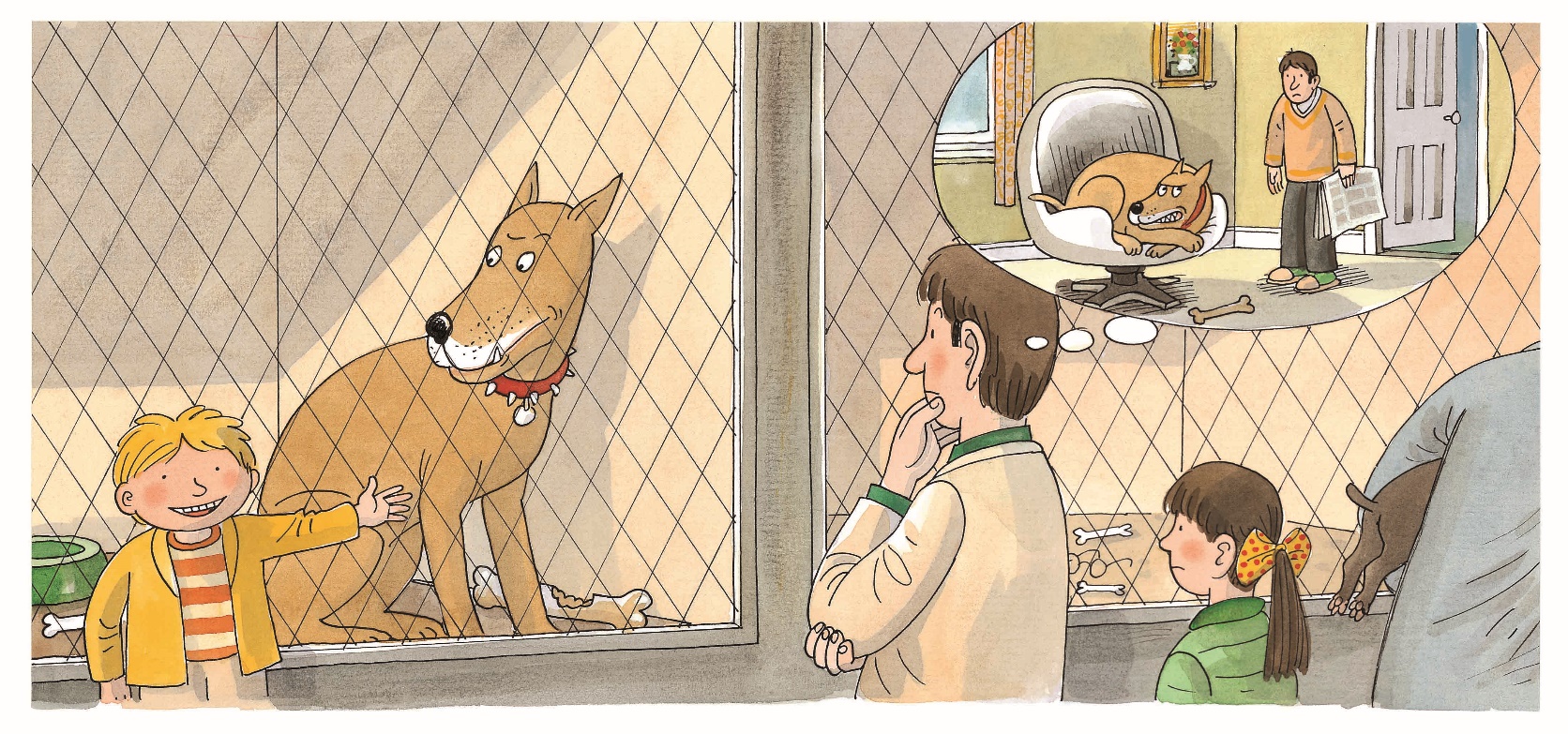 Sight Word
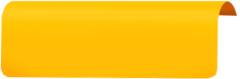 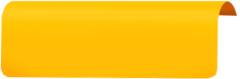 Vocabulary
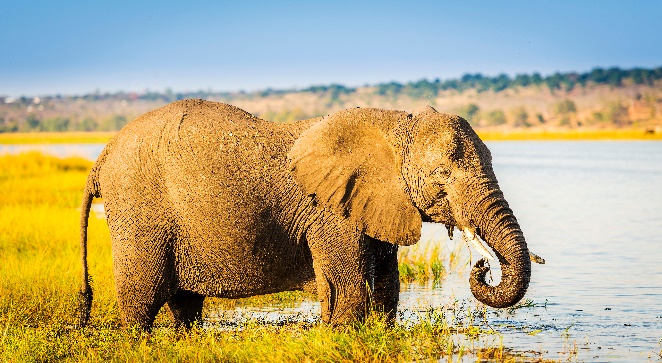 Details
big
Who wanted the dog?
Did Dad want this dog? What was the problem with this dog?It was too _______.
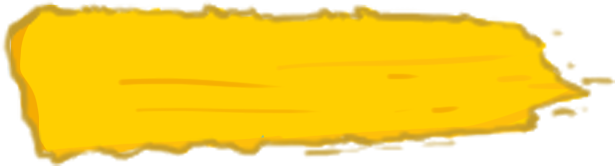 too
The elephant is big.
Kipper wanted this dog. It was too big.
Sight Word
Vocabulary
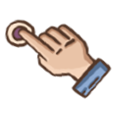 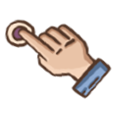 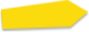 02:30
13/26
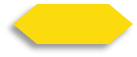 TG
LO: Identify details using the illustration; know the meaning of the key
      vocabulary word and make sentences with it; understand the text;
      make connections.
Read the text to Ss. 
Explain the key vocabulary word and the example sentence; encourage Ss to make sentences with the key vocabulary word. 
Guide Ss to look at the illustration and talk about the given questions with complete sentences.
Guide Ss to read the text and do the action of “too little” together.
Guide Ss to talk about the connections question; model first; encourage them to take turns talking more about themselves.
Reading
A New Dog
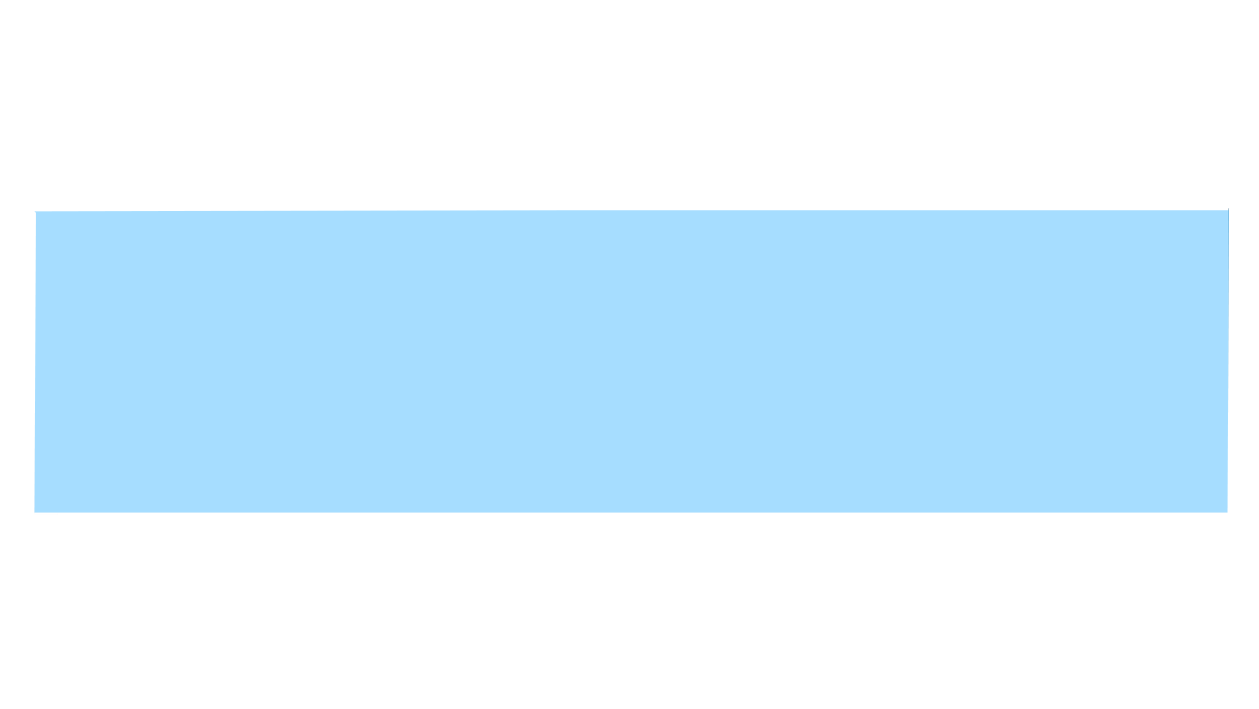 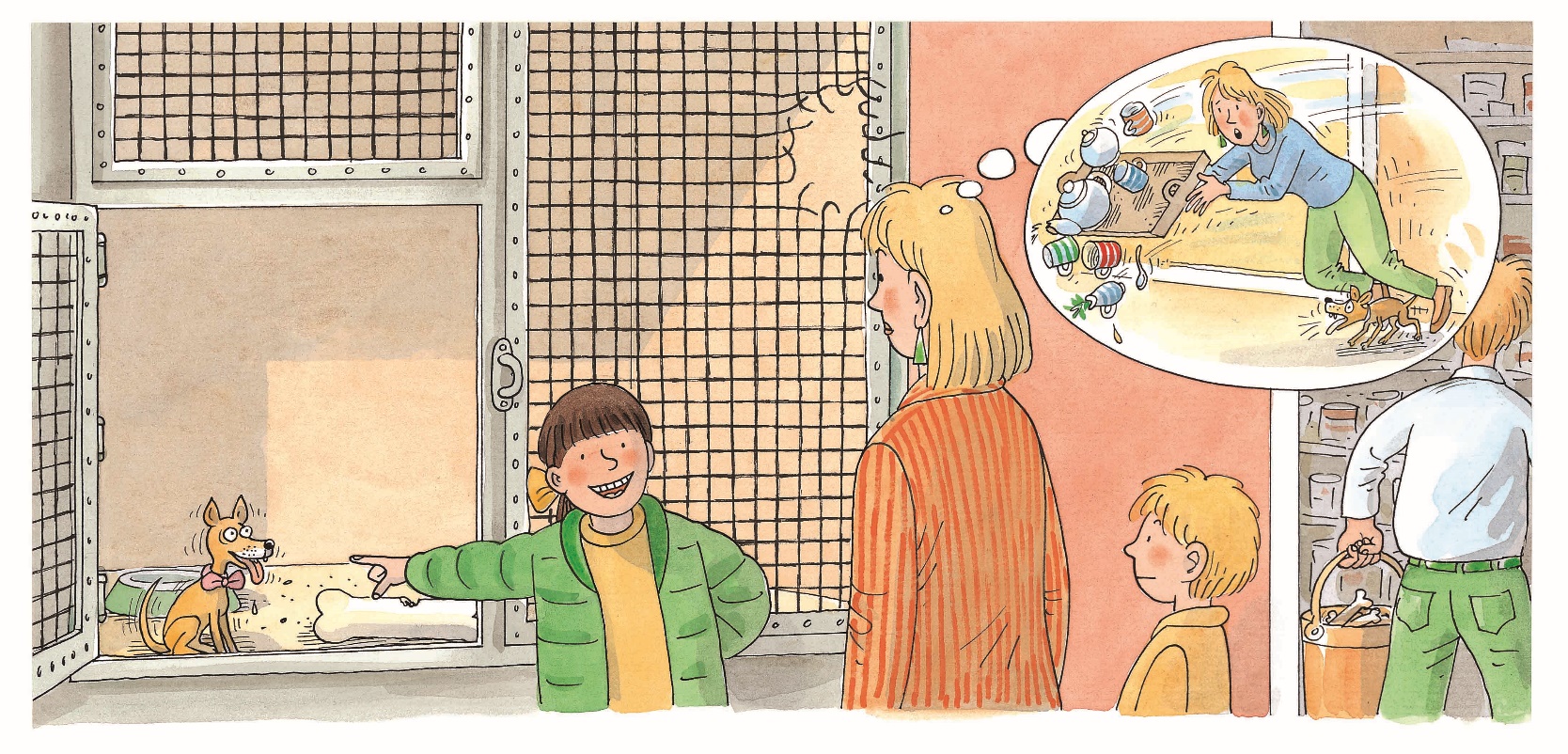 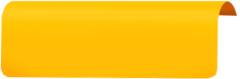 Vocabulary
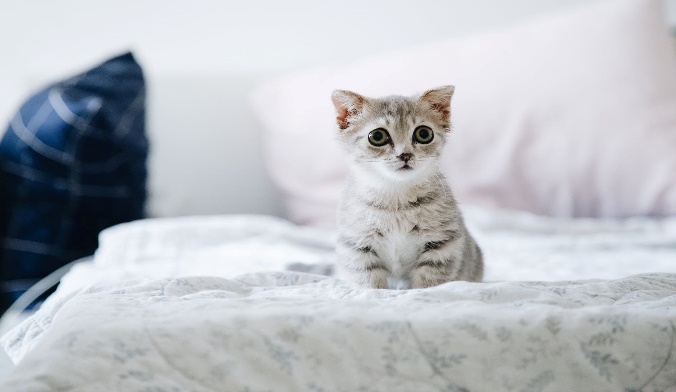 Details
Connections
little
Do you like big dogs or little dogs? Why?
Who wanted the dog?
Who did not want this dog? 
What was the problem with the dog? It was too _______.
It’s a little cat.
Biff wanted this dog. It was too little.
Vocabulary
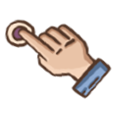 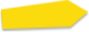 02:30
14/26
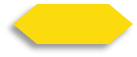 TG
LO: Identify details using the illustration; know the meaning of the
      key vocabulary word and make sentences with it; understand
      the text.
Read the text to Ss. 
Explain the key vocabulary word and the example sentence; encourage Ss to make sentences with the key vocabulary word. 
Guide Ss to look at the illustration and talk about the given questions with complete sentences.
Guide Ss to read the text; use the body language to demonstrate what the word “strong” means.
Reading
A New Dog
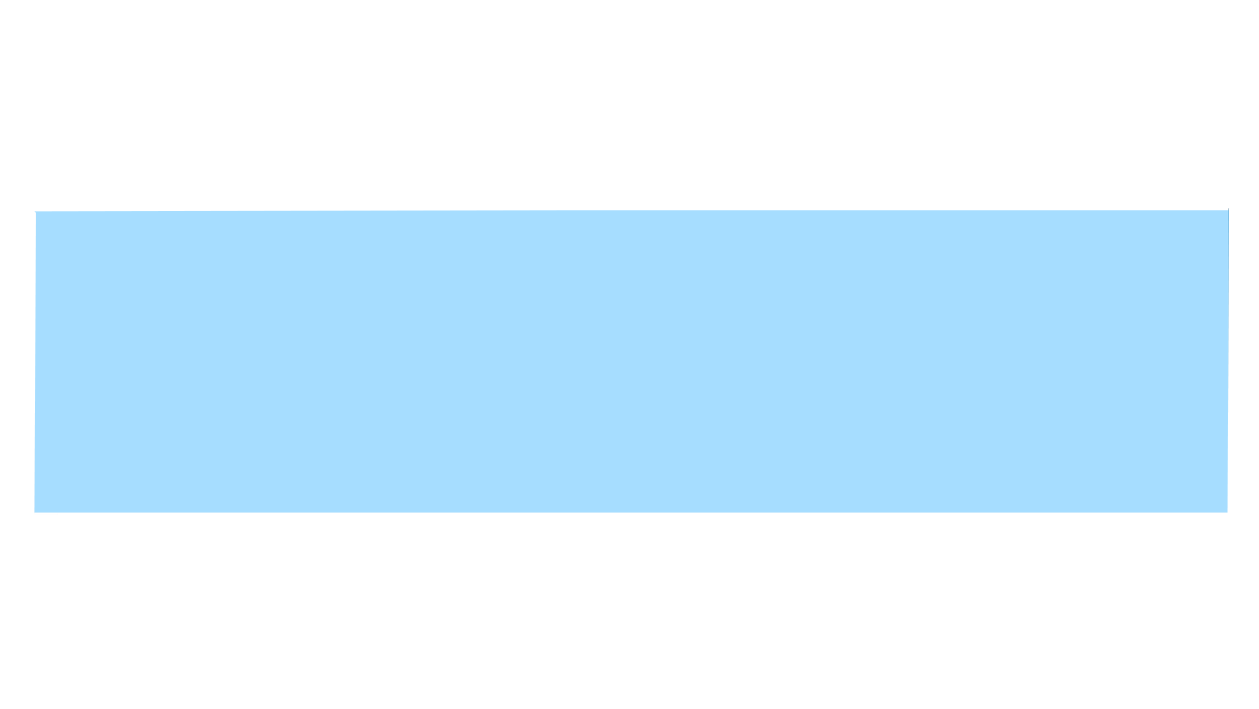 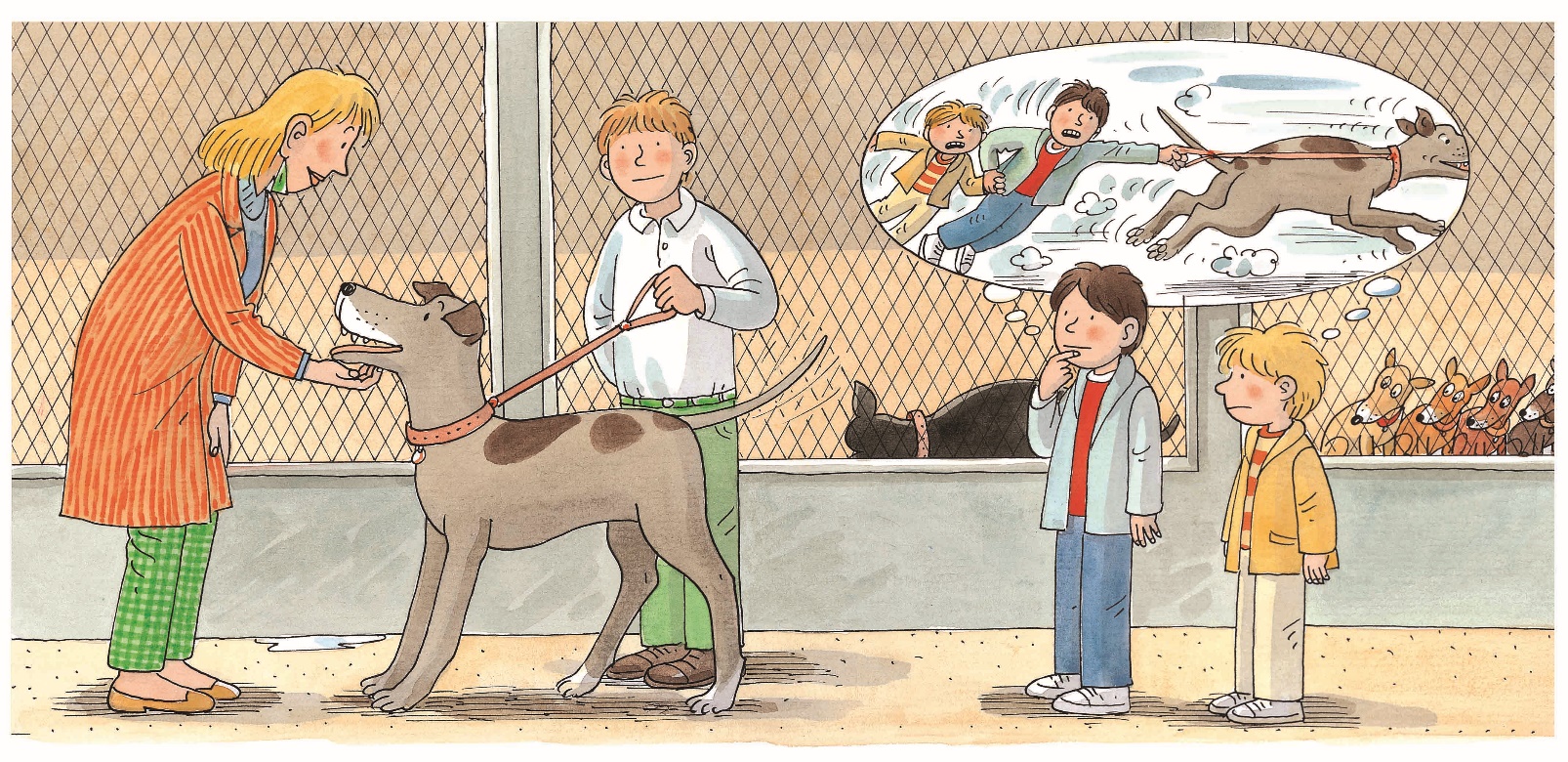 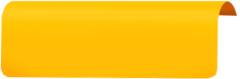 Vocabulary
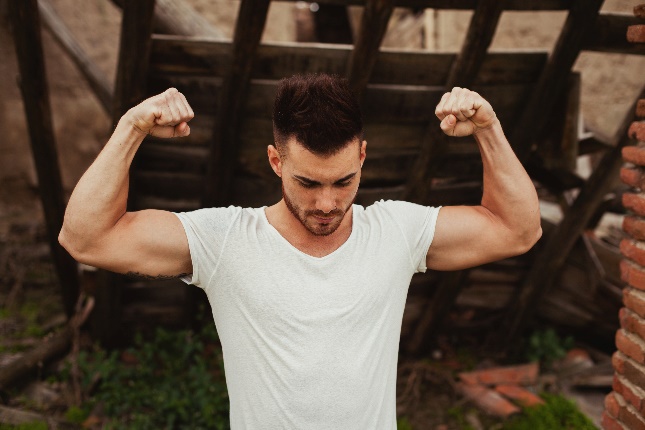 Details
strong
Who wanted to have this dog?
How did Kipper and Chip feel about the dog?
What was the problem with the dog? It was too _______.
He is very strong.
Mum wanted this dog. It was too strong.
vocabulary
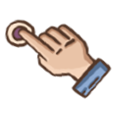 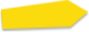 02:00
15/26
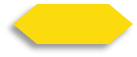 TG
LO: Identify details using the illustration; understand the text; make
      connections.
Read the text to Ss. 
Guide Ss to look at the illustration and talk about the given questions with complete sentences.
Guide Ss to read the text.
Guide Ss to talk about the connections question; model first; encourage them to take turns talking more about themselves.
Reading
A New Dog
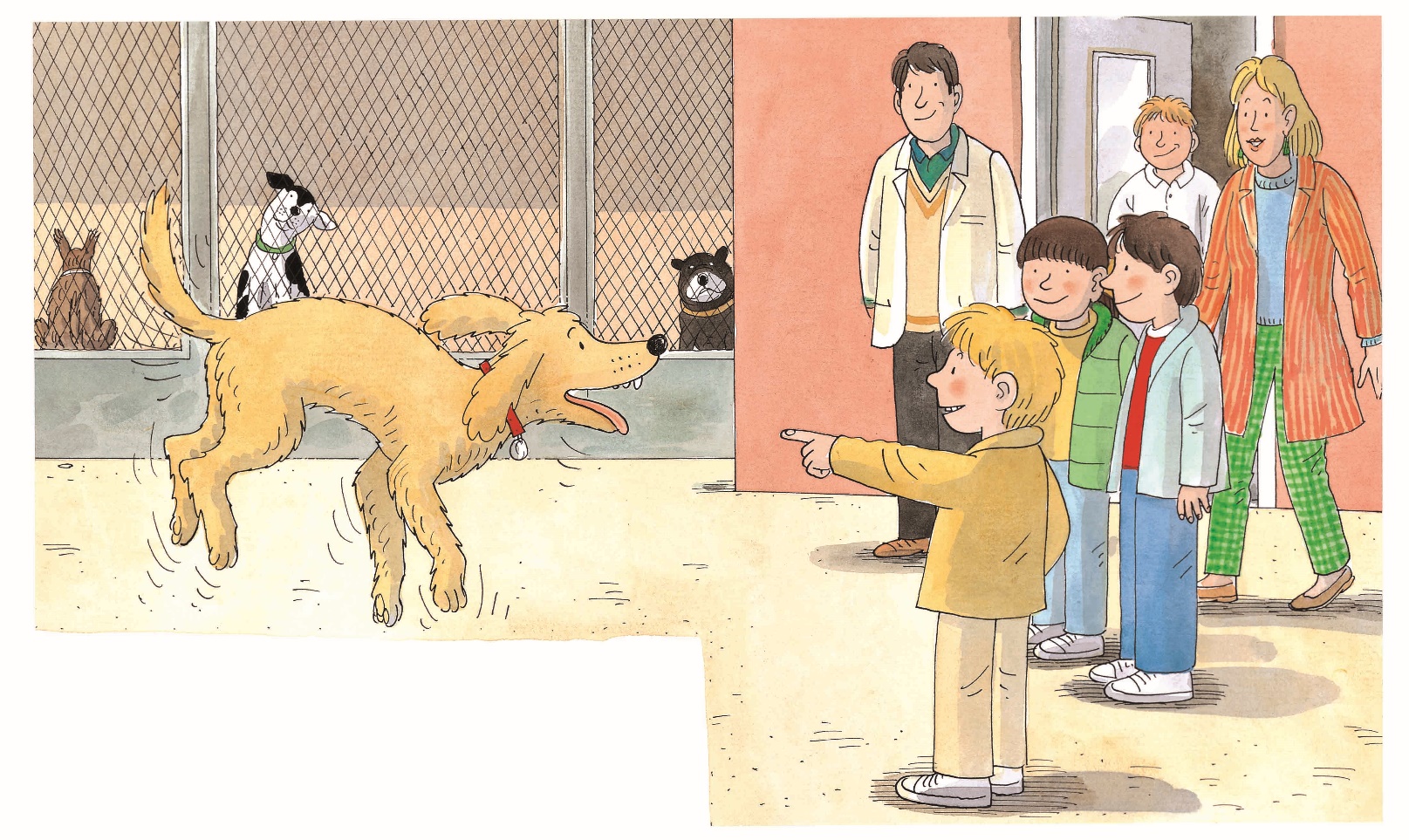 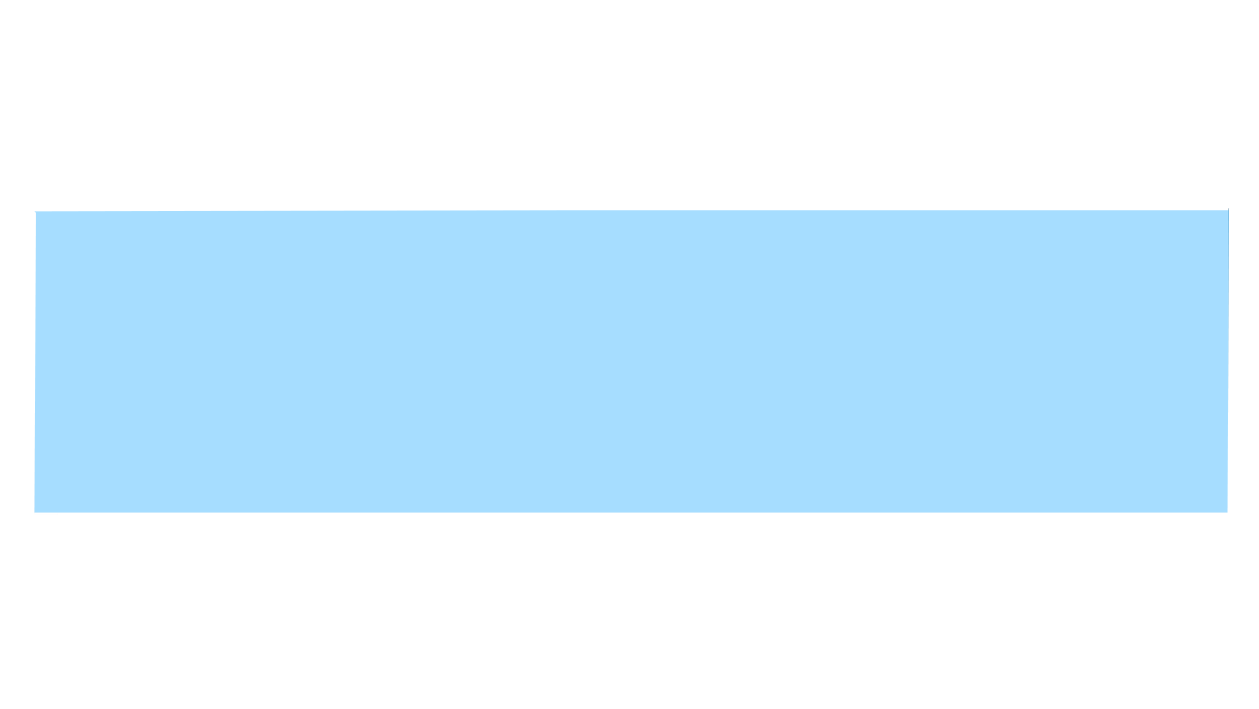 Details
Connections
Did everyone in the family want this dog? How do you know?
Which dog would you like to keep in this story?
Everyone liked this dog.
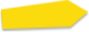 02:00
16/26
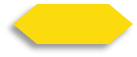 TG
LO: Identify details using the illustration; understand the text; make
      connections.
Read the text to Ss. 
Guide Ss to look at the illustration and talk about the given questions in complete sentences.
Guide Ss to read the text.
Guide Ss to talk about the connections question; model first; encourage them to take turns talking more about themselves.
Reading
A New Dog
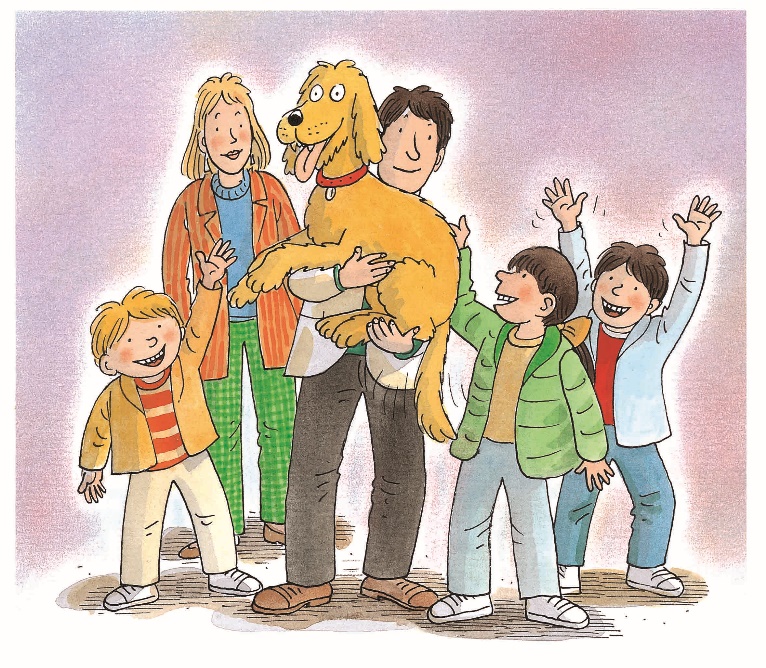 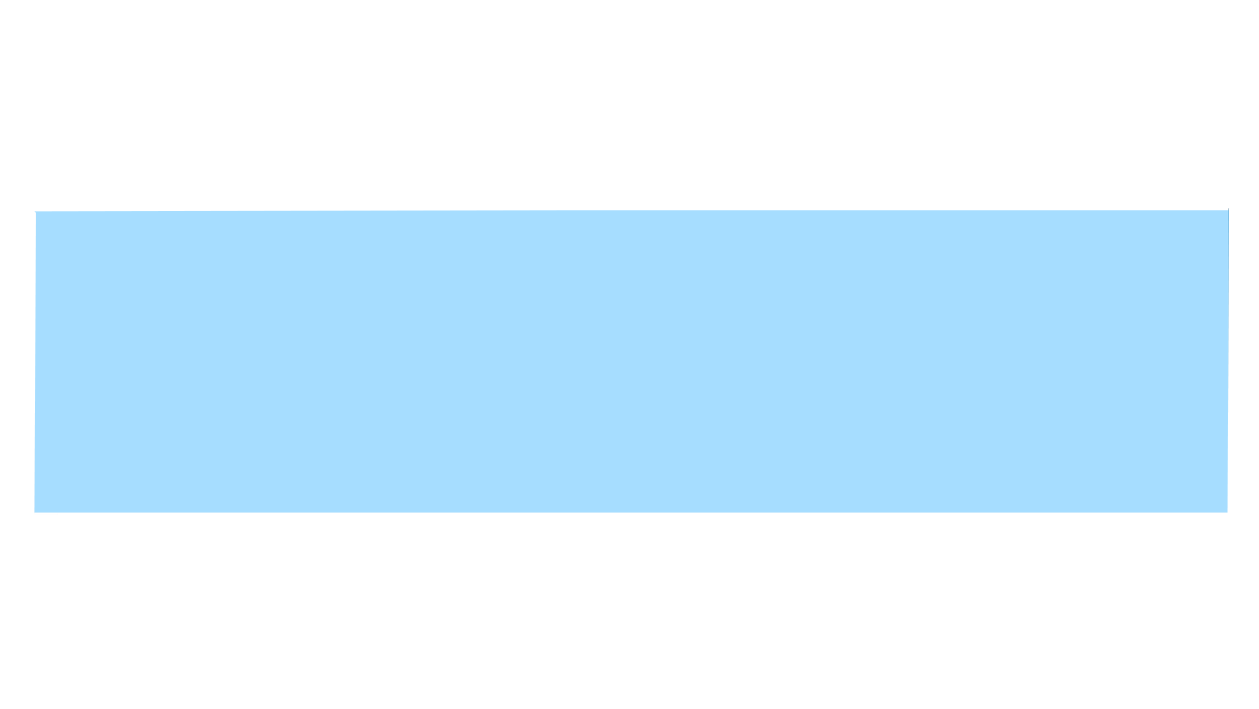 Details
Connections
If you were in the family, which dog would you choose, Floppy or one of the other dogs?
How did Chip and Kipper feel?
Where did the family take the dog?
They took the dog home.
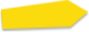 02:00
17/26
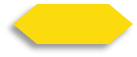 TG
LO: Retell the story with the given sentence structure.
Guide Ss to recall some details in the story. 
Click and model first; have Ss work together to retell the story using the given illustrations and helping words. 
Give feedback.
Reading
Let’s Retell
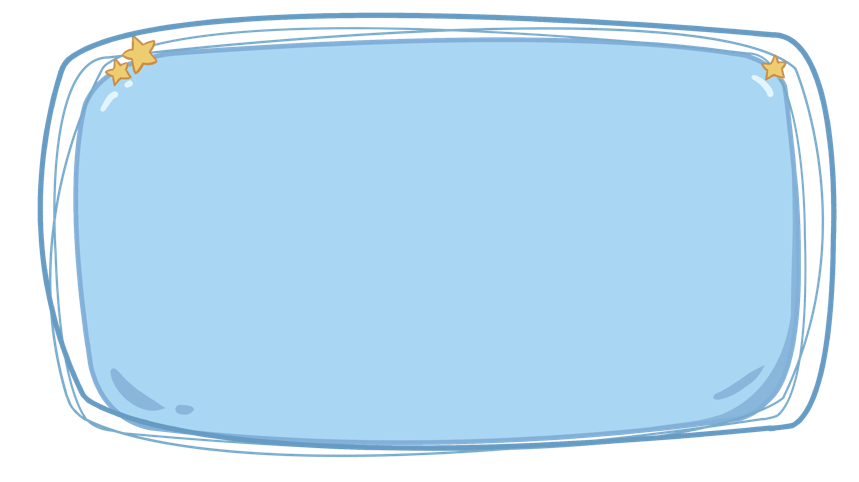 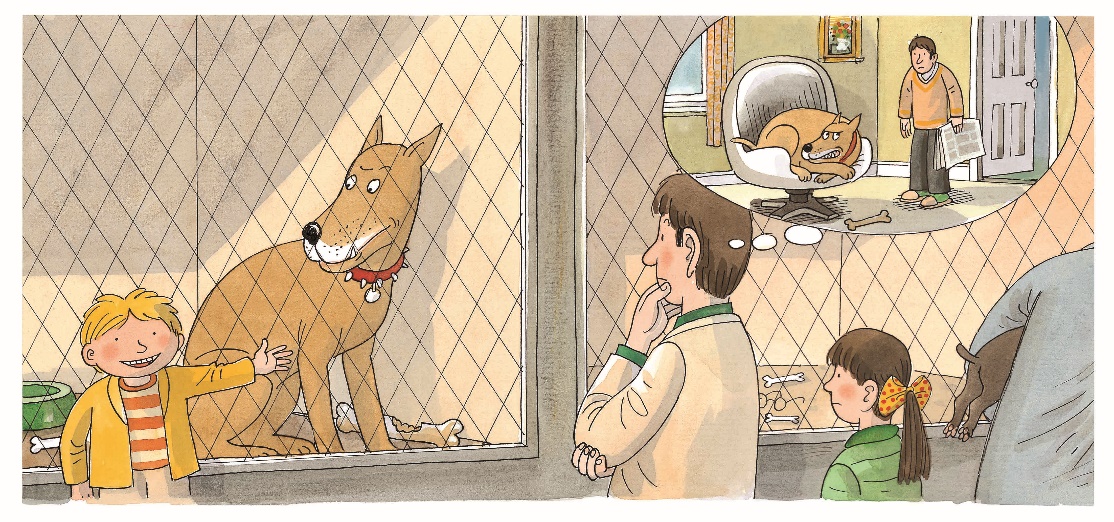 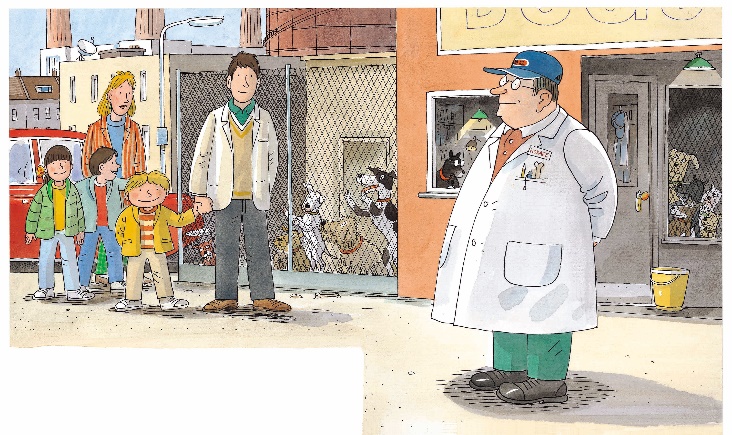 Helping Words 
the dogs’ home 
too big
too little
too strong
like
1
2
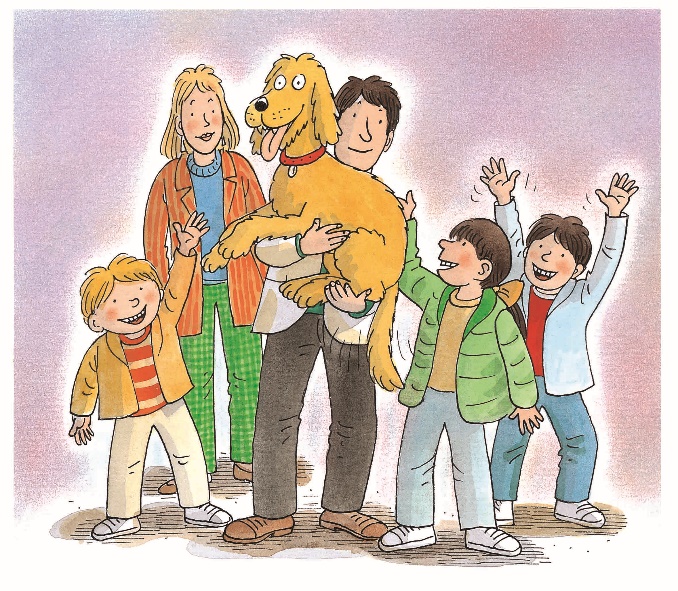 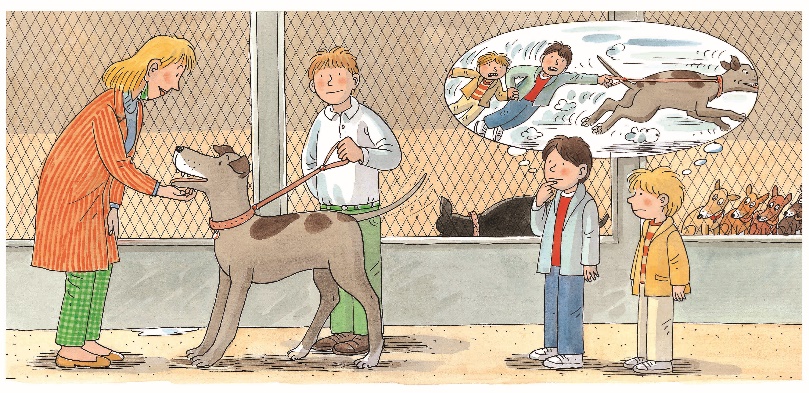 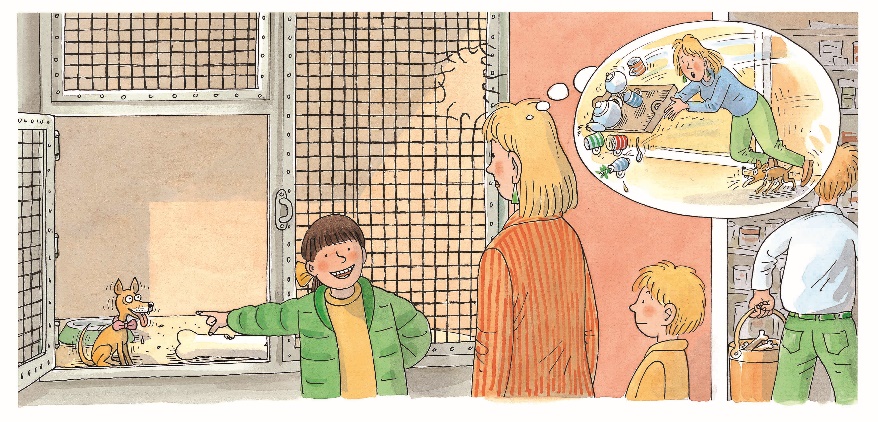 3
5
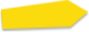 4
03:00
18/26
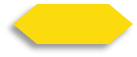 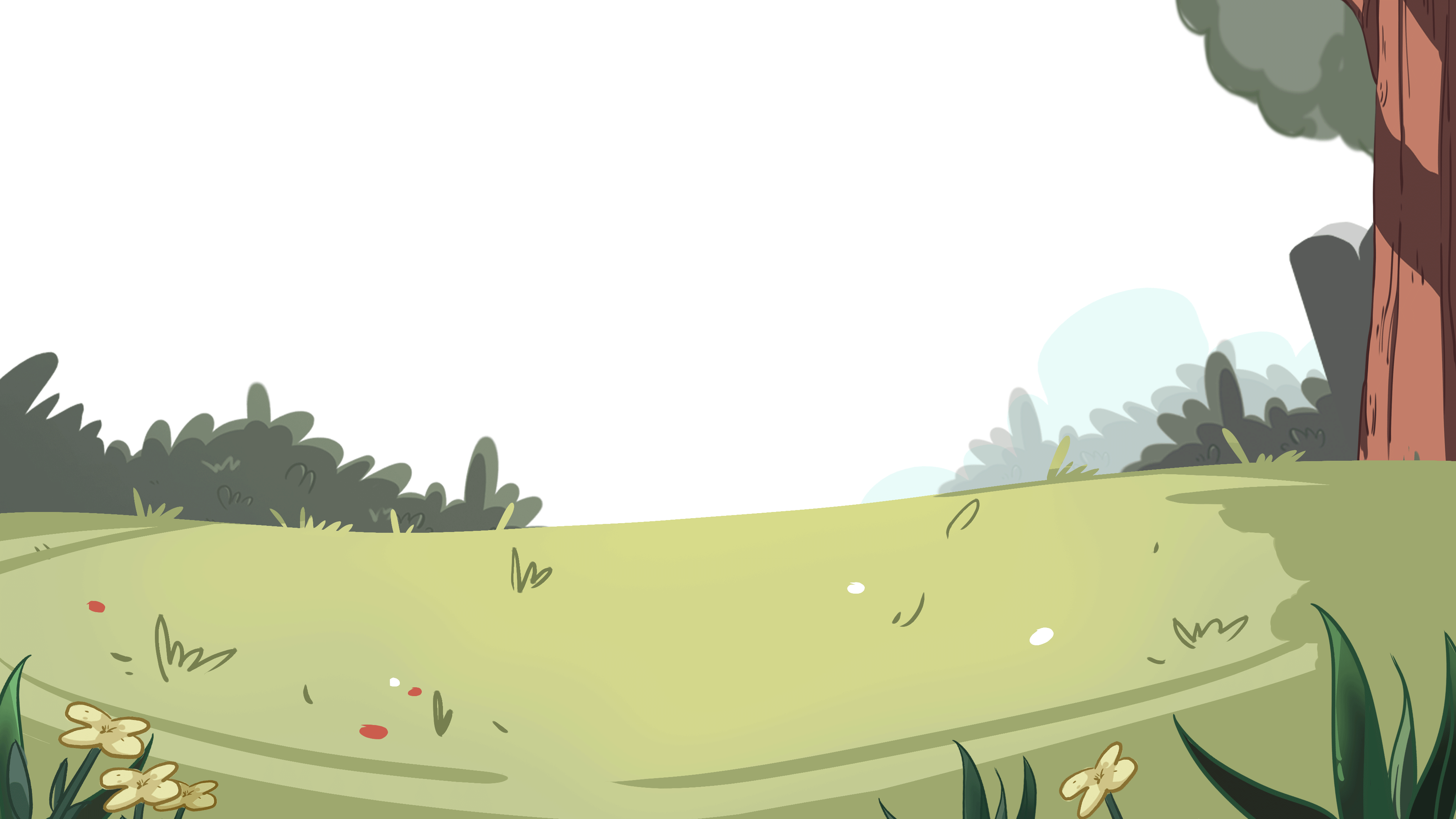 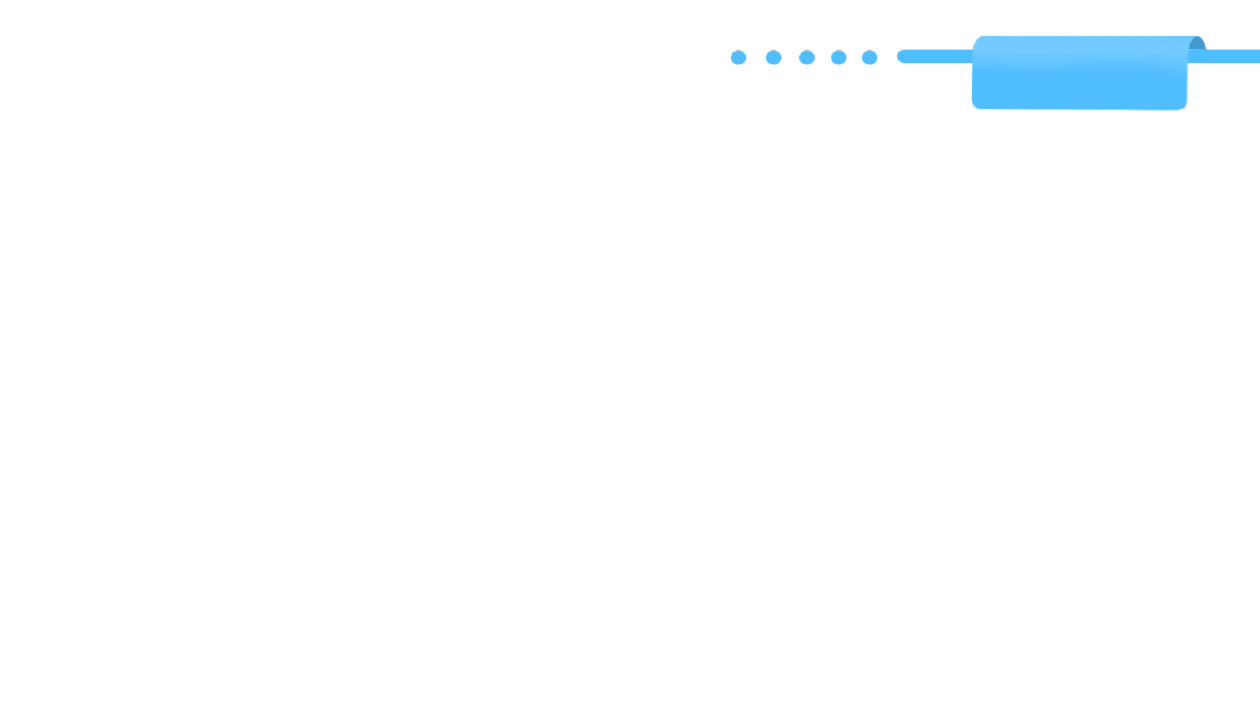 TG
LO: Check Ss’ understanding of the key vocabulary learned in
       the lesson.
Guide Ss to say the key vocabulary words with the help of the pictures; give one point to the first S who answers correctly.
Click to show the right answers. 
Announce the winner.
Let’s Guess
Vocabulary
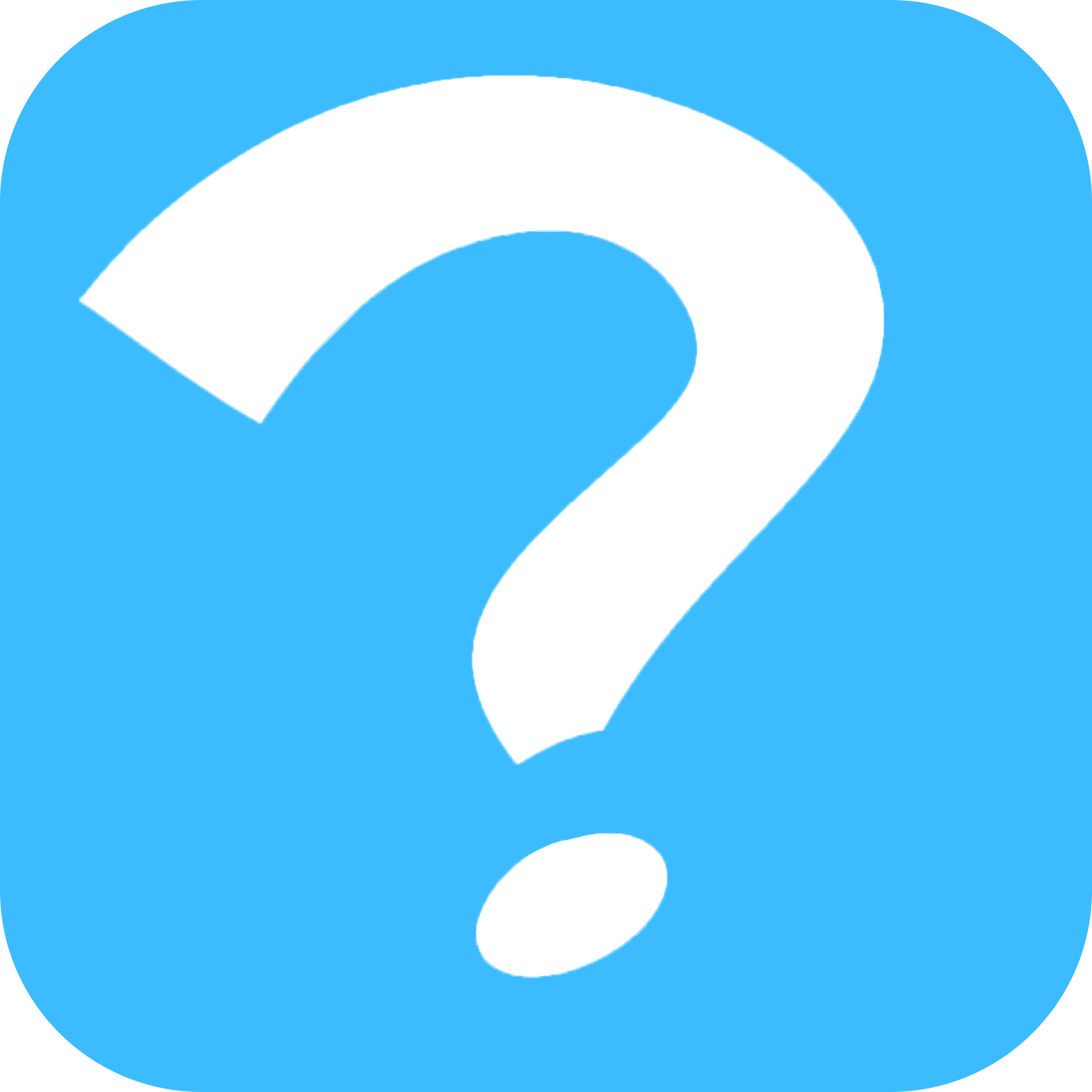 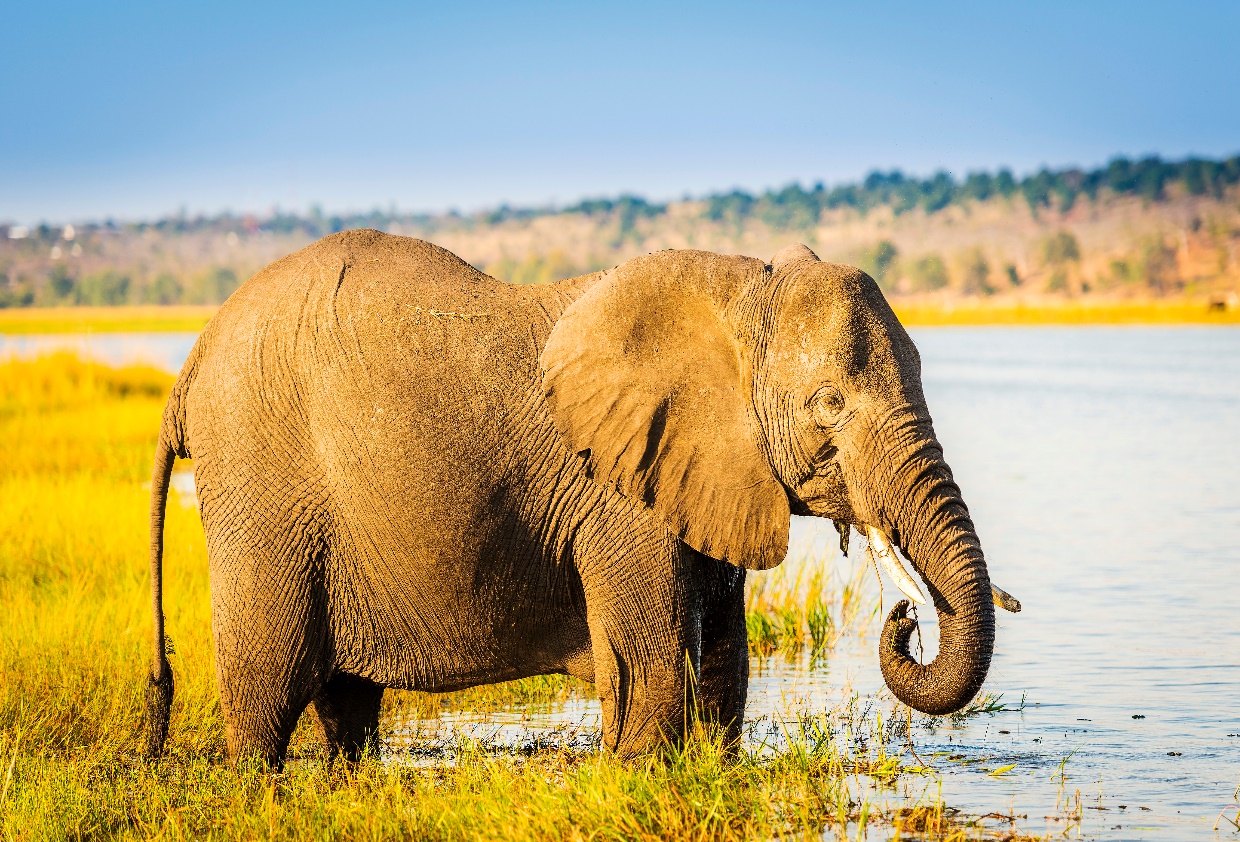 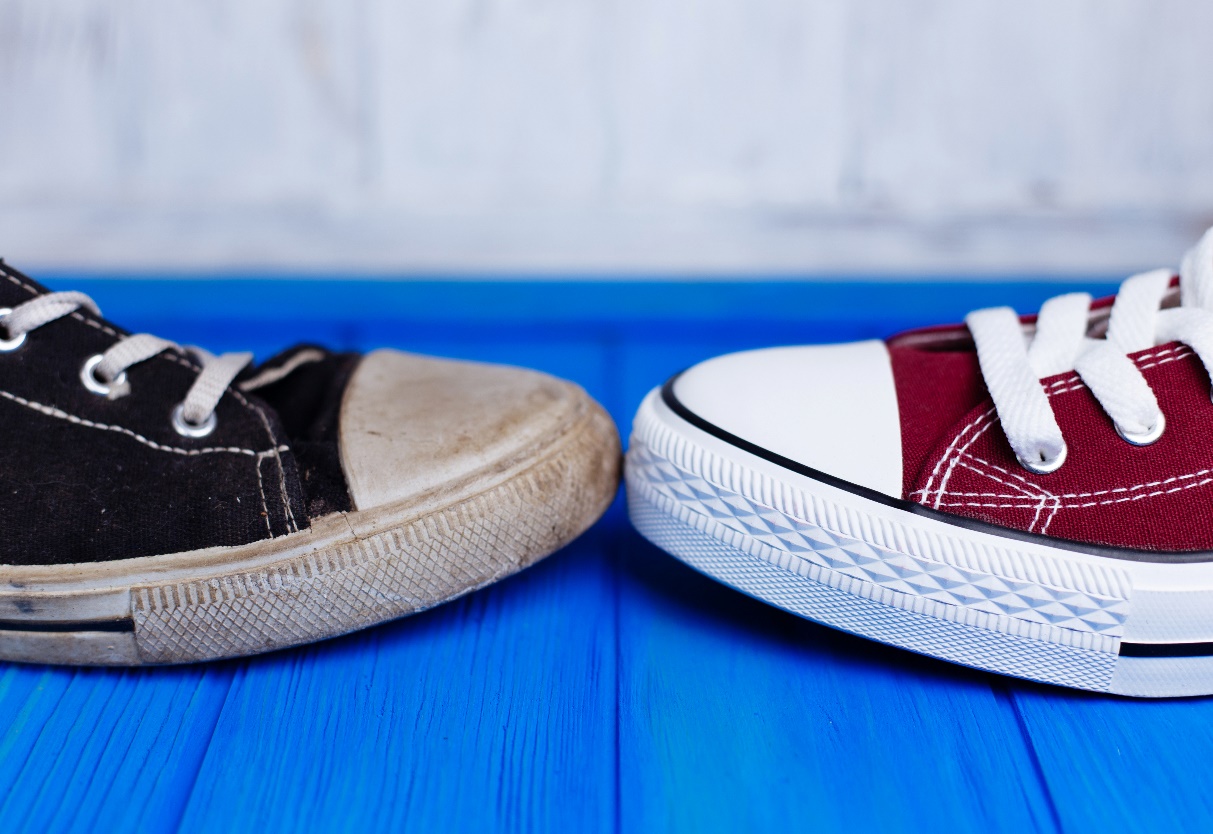 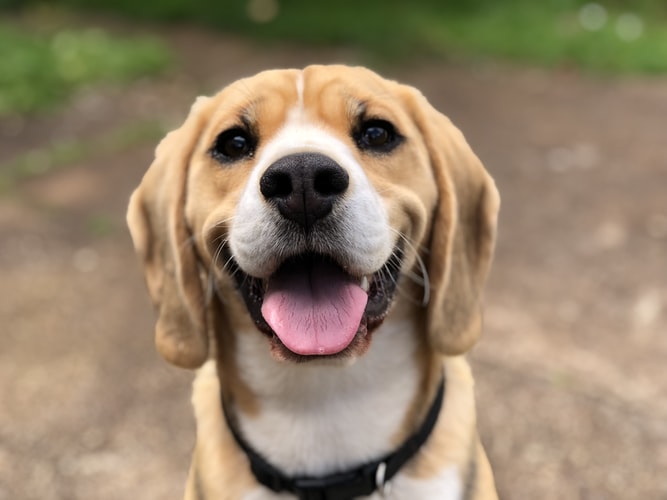 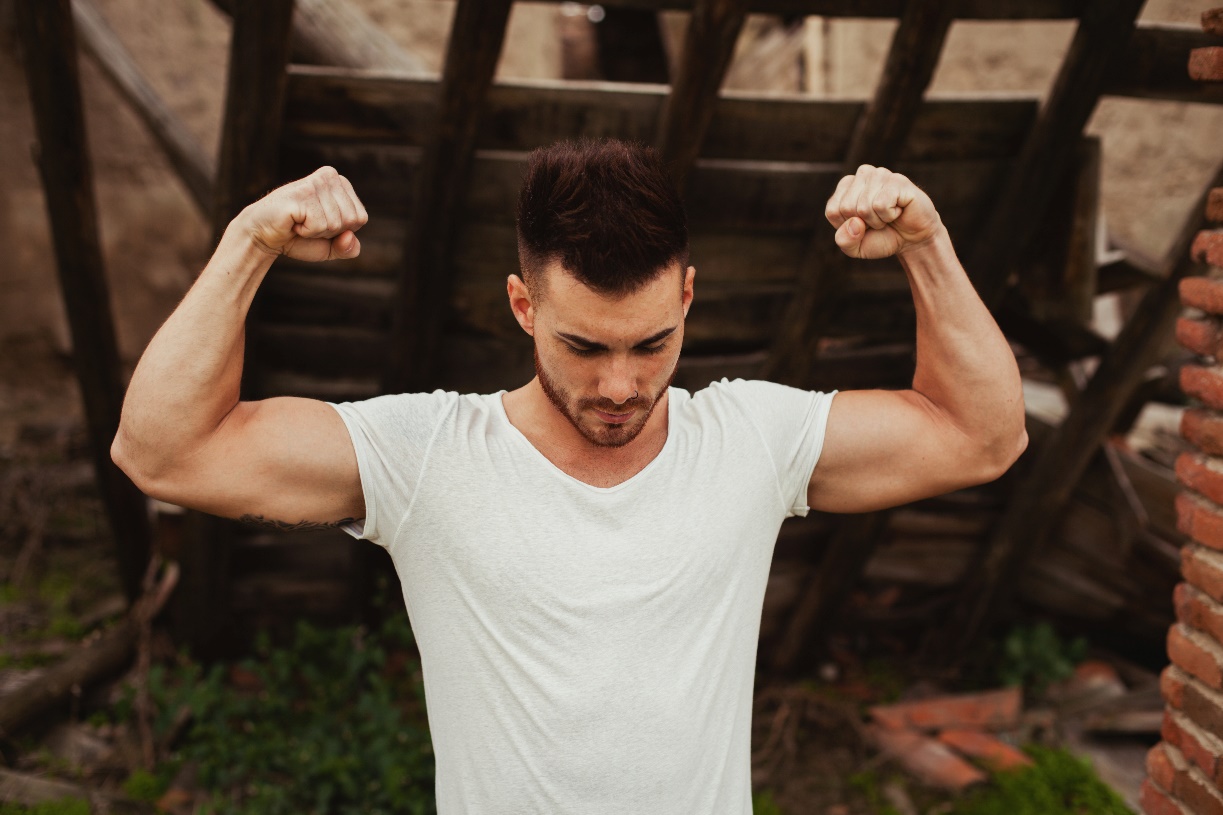 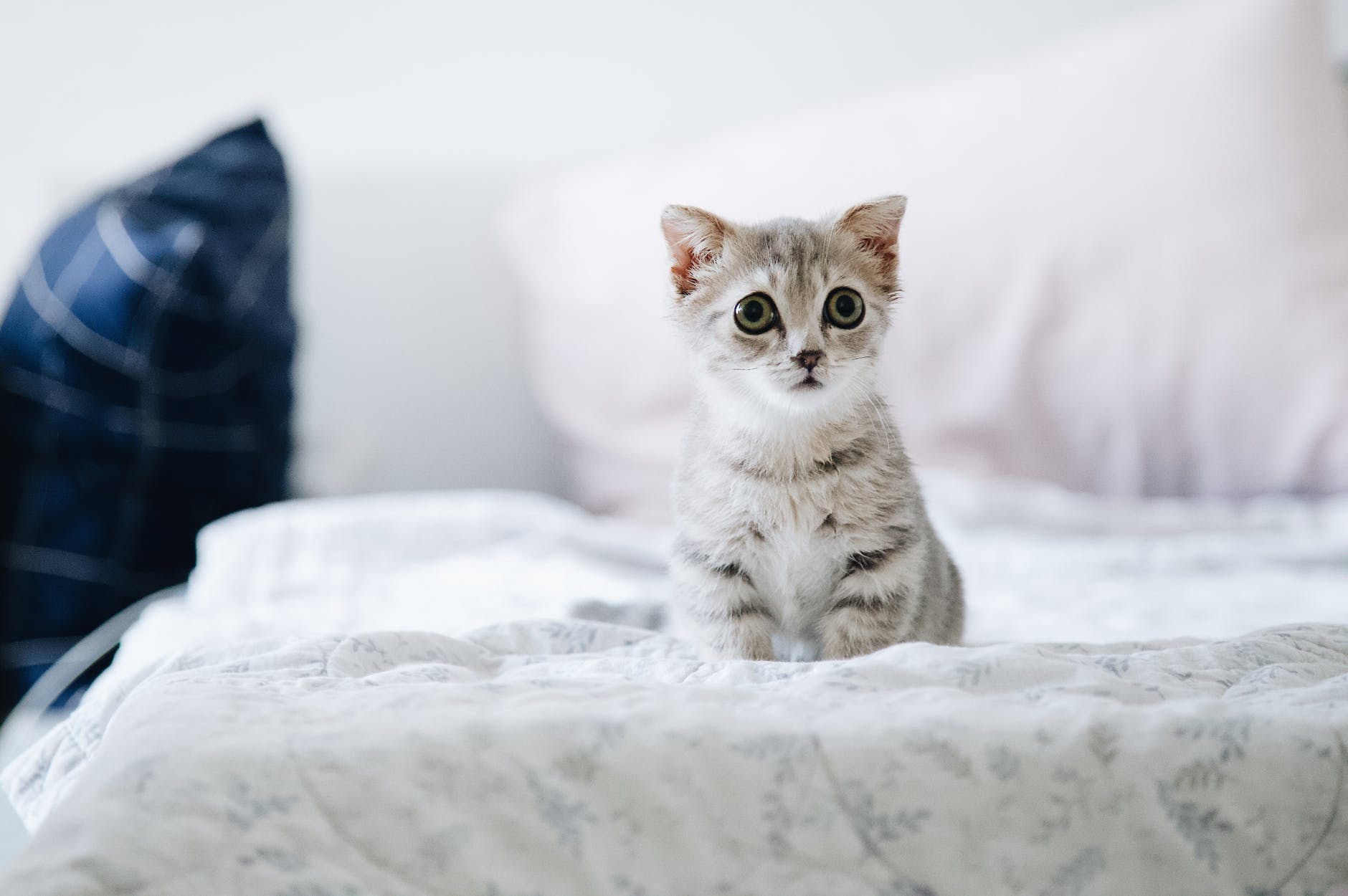 new
big
little
strong
dog
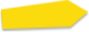 02:00
19/26
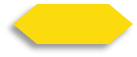 TG
LO: Talk about the illustrations with the given sentence structure. 
Ask Ss to look at the illustrations and identify the characters. 
Read the given question and ask Ss to take turns answering each question.
Give feedback. 
Note: Ss should use complete sentences.
Listening & 
Speaking
Let’s Talk
—What was the problem with the dog? 
—The dog was too ______.
Reading
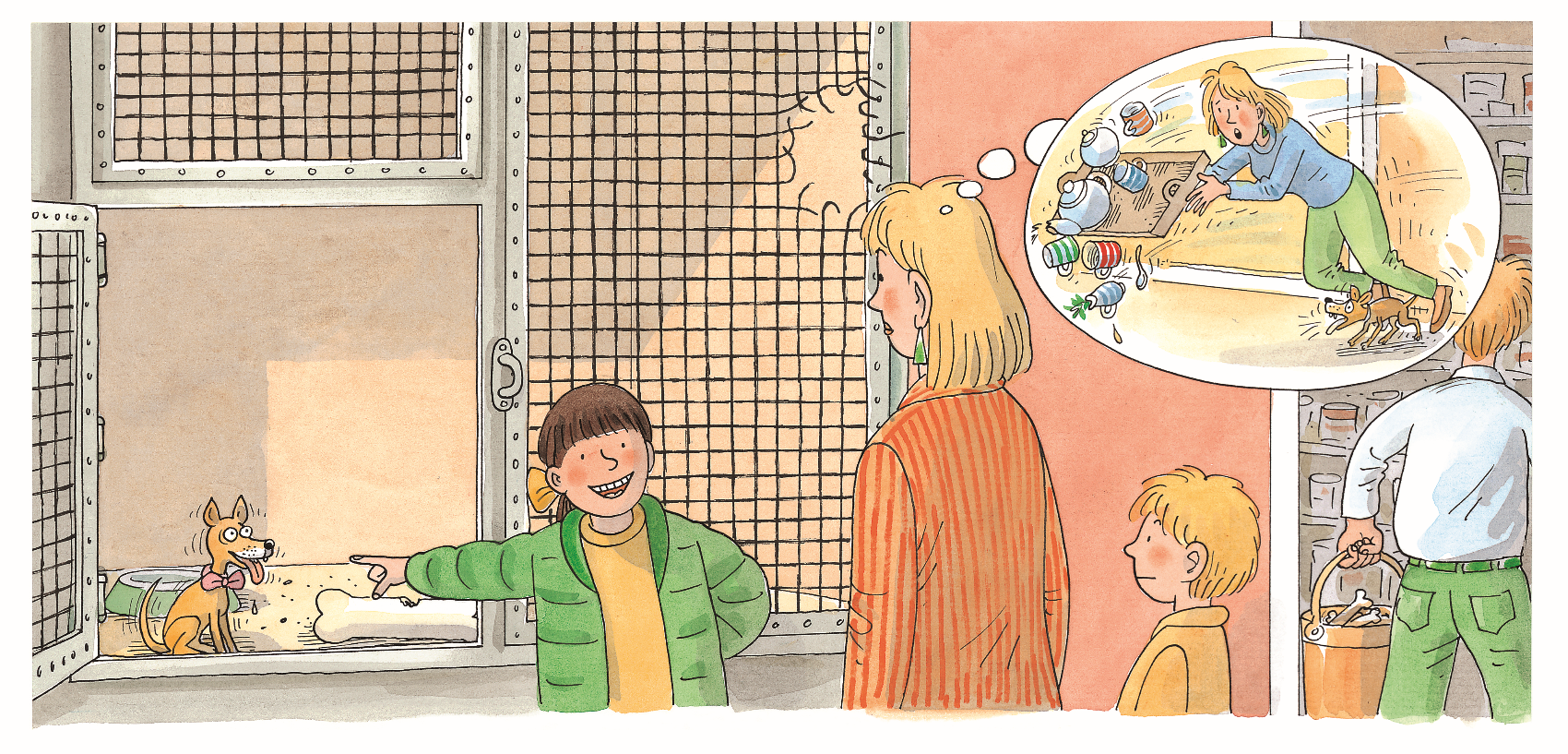 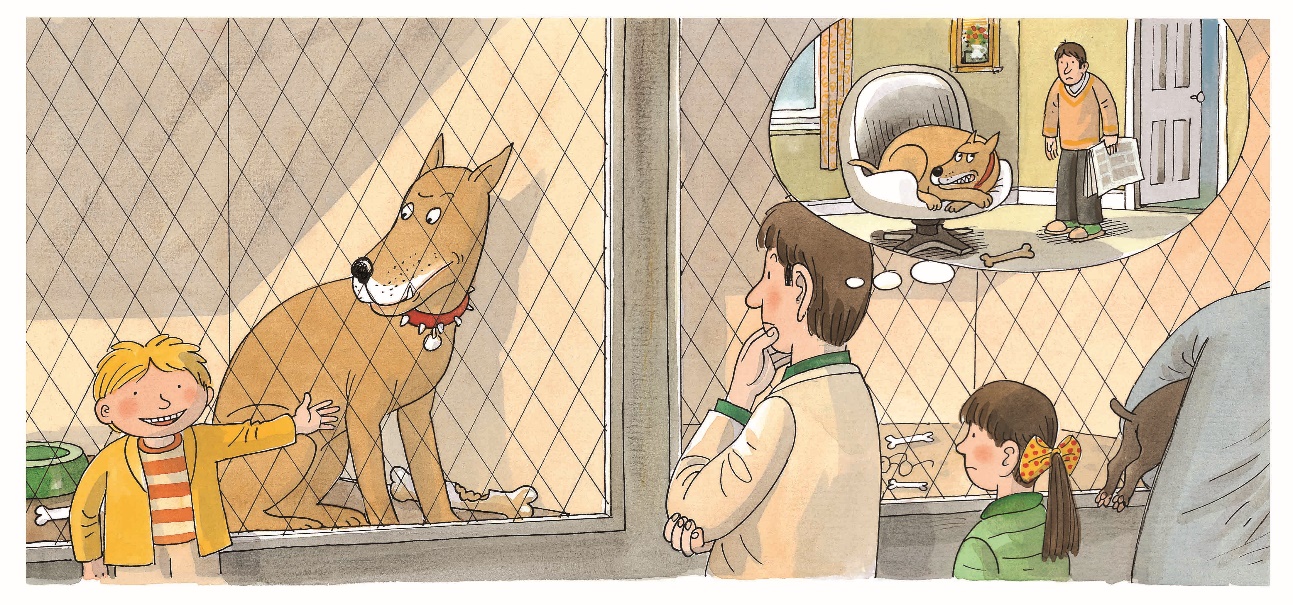 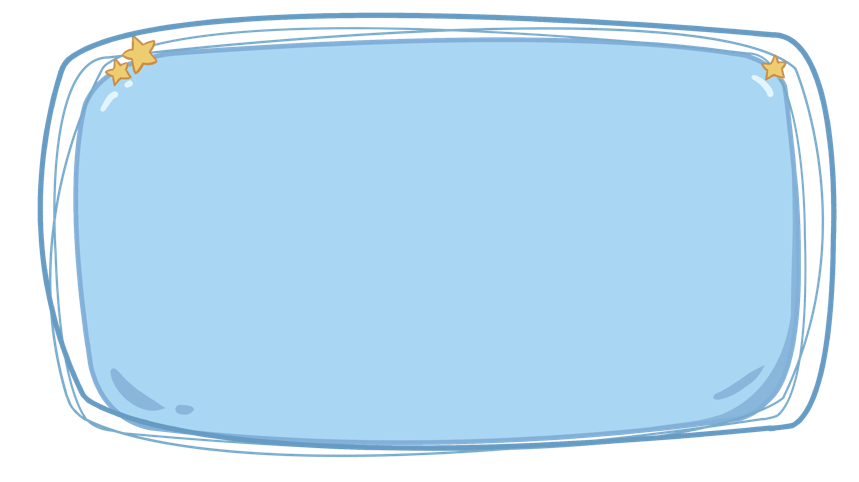 big
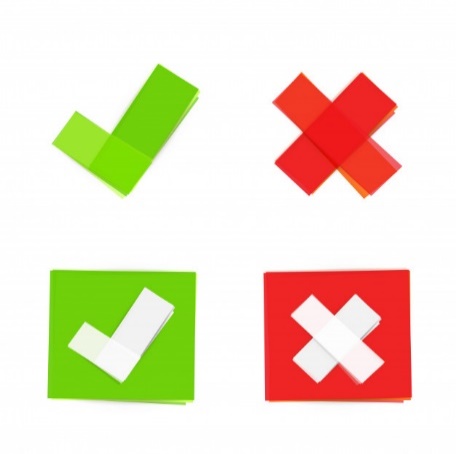 strong
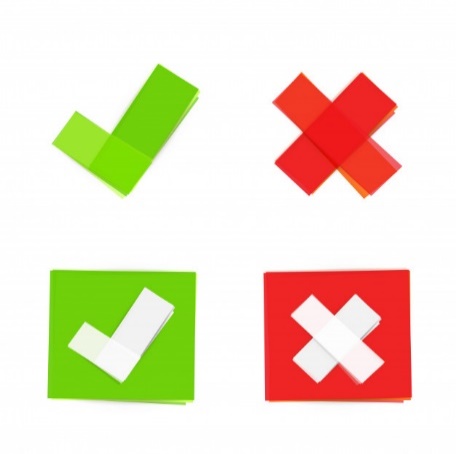 little
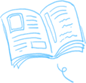 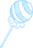 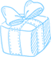 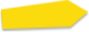 01:30
20/26
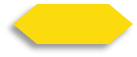 TG
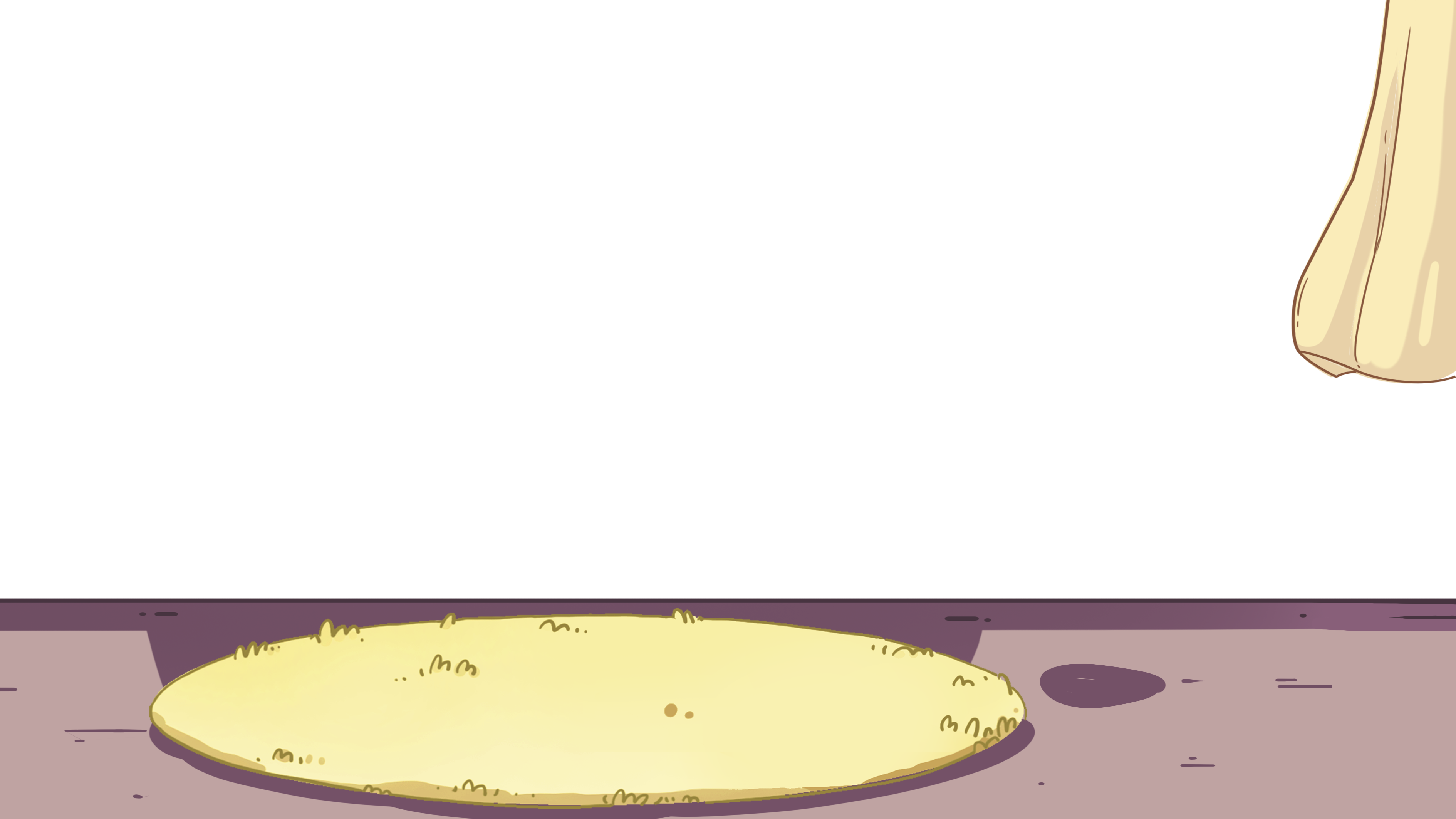 LO: Talk about the given pictures using the given sentence
       structure.
Guide Ss to look at the pictures to talk about what they see.
Model first; have Ss take turns talking about the given question.
Note: Each S should say at least two sentences.
Listening & 
Speaking
Let’s Talk
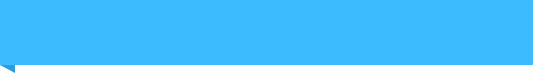 What is the problem with the dog?
It is too _____.
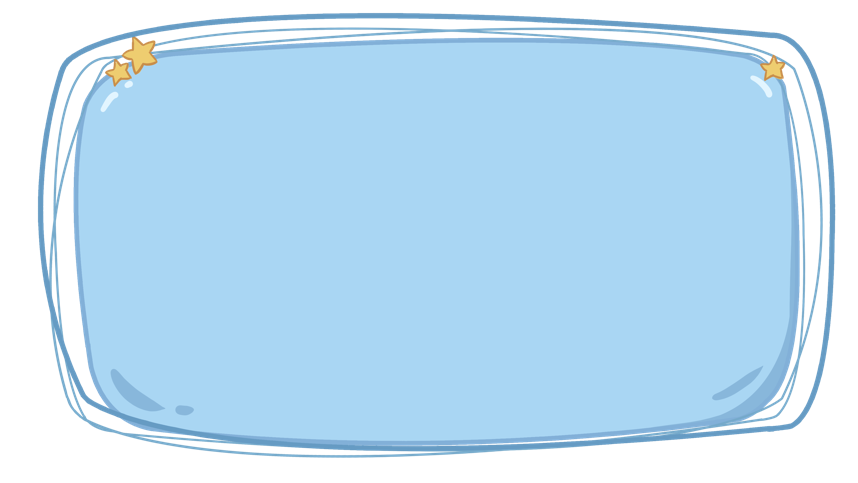 Helping Words
·  tall
·  tiny
·  spotted
·  fat
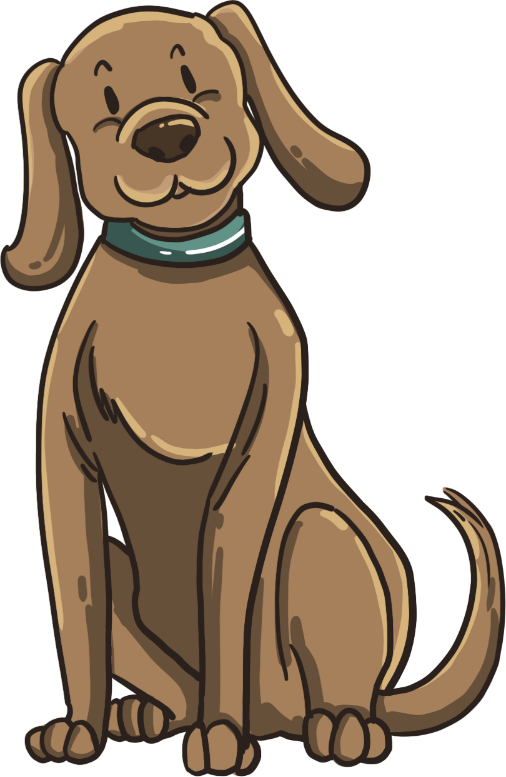 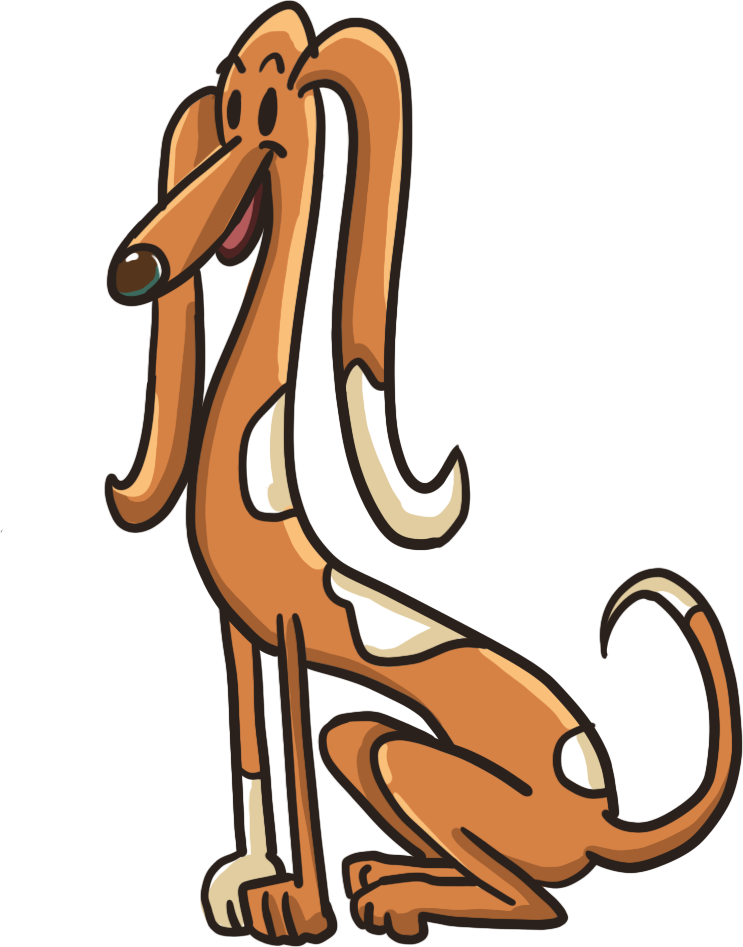 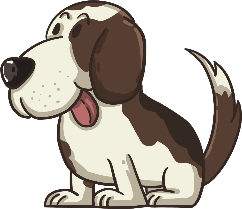 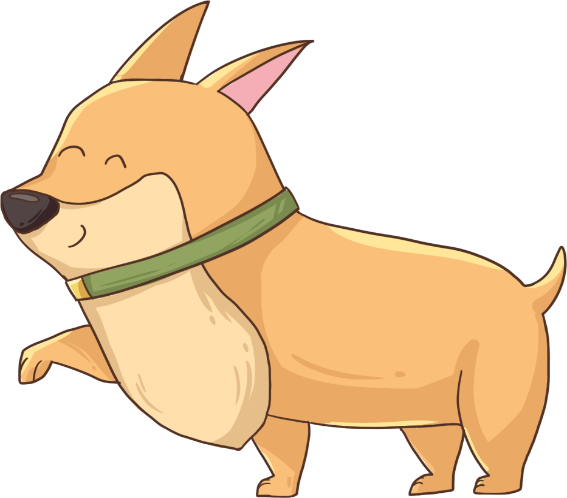 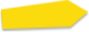 02:00
21/26
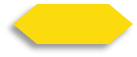 TG
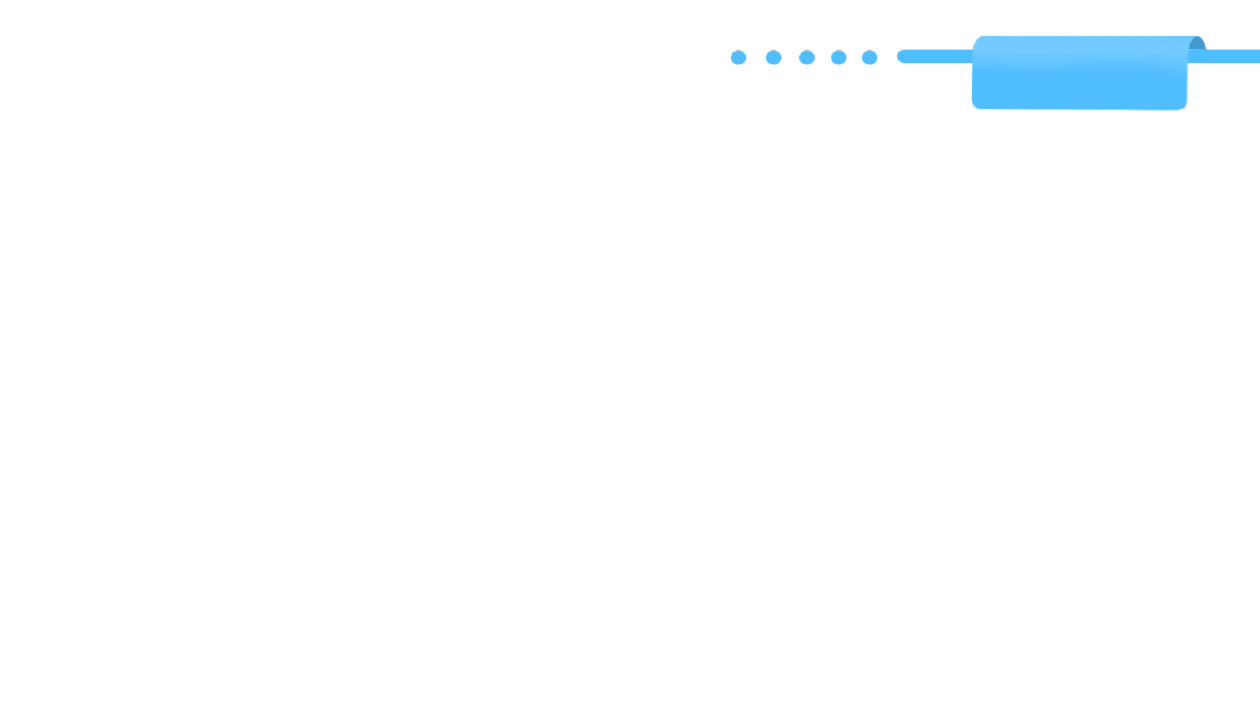 LO: Build their awareness of loving dogs.
Guide Ss to look at the picture; ask them the given question.
Click and show the answers; invite Ss to share their answers 
      with others; make sure Ss know that they should love dogs  
      instead of hurting them.
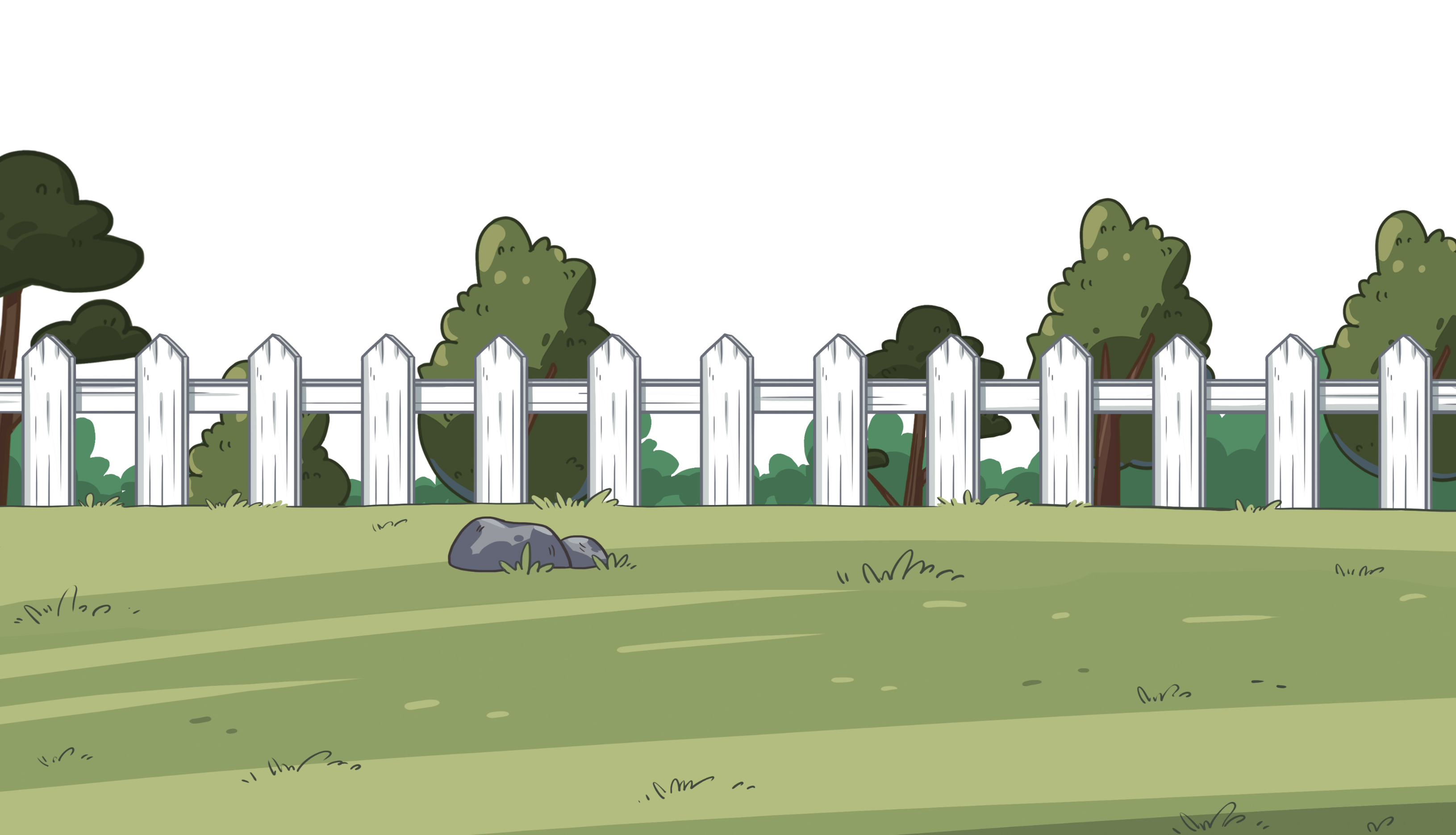 Let’s Discuss
Value
1
2
3
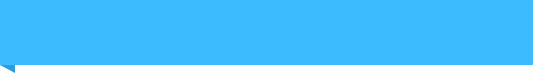 Do they love their dogs?
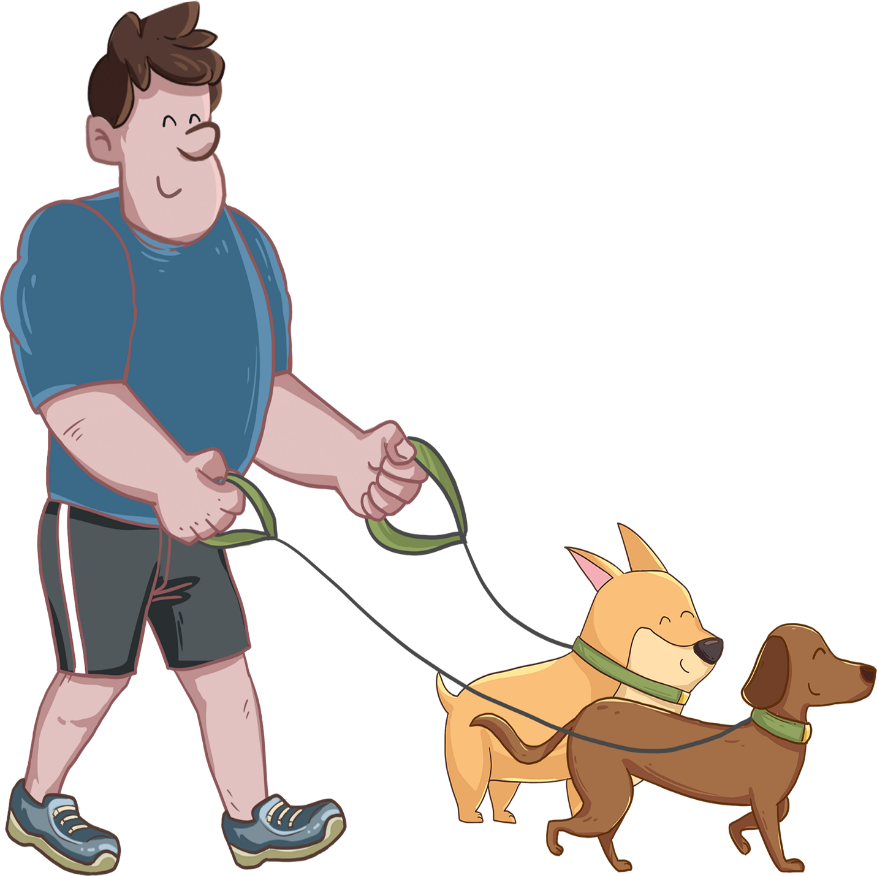 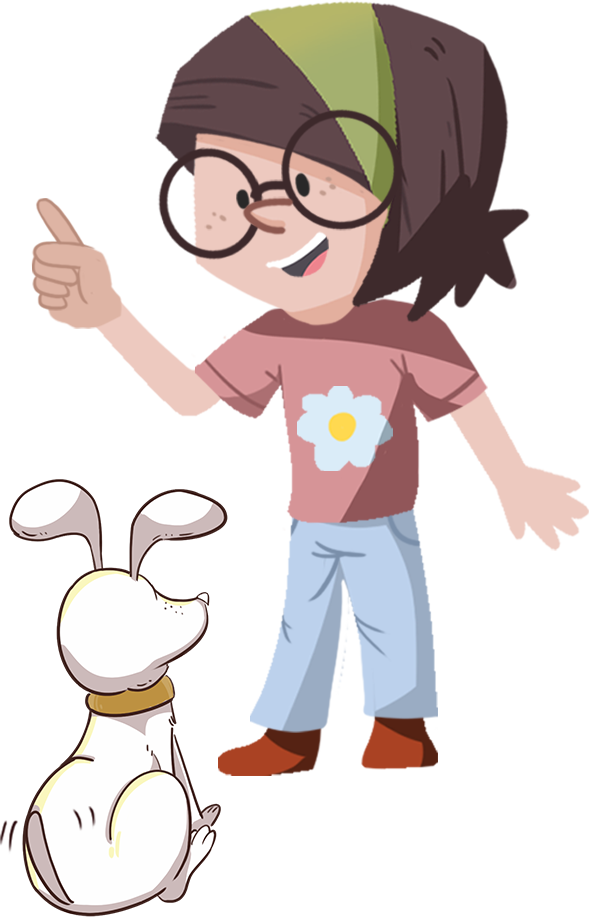 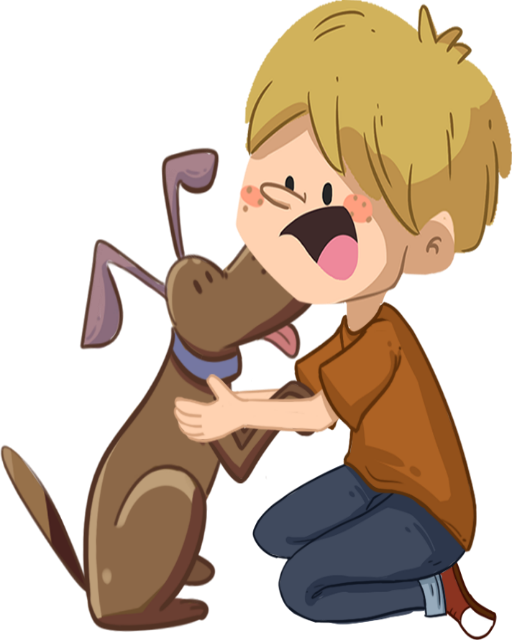 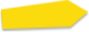 02:00
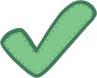 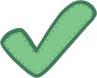 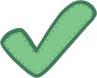 17/22
22/26
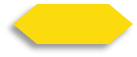 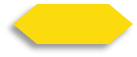 TG
LO: Talk about what they’ve learned from the story.
Ask Ss the given question and guide them to think about it.
Model first; guide Ss to talk about the question with the visual aids.
Oral Writing
Get Ready to Present
How did the family choose
Floppy as their pet?
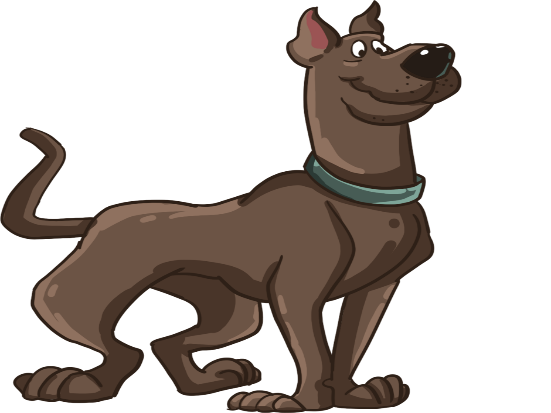 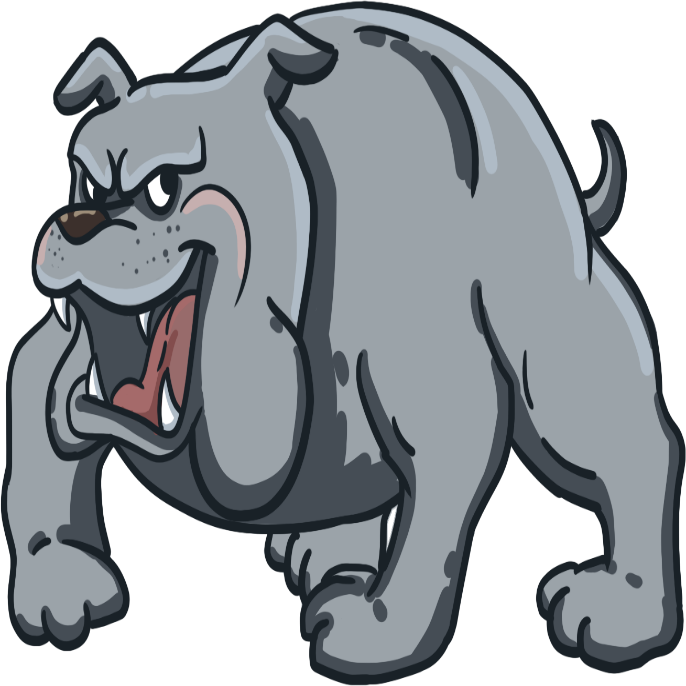 Dad
Mum
Kipper
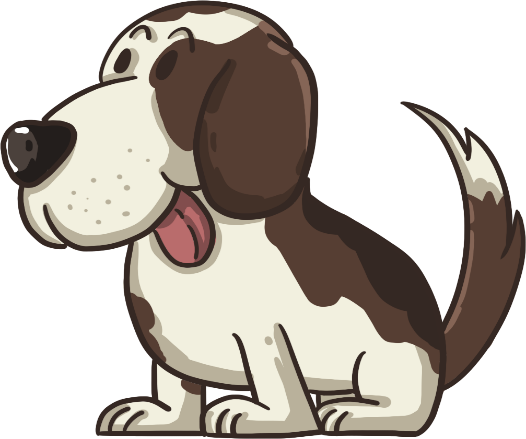 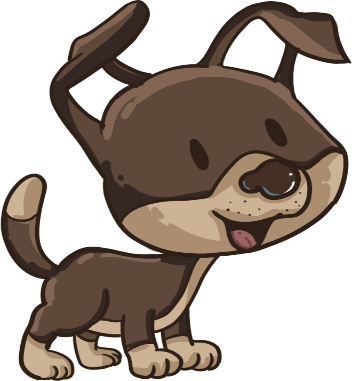 the family
Biff
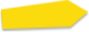 02:00
23/26
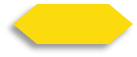 TG
LO: Understand what the homework is; know the post-class
       video will help them finish their homework. 
Explain the writing task to Ss and remind them to watch the post-class video before doing the homework. 
Remind Ss to get ready to present their homework next class.
Writing
Let’s Draw & Say
Opinion Writing
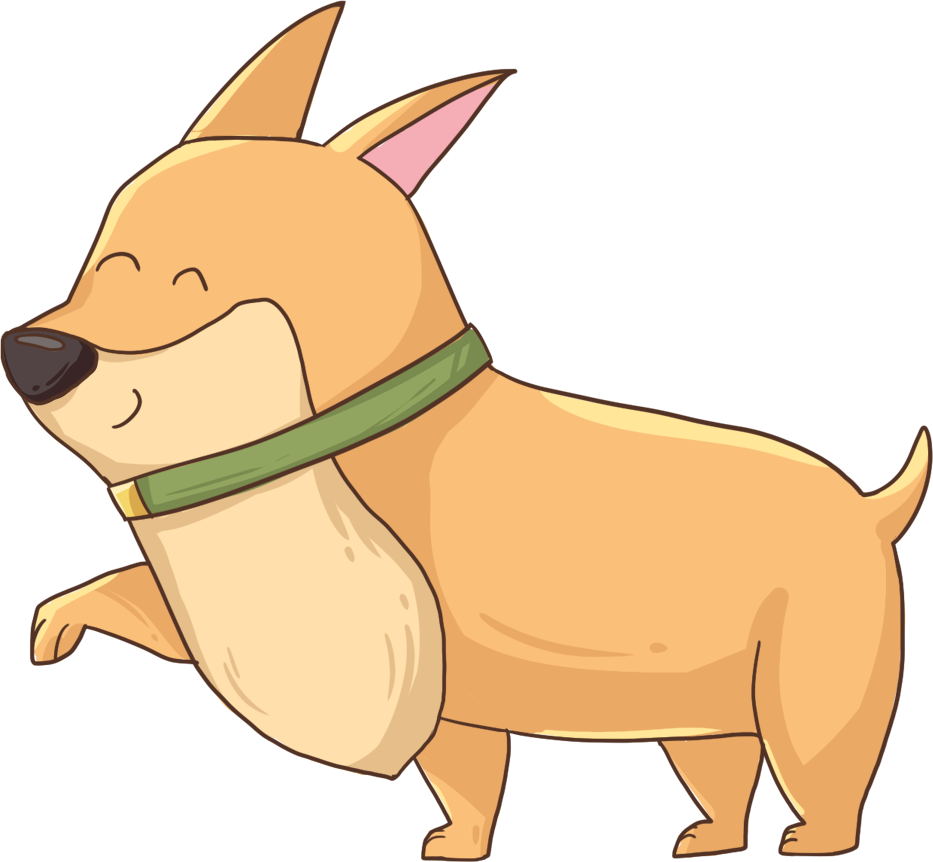 Now you will prepare for your writing task:
Draw a picture of your favorite pet.
Label it with the right name.
You can say, “My favorite       pet is _____.”
a dog
Tip: Remember to watch the post-class video.
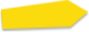 01:00
24/26
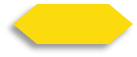 TG
LO: Get a better idea of what they’ve learned in this lesson. 
Ask Ss to read the words in the phonics section; correct Ss’ pronunciation if necessary.
Ask Ss to read the key vocabulary words; help Ss with the struggling words if necessary.
Have each S make a sentence in turn using the sentence structure.
Review
Let’s Review
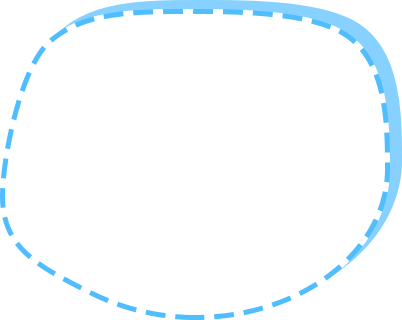 Phonics: 
mom/mess/match/ must/mad/milk
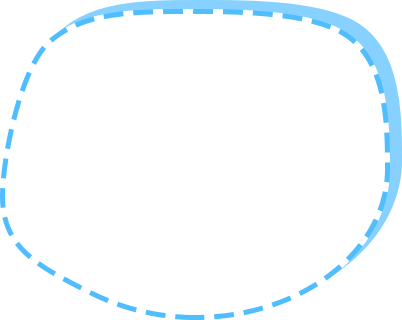 Vocabulary: 
dog/new/big/little/strong
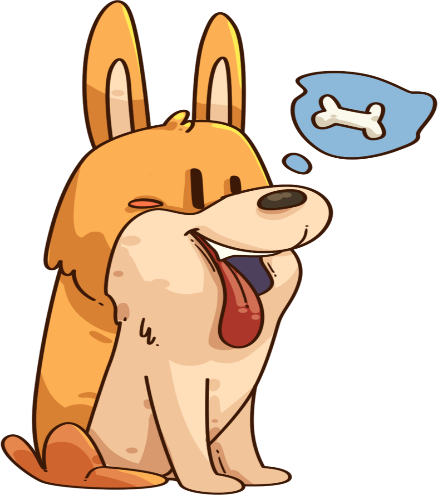 Sentence Structure: 
_____ was too _____.
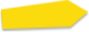 02:00
25/26
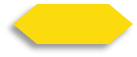 TG
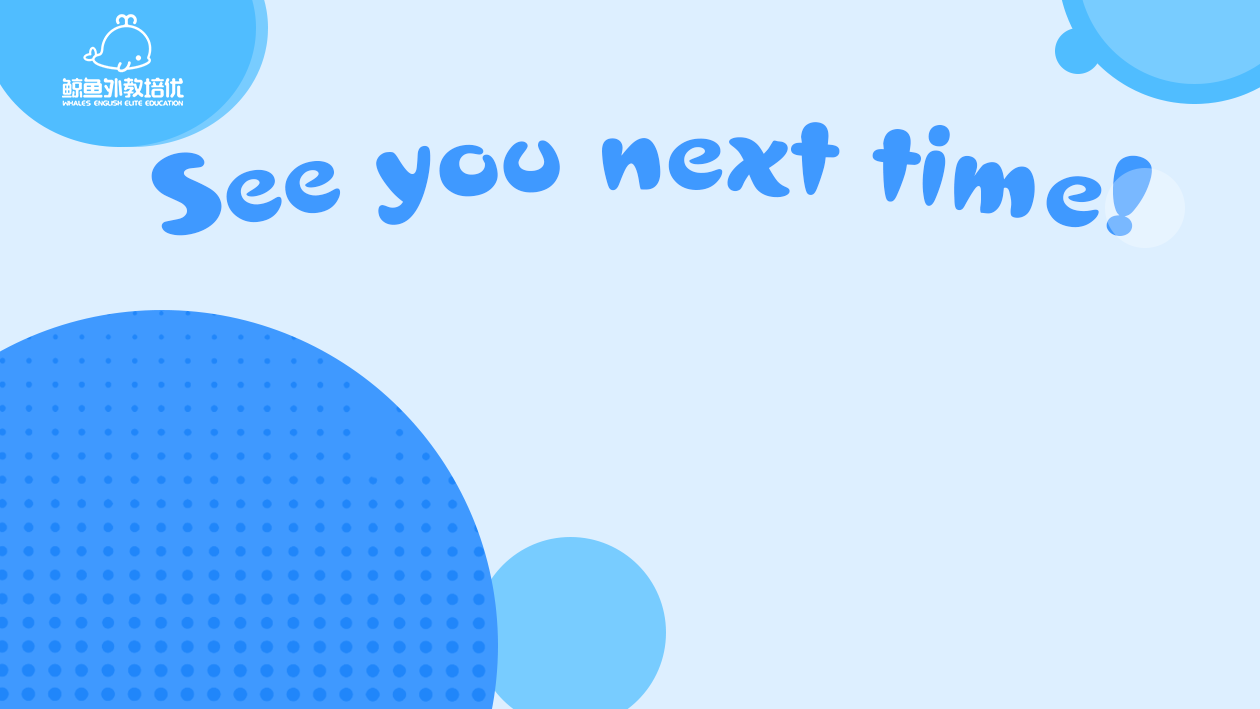 Briefly comment on Ss' progress and praise them for doing a good job.
Say goodbye to Ss.
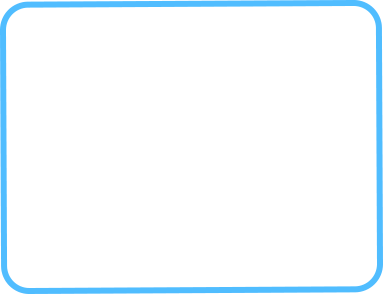 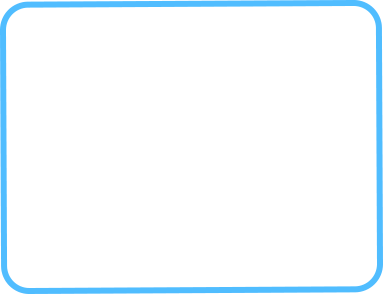 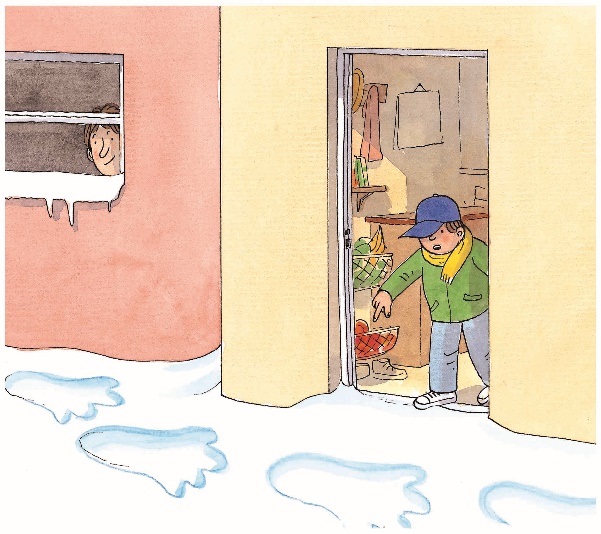 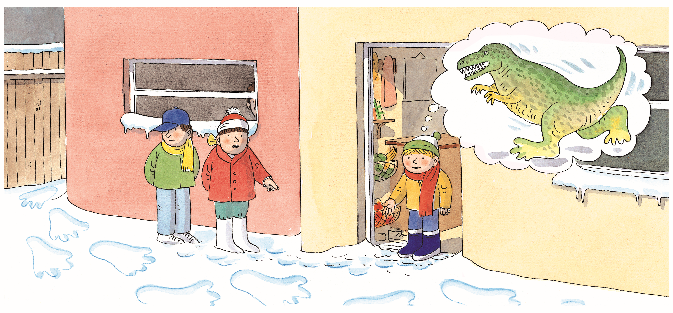 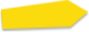 00:30
26/26
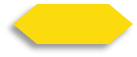